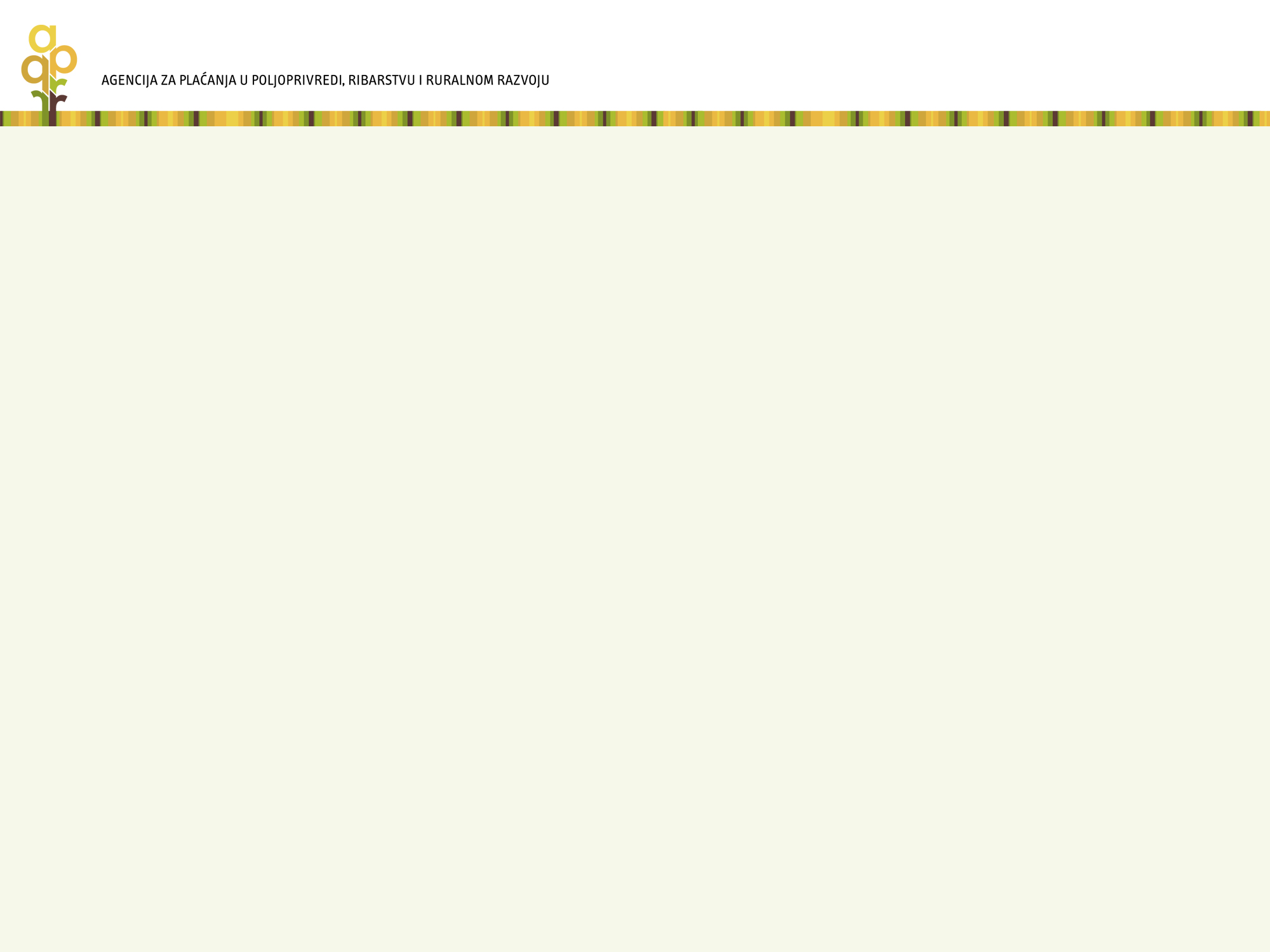 Podnošenje Jedinstvenog zahtjeva  za 2015. godinu

	 Izravna potpora i IAKS mjere ruralnog razvoja
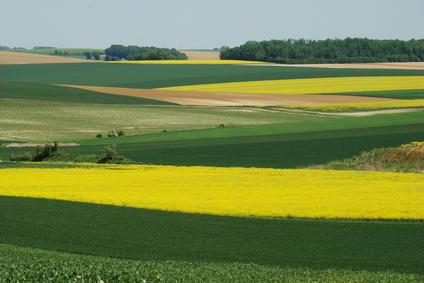 Informativna kampanja 2015.
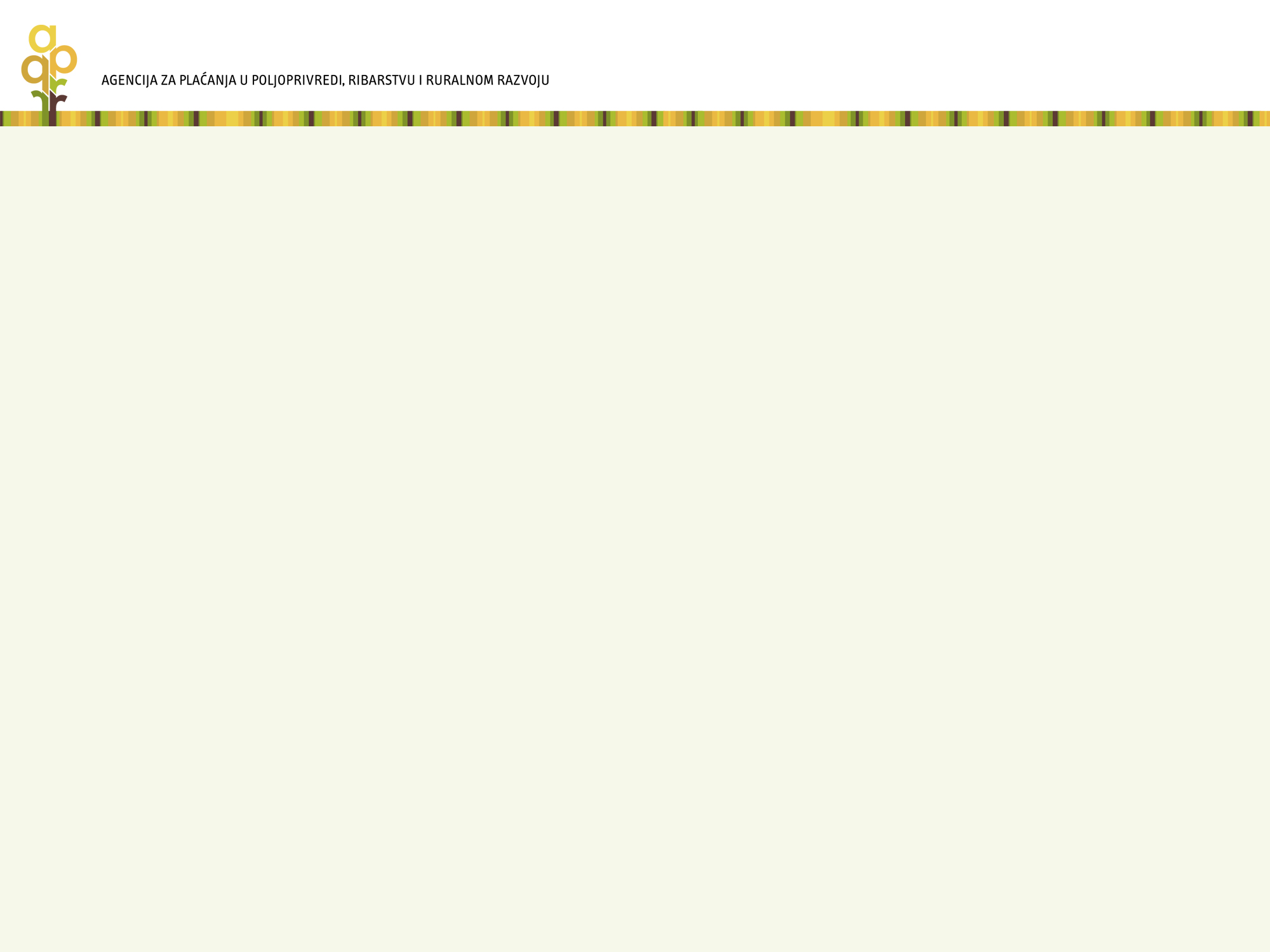 LOGO
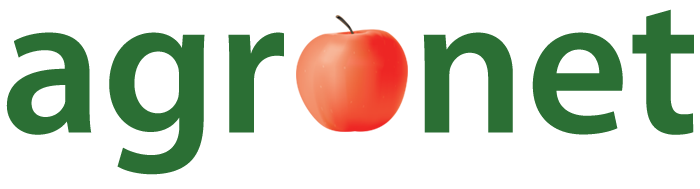 Agronet- zaštićena mrežna  (internetska) aplikacija za korisnika/poljoprivrednika:

-     Pregled podataka /posjeda iz Upisnika poljoprivrdnika
Pregled podataka iz ARKOD sustava
Pregled podataka iz JRDŽ-a
Popunjavanje Jedinstvenog zahtjeva
Pregled Odluka o ostvarivanju prava
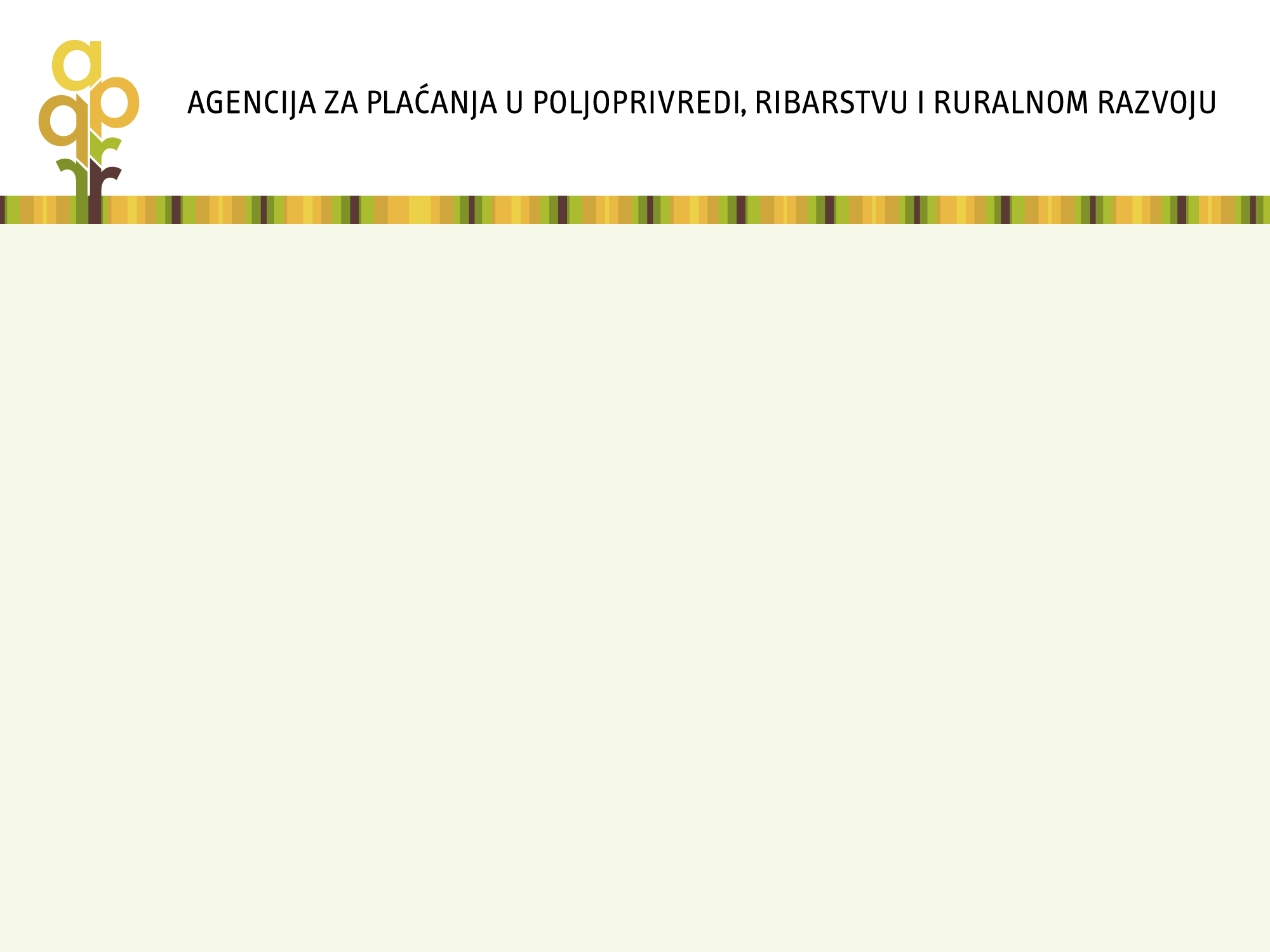 Potpore na Jedinstvenom zahtjevu
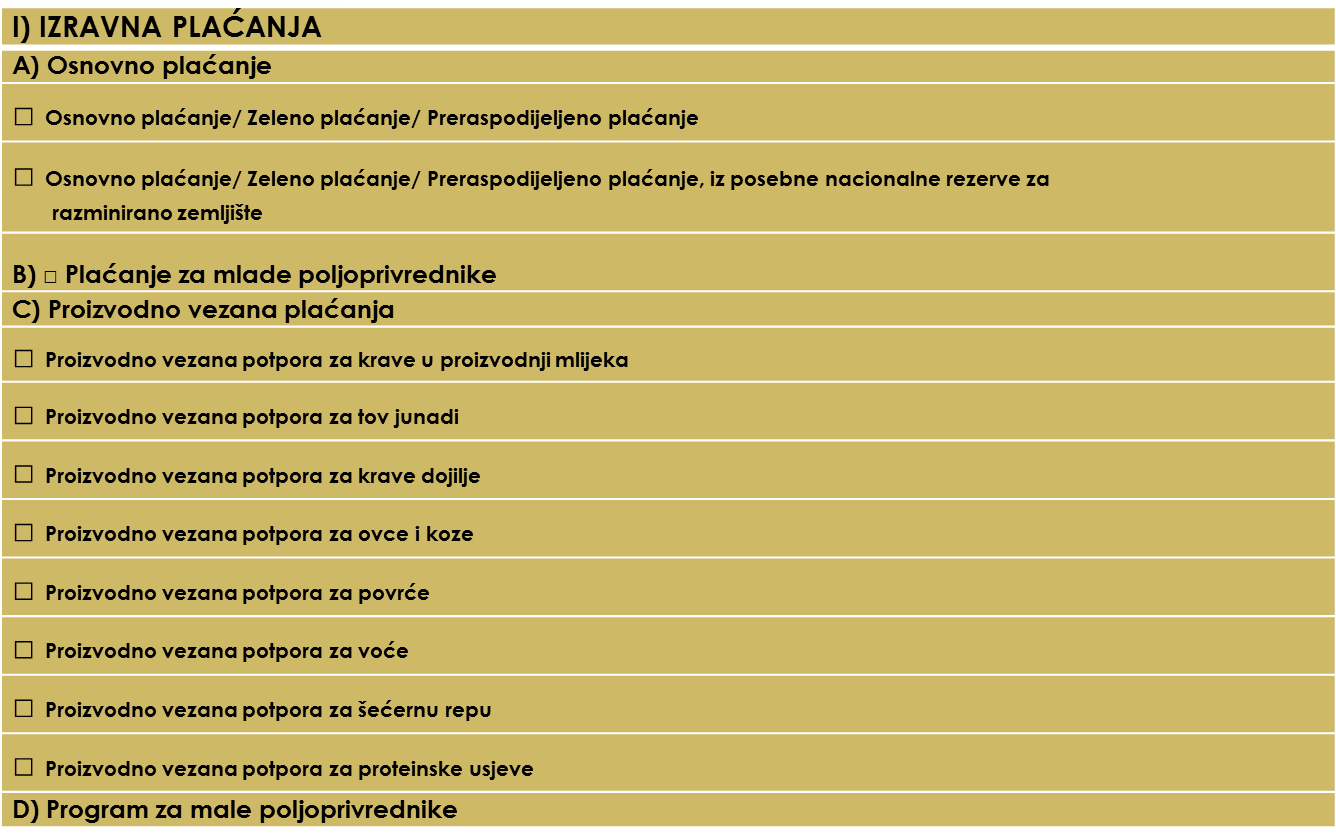 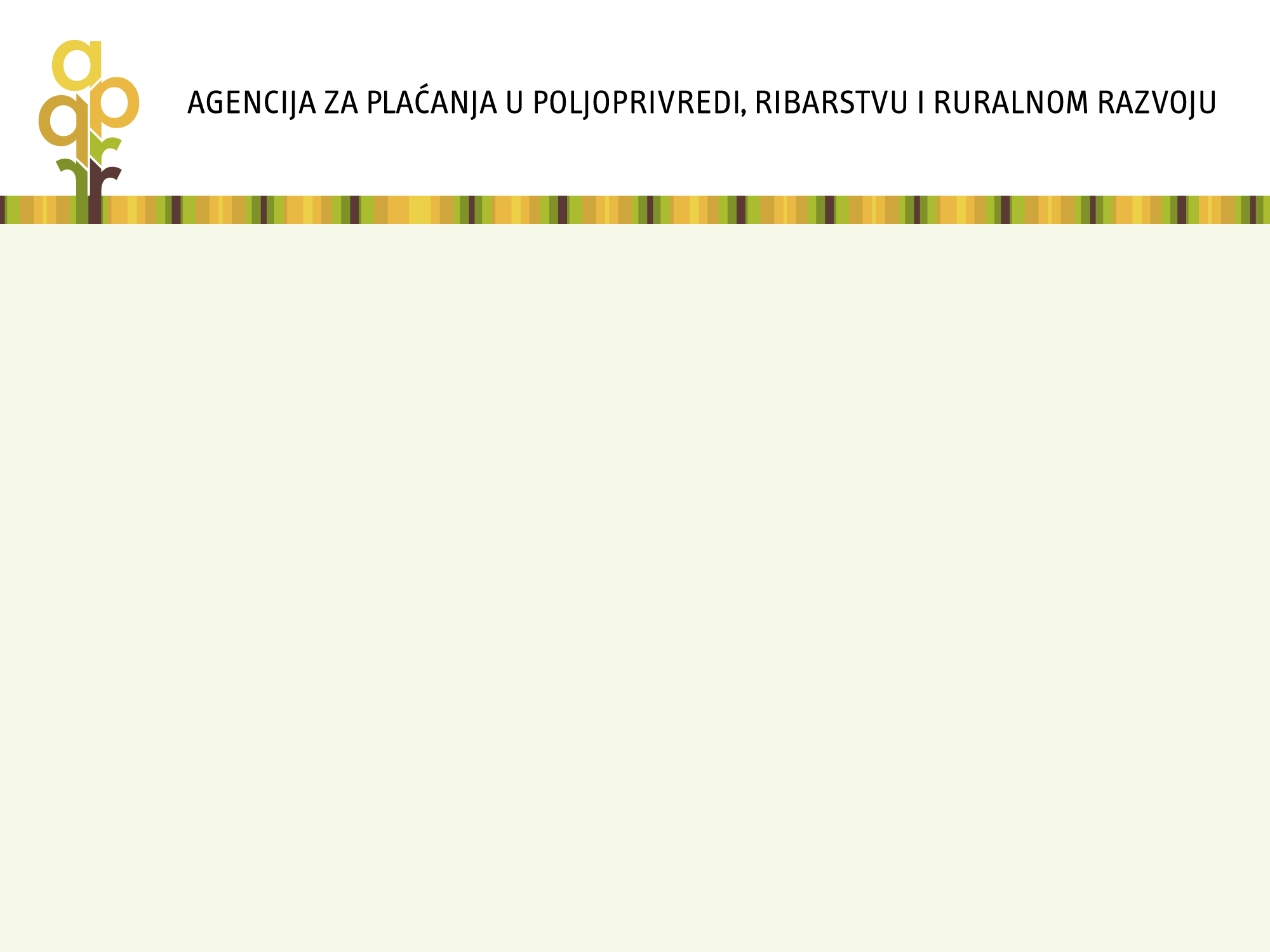 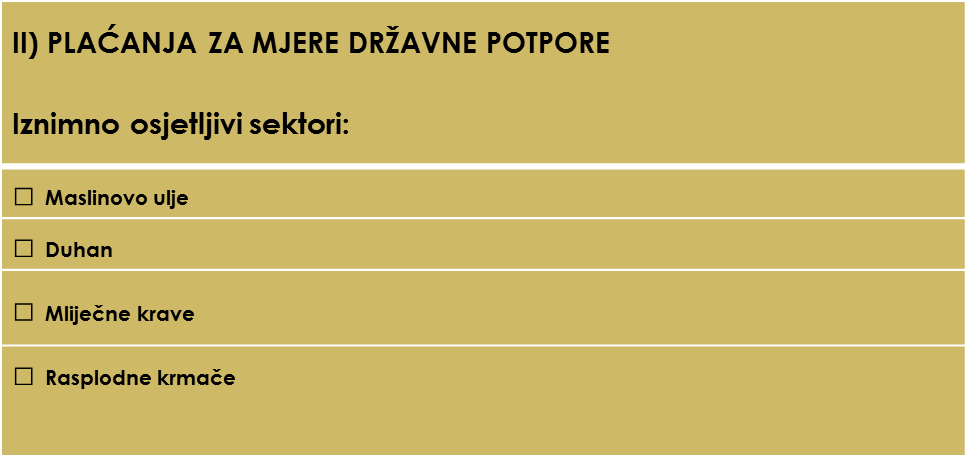 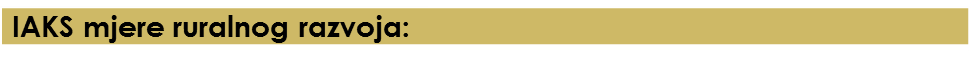 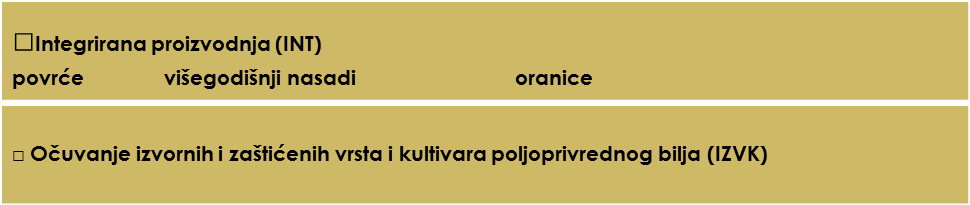 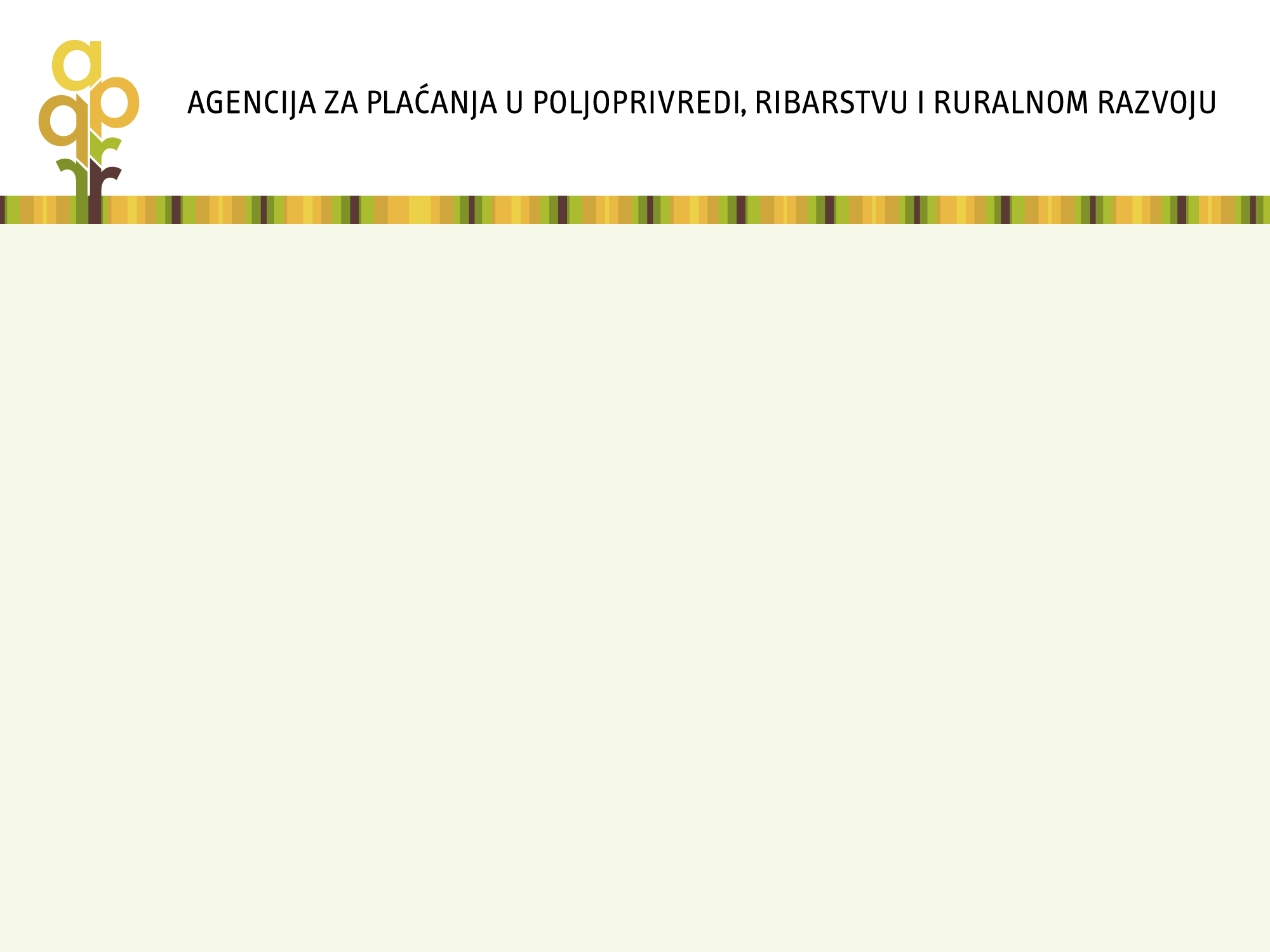 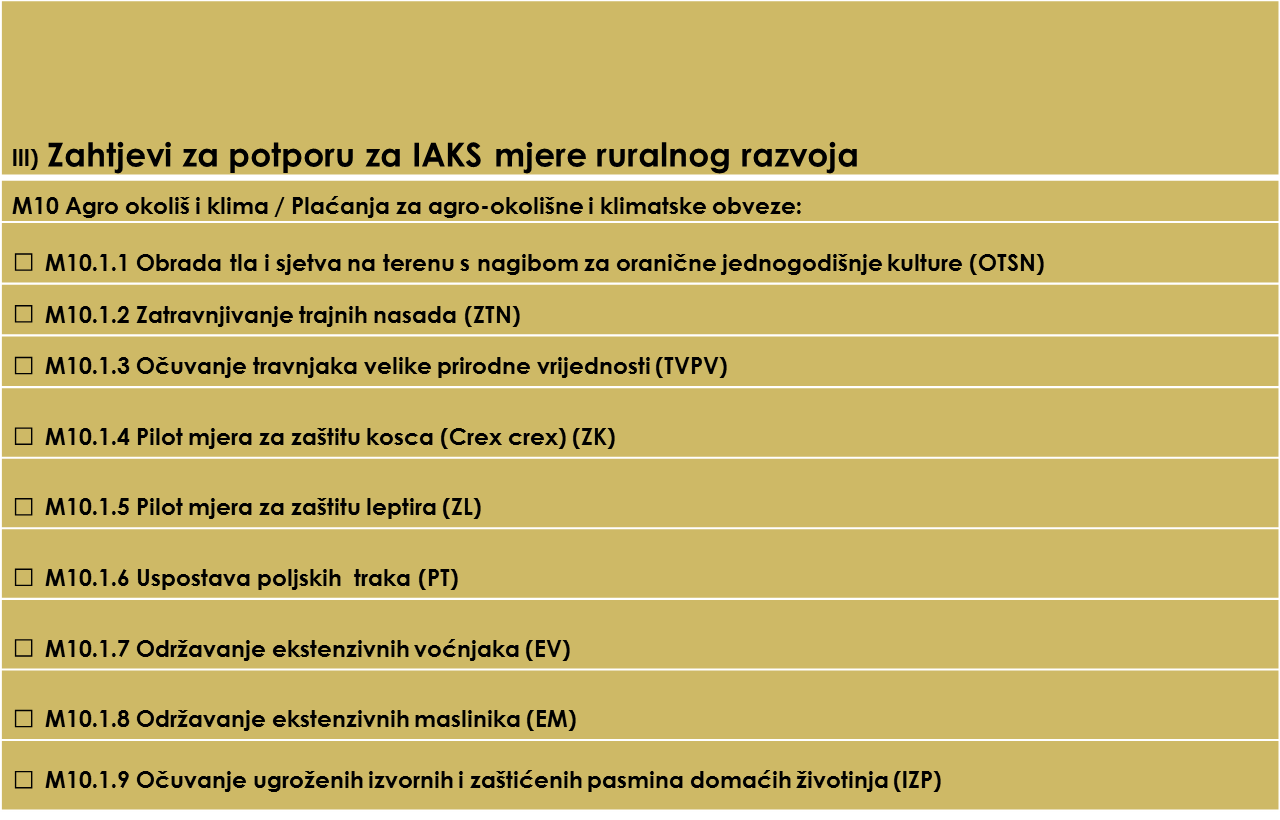 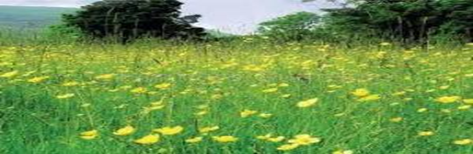 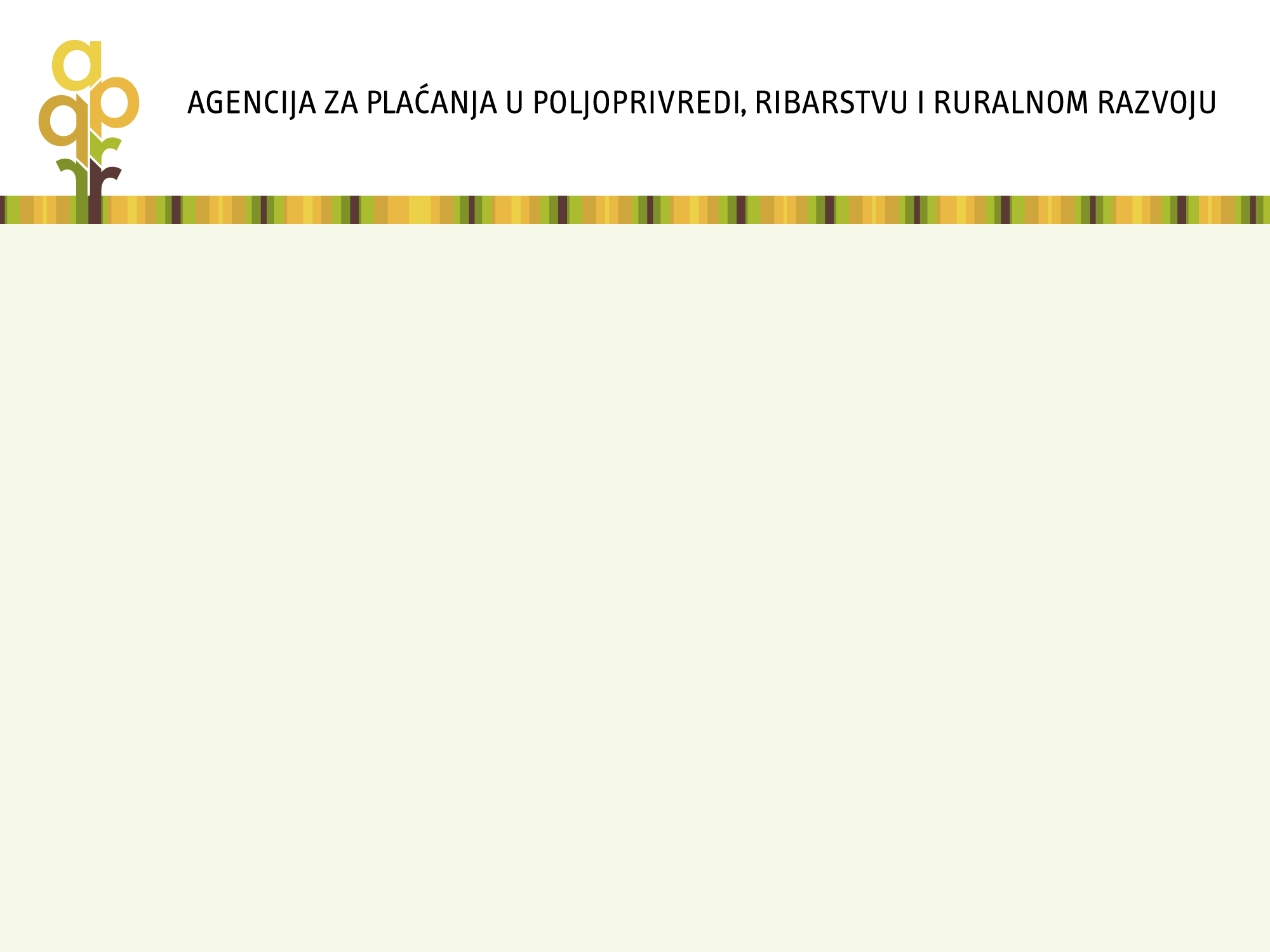 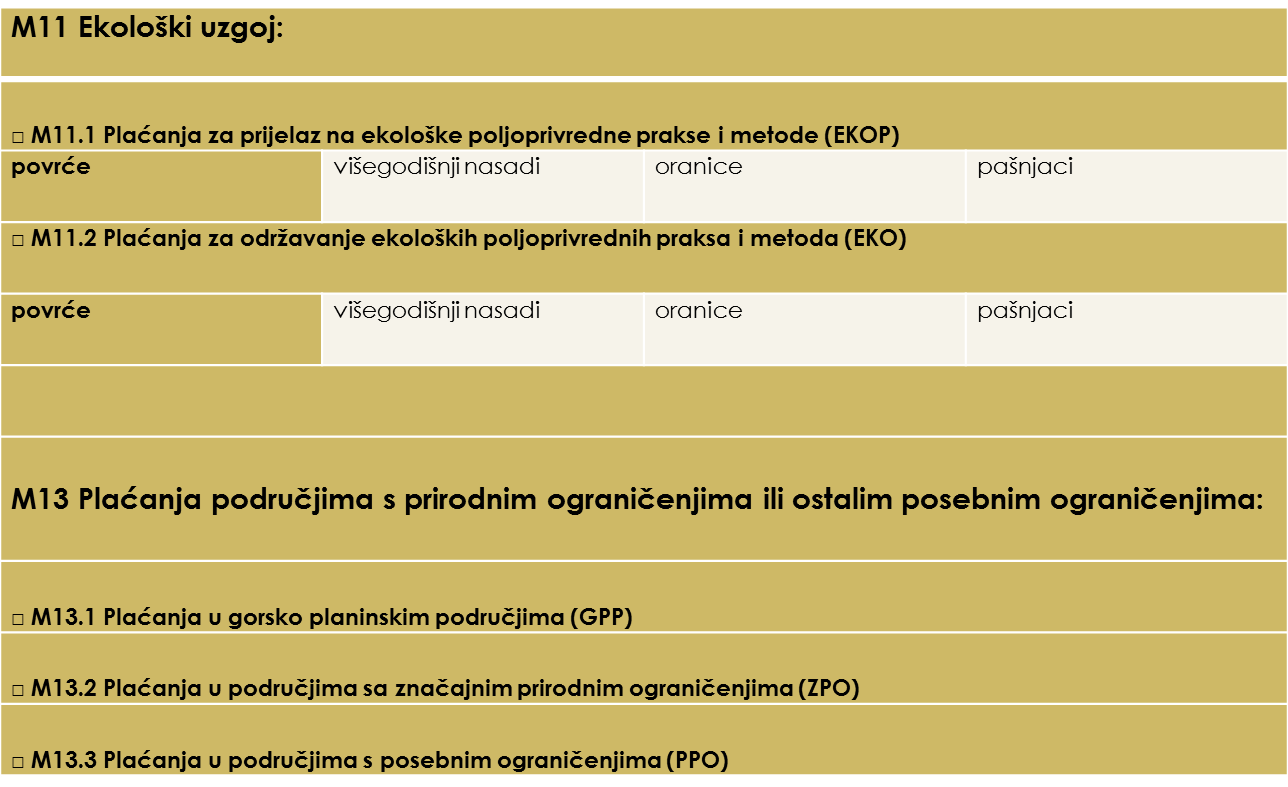 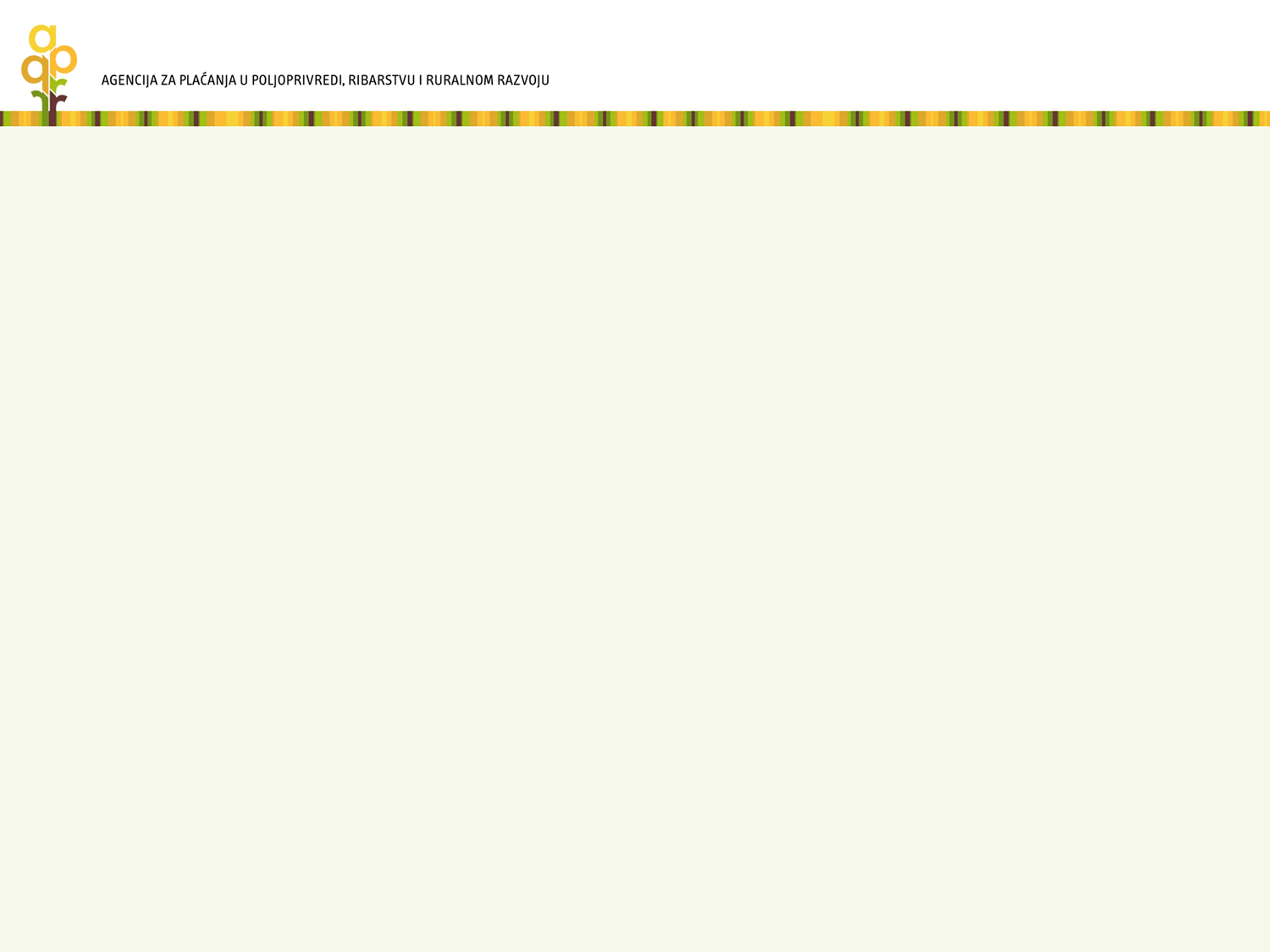 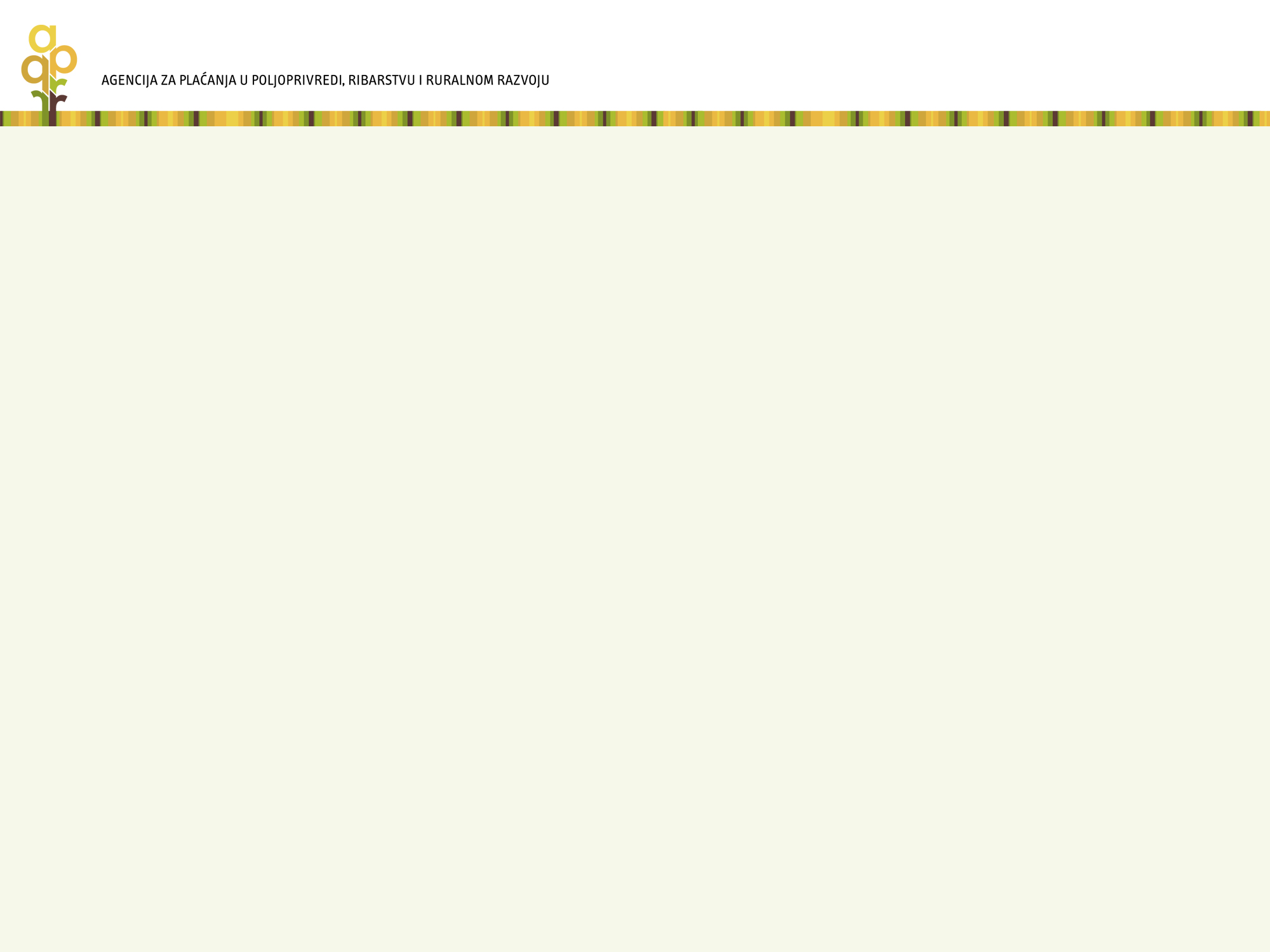 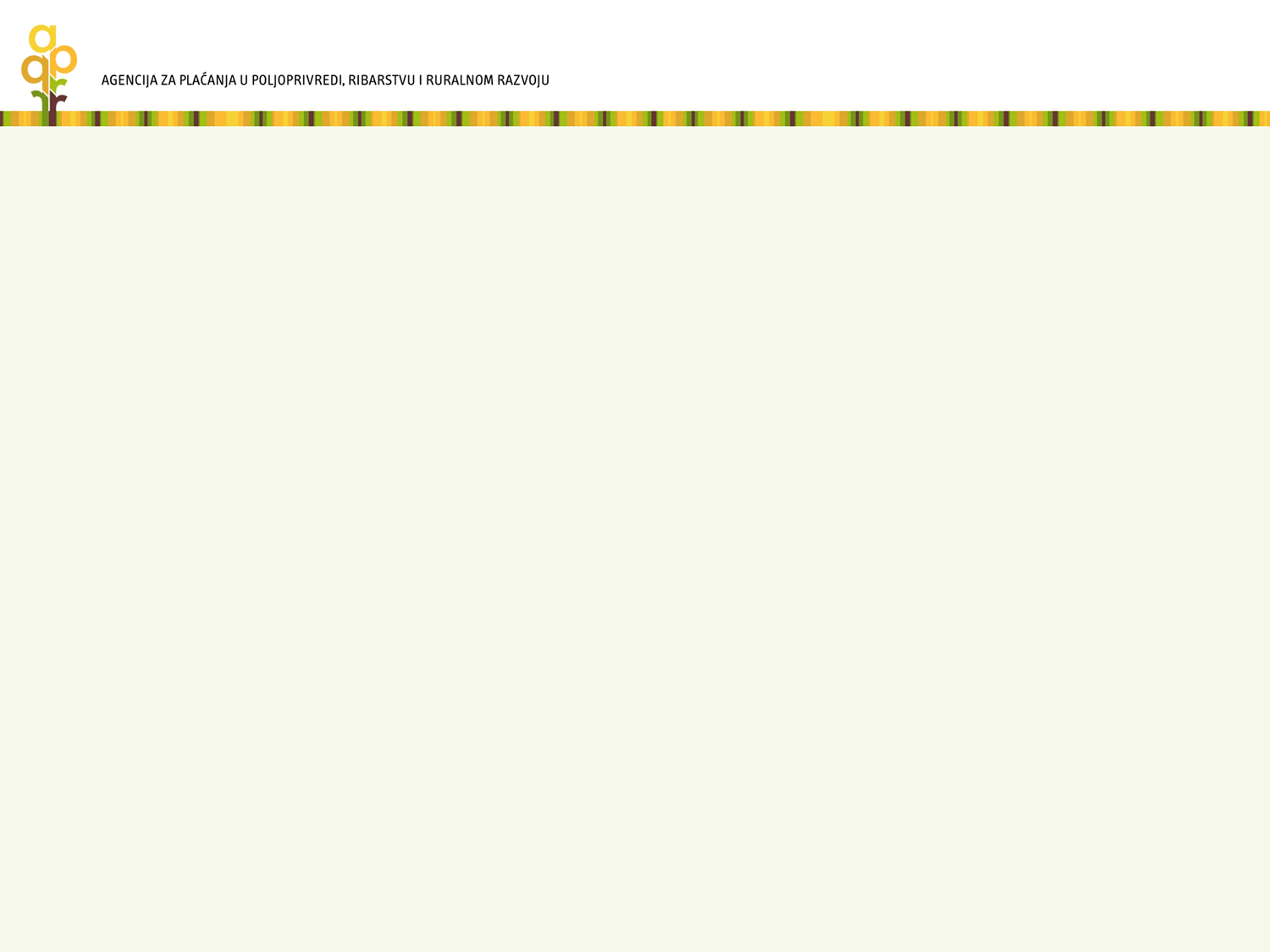 JEDINSTVENI ZAHTJEV
NAČIN POPUNJAVANJA ZAHTJEVA
Kartica JEDINSTVENI ZAHTJEV
List A – Zahtjev za potporu sadrži: osnovne podatke o poljoprivredniku, zahtjeve za potpore, popis dodatne obavezne dokumentacije, izjave i potpis korisnika, 

List B – Prijava površina – sadrži predispisane prostorne i alfanumeričke podatke iz ARKOD sustava, prijavu korištenja površina i ekološki značajnih površina te tražene potpore po pojedinoj kulturi, 

List C – Podaci o domaćim životinjama – sadrži popis i podatke o stoci za koju poljoprivrednik podnosi jedinstveni zahtjev,

List D – Podaci o izvornim i zaštićenim pasminama domaćih životinja – sadrži popis i podatke o izvornim i zaštićenim pasminama domaćih životinja za koje korisnik podnosi jedinstveni zahtjev,

List E – Prijava količina prodanog ekstra djevičanskog i djevičanskog maslinovog ulja – sadrži podatke o količini prodanog ekstra djevičanskog i djevičanskog maslinovog ulja,
 List F – Prijava količina duhana predanih na obradu – sadrži podatke o količini predanog lista duhana na obradu.
Popunjavanje elektronički, putem AGRONET aplikacije
Internetska adresa Agencije za plaćanja – www.apprrr.hr 
Prijava pomoću korisničkog imena i zaporke koje izdaje Agencija za plaćanja
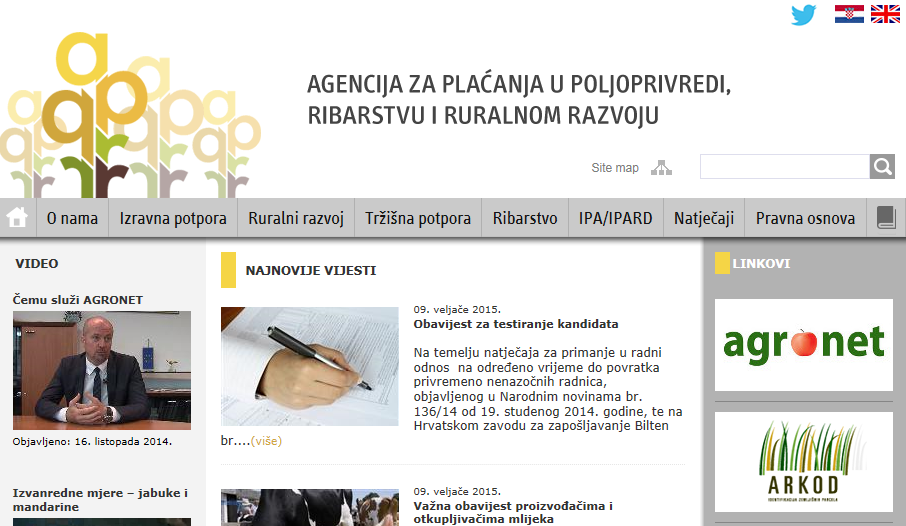 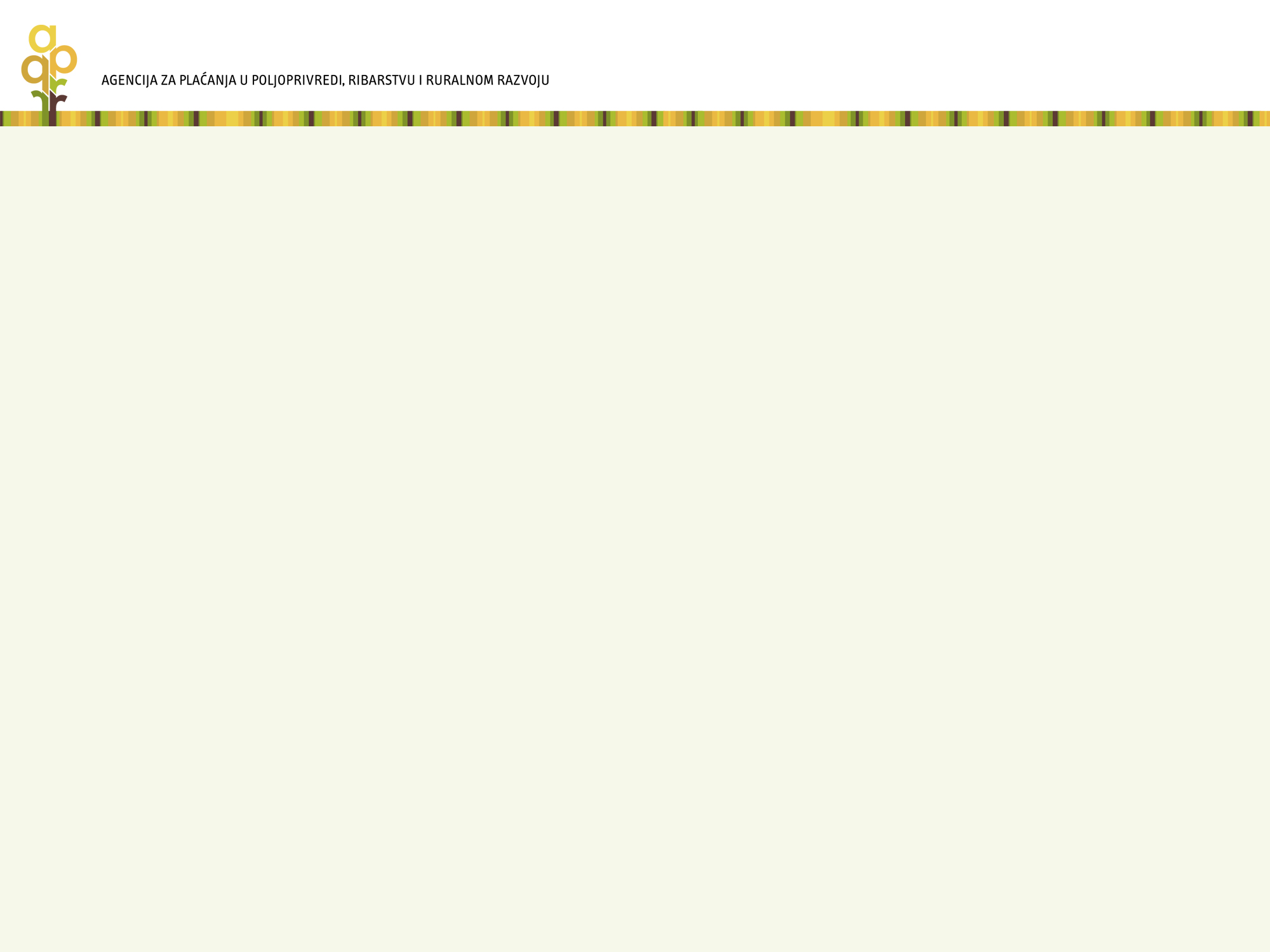 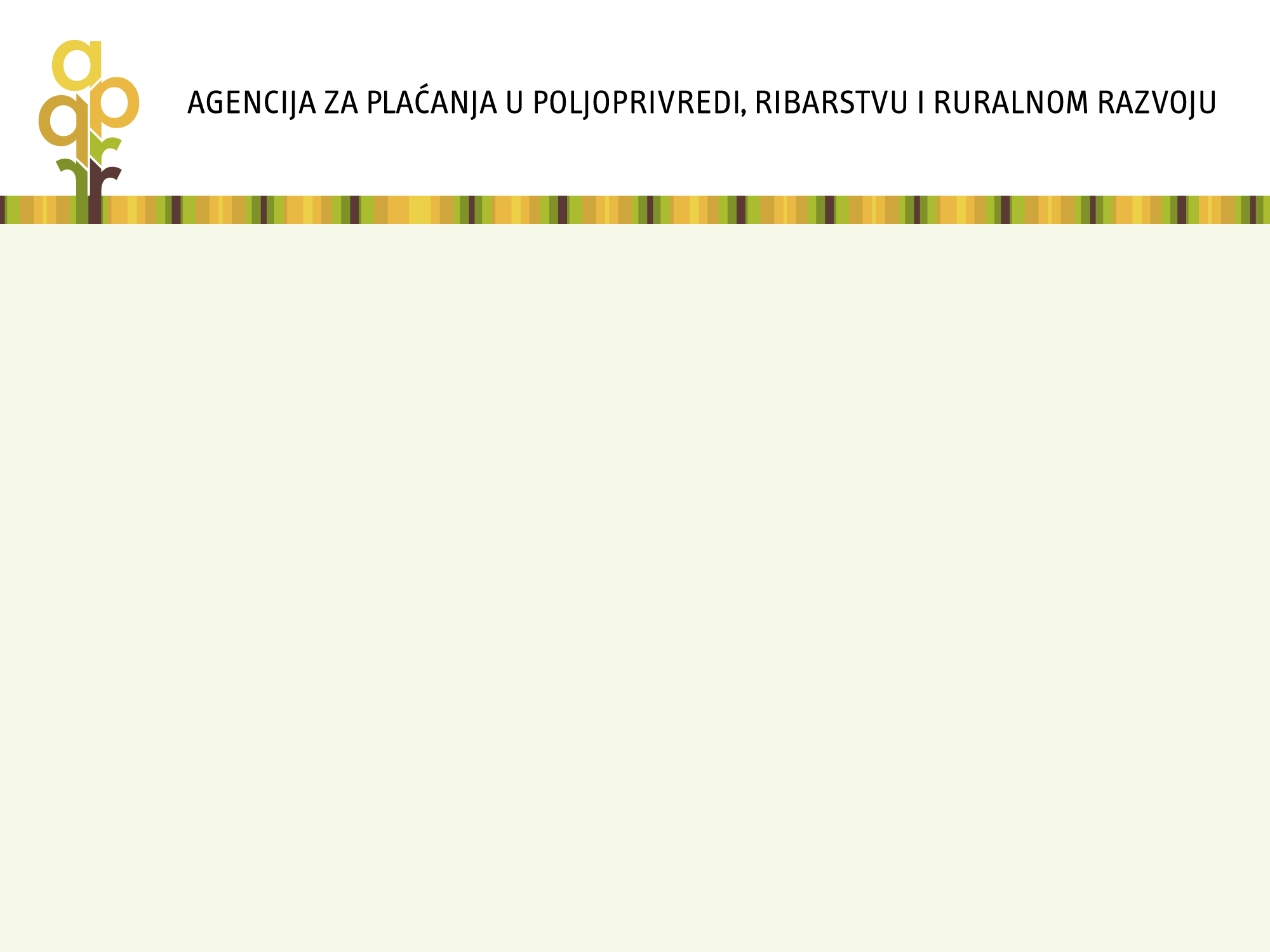 NAČIN POPUNJAVANJA ZAHTJEVA
Korisnik može sam popuniti zahtjeva putem interneta, isprintati i dostaviti

Pomoć pri popunjavanju jedinstvenog zahtjeva 

Regionalni uredi Agencije za plaćanja, 
Savjetodavna služba i 
Hrvatska poljoprivredna agencija,

Papirnata verzija zahtjeva - Elektronički popunjen jedinstveni zahtjev s generiranim barkodom potrebno je ispisati/isprintati

Potpisivanje zahtjeva - zahtjev korisnik (nositelj gospodarstva ili odgovorna osoba) vlastoručno potpisuje. 

Način dostave zahtjeva  - korisnik Zahtjev dostavlja poštom ili osobno . 

Mjesto podnošenja zahtjeva- Zahtjev se podnosi Agenciji za plaćanja u poljoprivredi, ribarstvu i ruralnom razvoju, putem Regionalnih ureda/ispostava u kojima je poljoprivredno gospodarstvo upisano u Upisnik poljoprivrednika.
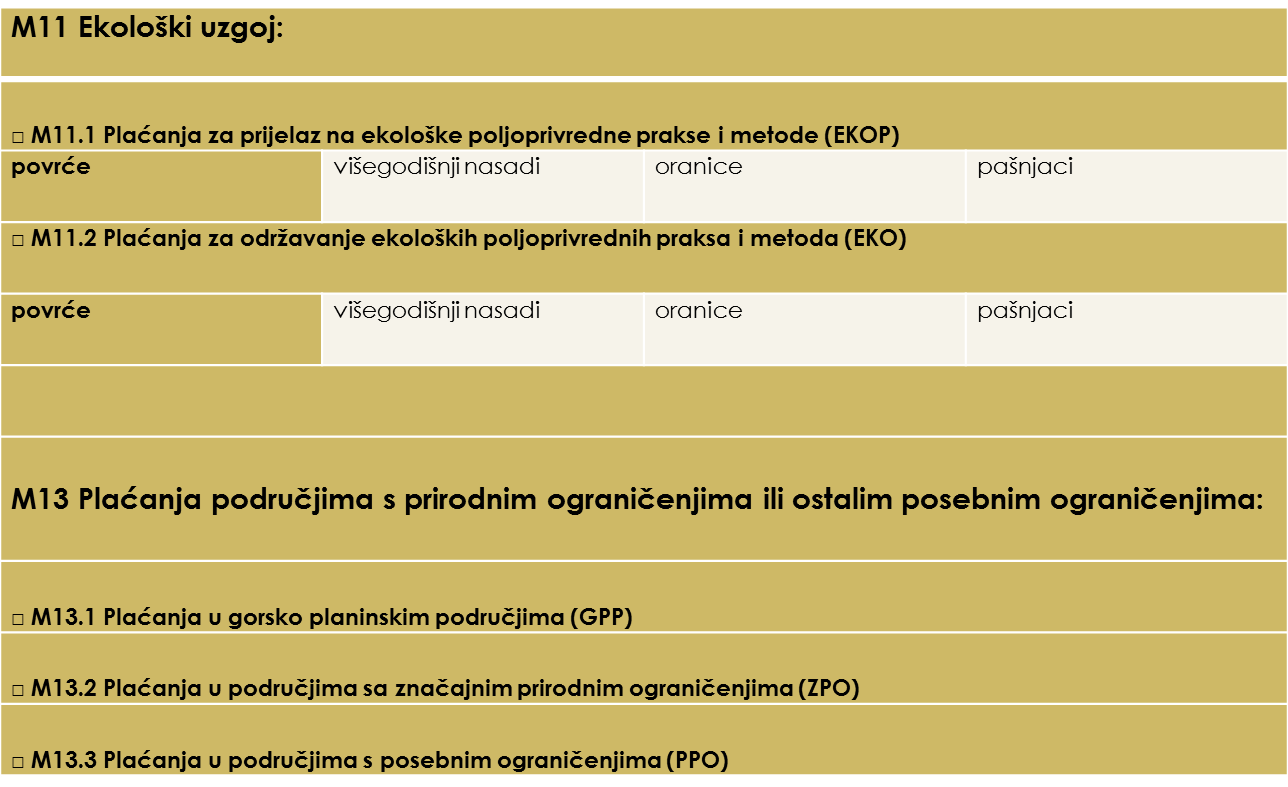 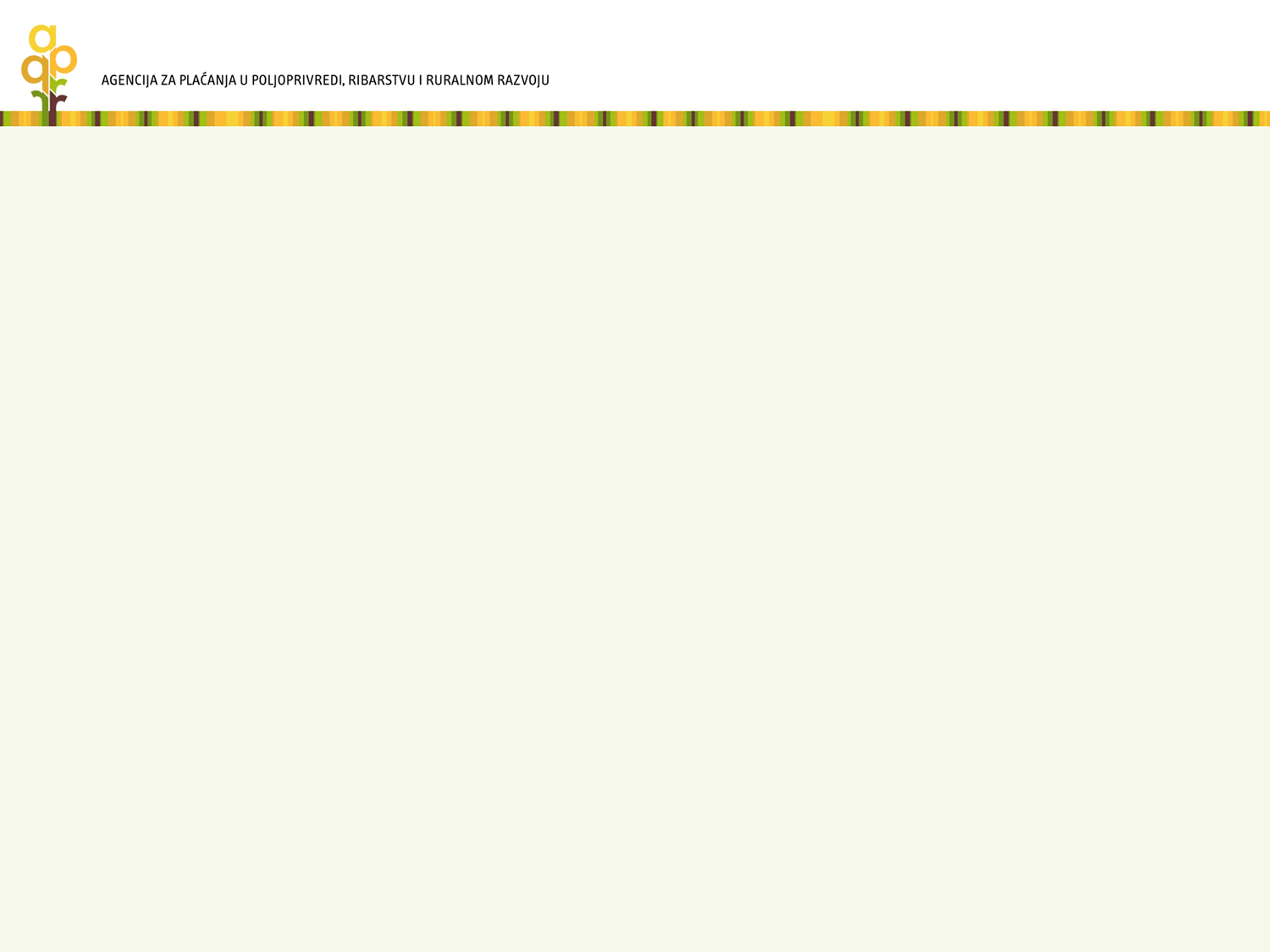 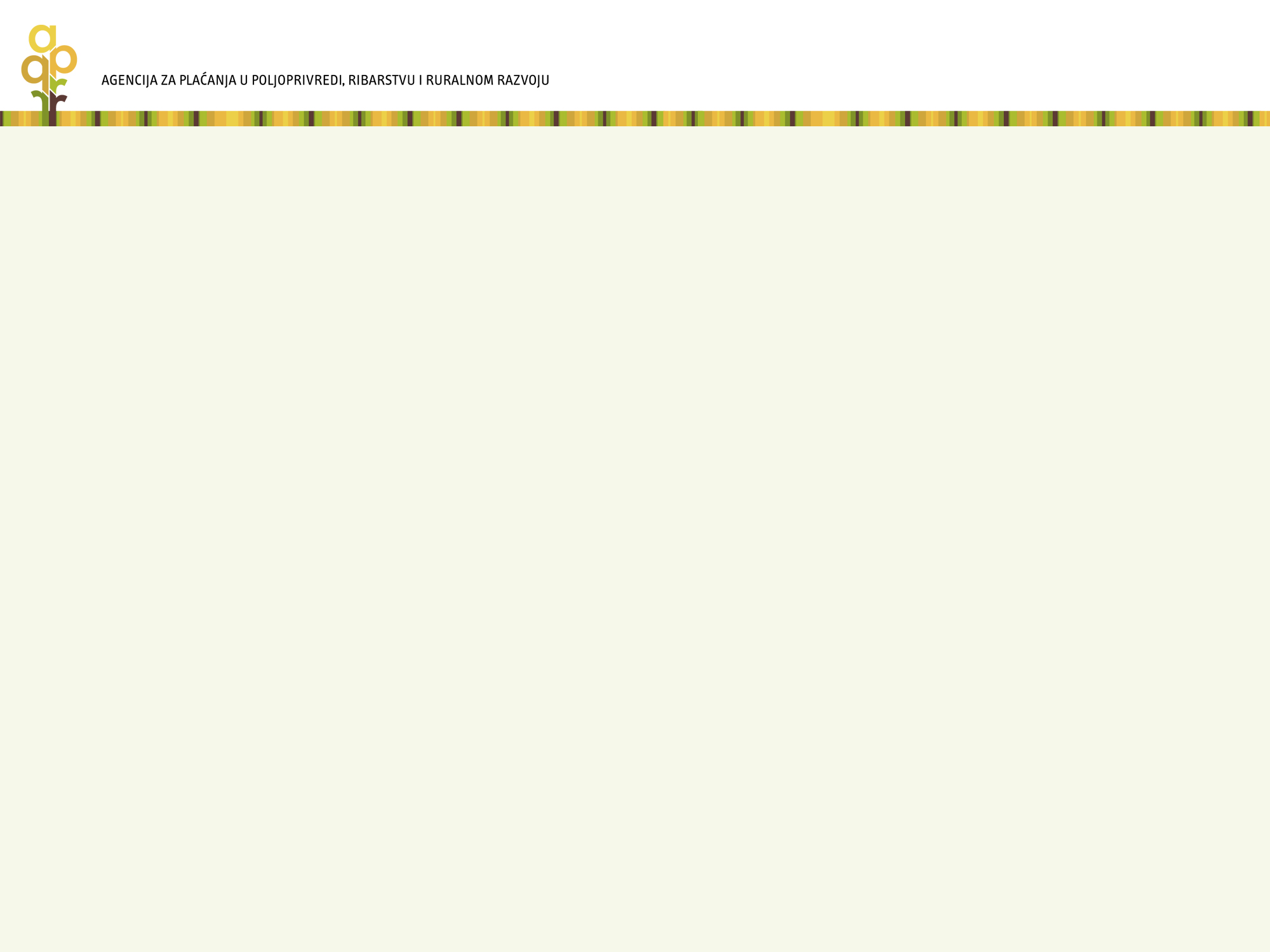 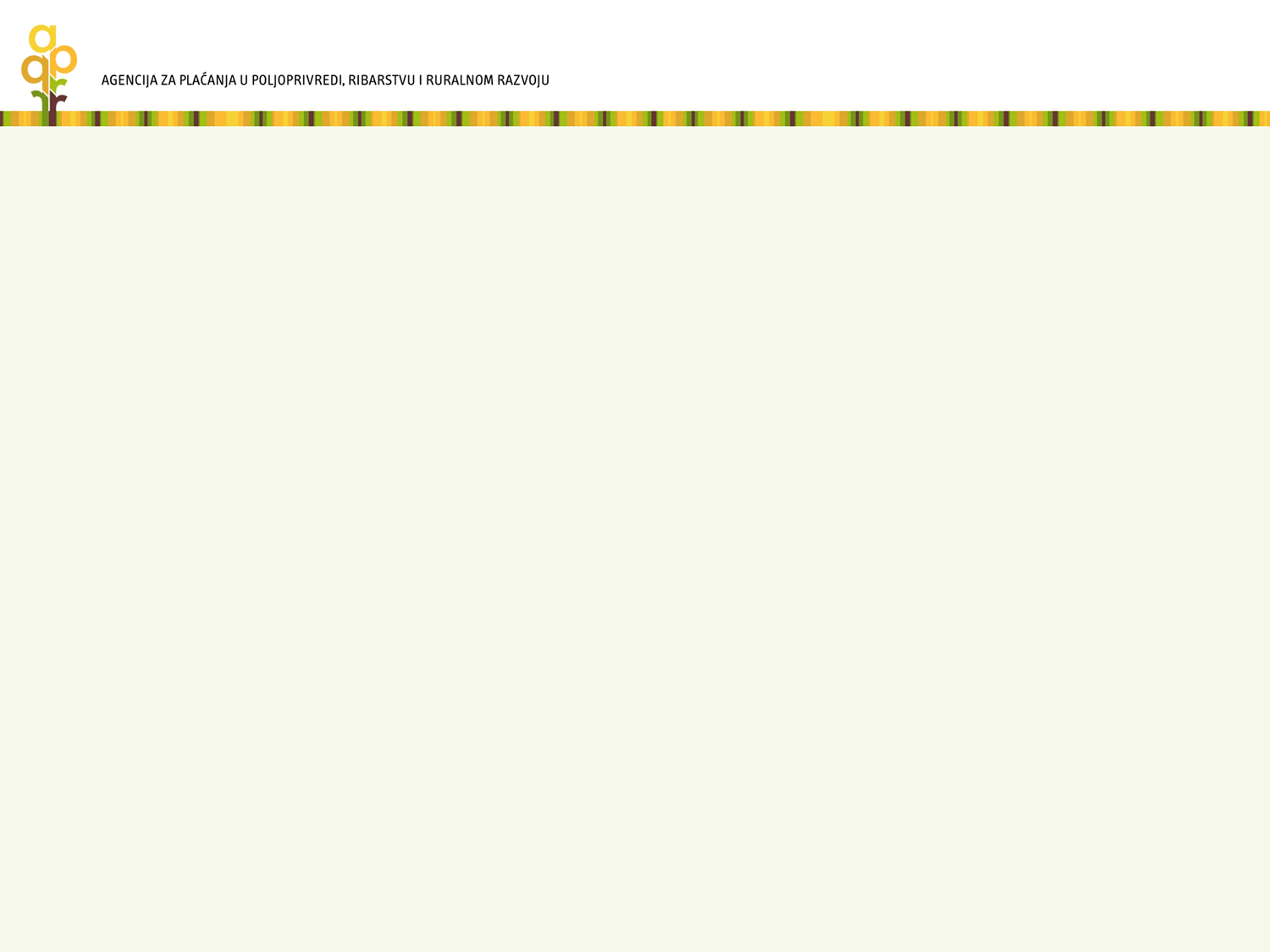 JEDINSTVENI ZAHTJEV
Kartica JEDINSTVENI ZAHTJEV
List A – Zahtjev za potporu sadrži: osnovne podatke o poljoprivredniku, zahtjeve za potpore, popis dodatne obavezne dokumentacije, izjave i potpis korisnika, 

List B – Prijava površina – sadrži predispisane prostorne i alfanumeričke podatke iz ARKOD sustava, prijavu korištenja površina i ekološki značajnih površina te tražene potpore po pojedinoj kulturi, 

List C – Podaci o domaćim životinjama – sadrži popis i podatke o stoci za koju poljoprivrednik podnosi jedinstveni zahtjev,

List D – Podaci o izvornim i zaštićenim pasminama domaćih životinja – sadrži popis i podatke o izvornim i zaštićenim pasminama domaćih životinja za koje korisnik podnosi jedinstveni zahtjev,

List E – Prijava količina prodanog ekstra djevičanskog i djevičanskog maslinovog ulja – sadrži podatke o količini prodanog ekstra djevičanskog i djevičanskog maslinovog ulja,
 List F – Prijava količina duhana predanih na obradu – sadrži podatke o količini predanog lista duhana na obradu.
VRIJEME PODNOŠENJA ZAHTJEVA



 Zahtjev se podnosi do 15. svibnja 2015. godine

(iznimno do 9. lipnja 2015. uz smanjenje iznosa potpore!!!
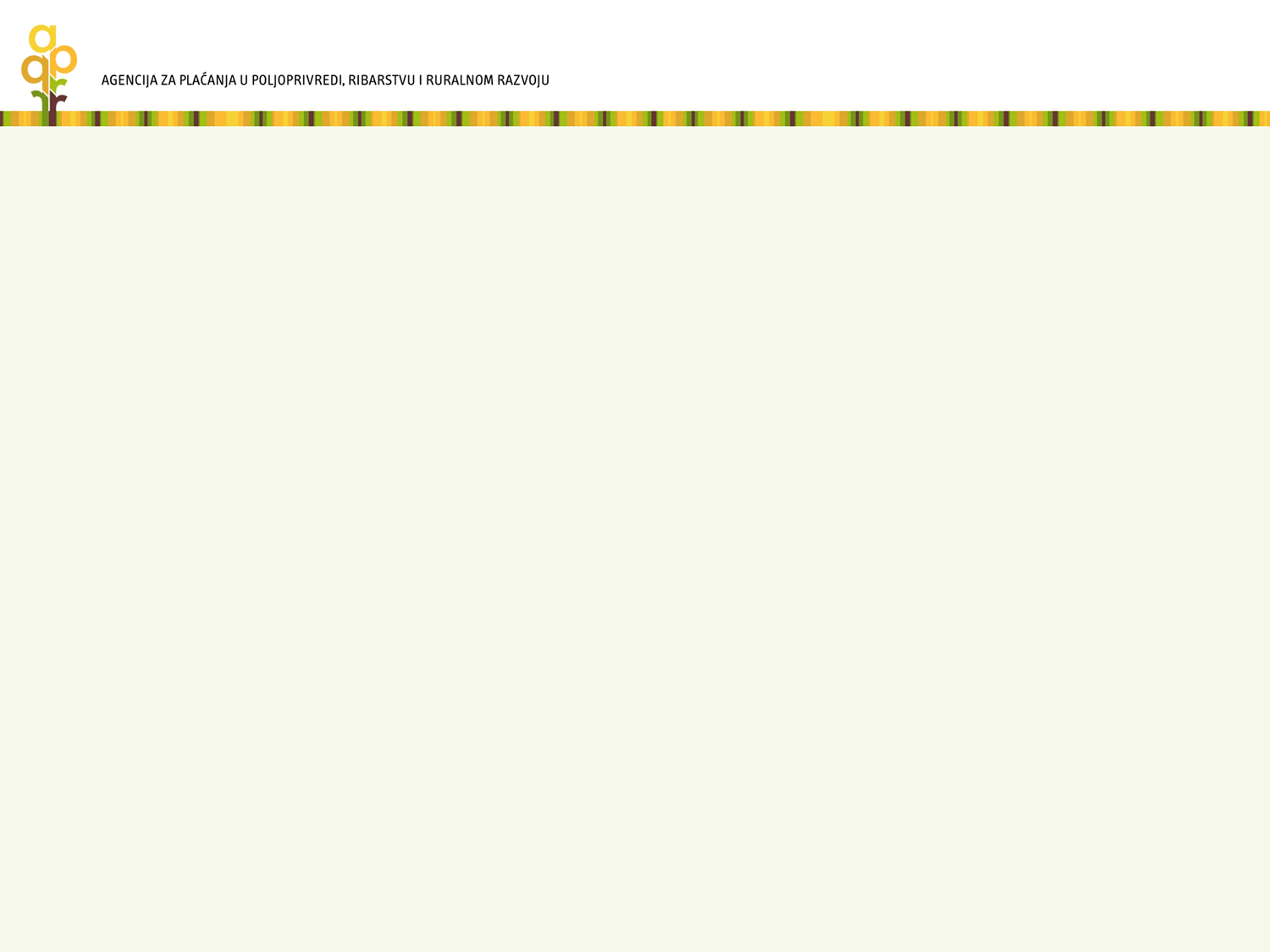 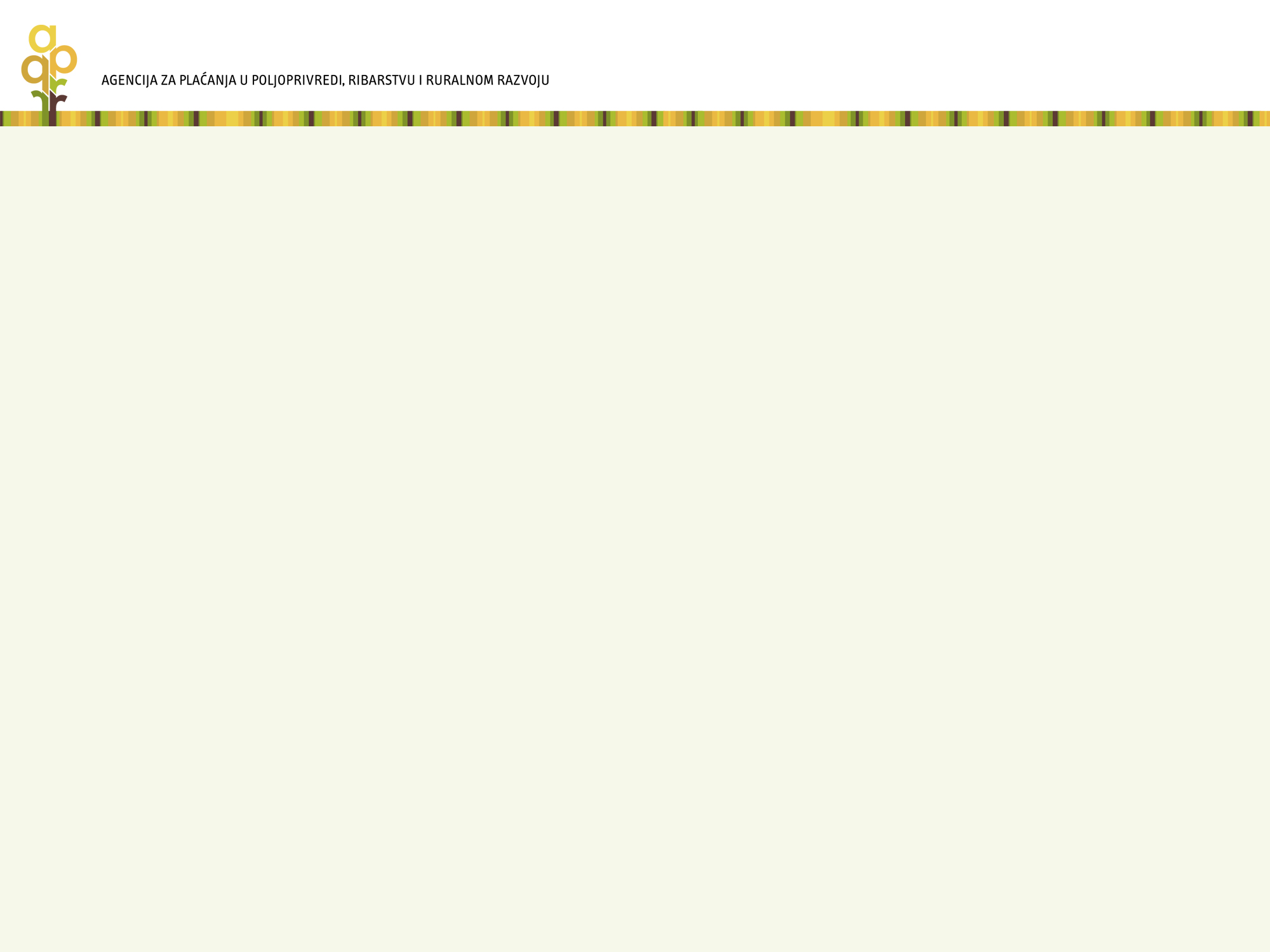 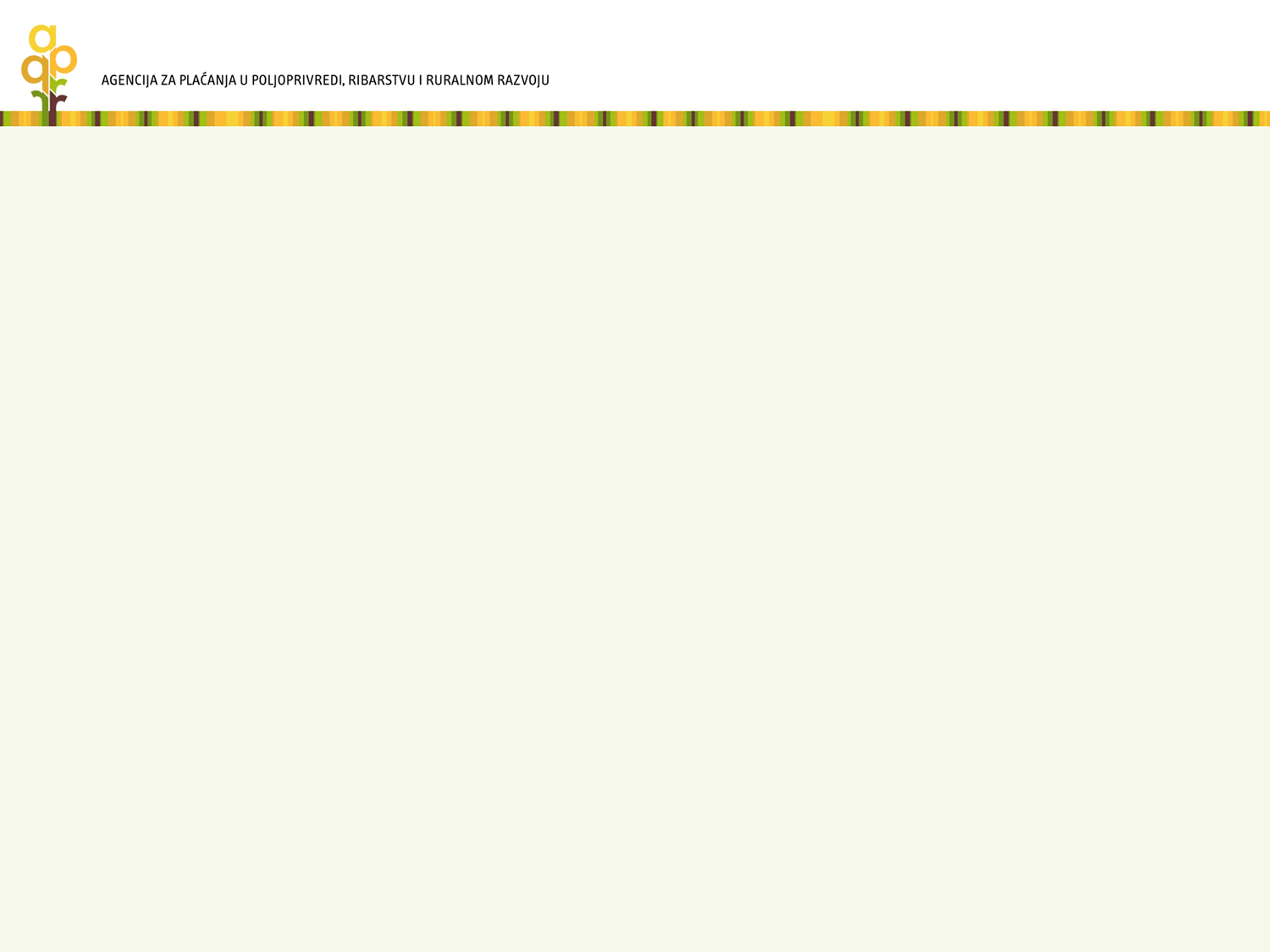 JEDINSTVENI ZAHTJEV
PREDNOSTI AGRONETA
VEĆINA PODATAKA JE UNAPRIJED POPUNJENA:
	
Osnovni podaci iz Upisnika poljoprivrednika
Podaci iz ARKOD sustava (evidencije poljoprivrednog zemljišta)
Podaci iz Jedinstvenog registra domaćih životinja (JRDŽ)
Podaci o područjima s težim uvjetima gospodarenja (Gorsko planinska područja, Područja sa značajnim prirodnim ograničenjima, Područja s posebnim ograničenjima)
Podaci iz registra Ekoloških proizvođača
Podaci iz registra Integrirane proizvodnje
NOVO!
Podaci  o Ekološki značajnim površinama (EZP)
Podaci o područjima s nagibom,
Podaci o područjima travnjaka velike prirodne vrijednosti
Podaci o područjima zaštite ptice kosca i leptira
Podaci o područjima ekstenzivnih voćnjaka i maslinika
Kartica JEDINSTVENI ZAHTJEV
List A – Zahtjev za potporu sadrži: osnovne podatke o poljoprivredniku, zahtjeve za potpore, popis dodatne obavezne dokumentacije, izjave i potpis korisnika, 

List B – Prijava površina – sadrži predispisane prostorne i alfanumeričke podatke iz ARKOD sustava, prijavu korištenja površina i ekološki značajnih površina te tražene potpore po pojedinoj kulturi, 

List C – Podaci o domaćim životinjama – sadrži popis i podatke o stoci za koju poljoprivrednik podnosi jedinstveni zahtjev,

List D – Podaci o izvornim i zaštićenim pasminama domaćih životinja – sadrži popis i podatke o izvornim i zaštićenim pasminama domaćih životinja za koje korisnik podnosi jedinstveni zahtjev,

List E – Prijava količina prodanog ekstra djevičanskog i djevičanskog maslinovog ulja – sadrži podatke o količini prodanog ekstra djevičanskog i djevičanskog maslinovog ulja,
 List F – Prijava količina duhana predanih na obradu – sadrži podatke o količini predanog lista duhana na obradu.
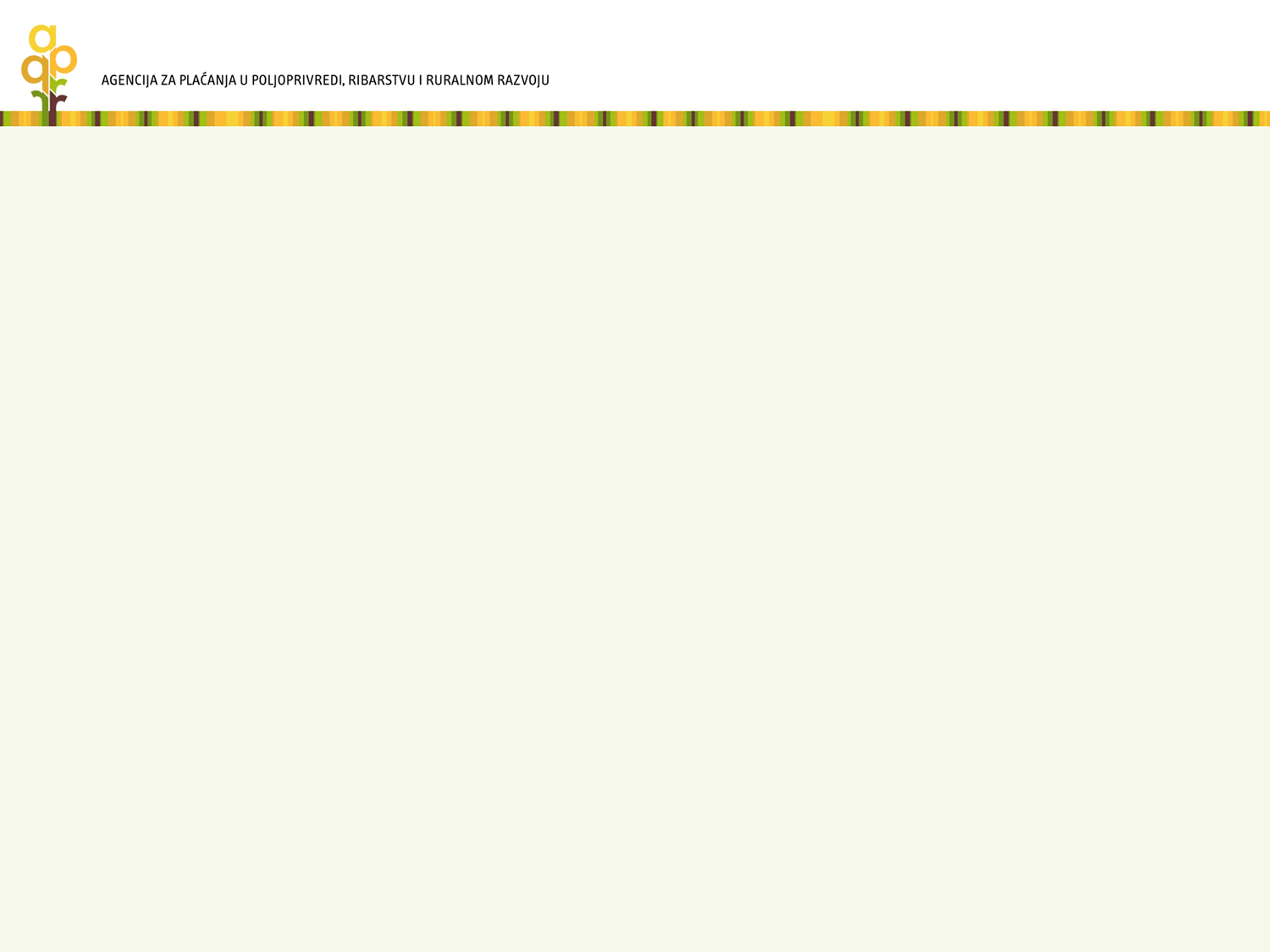 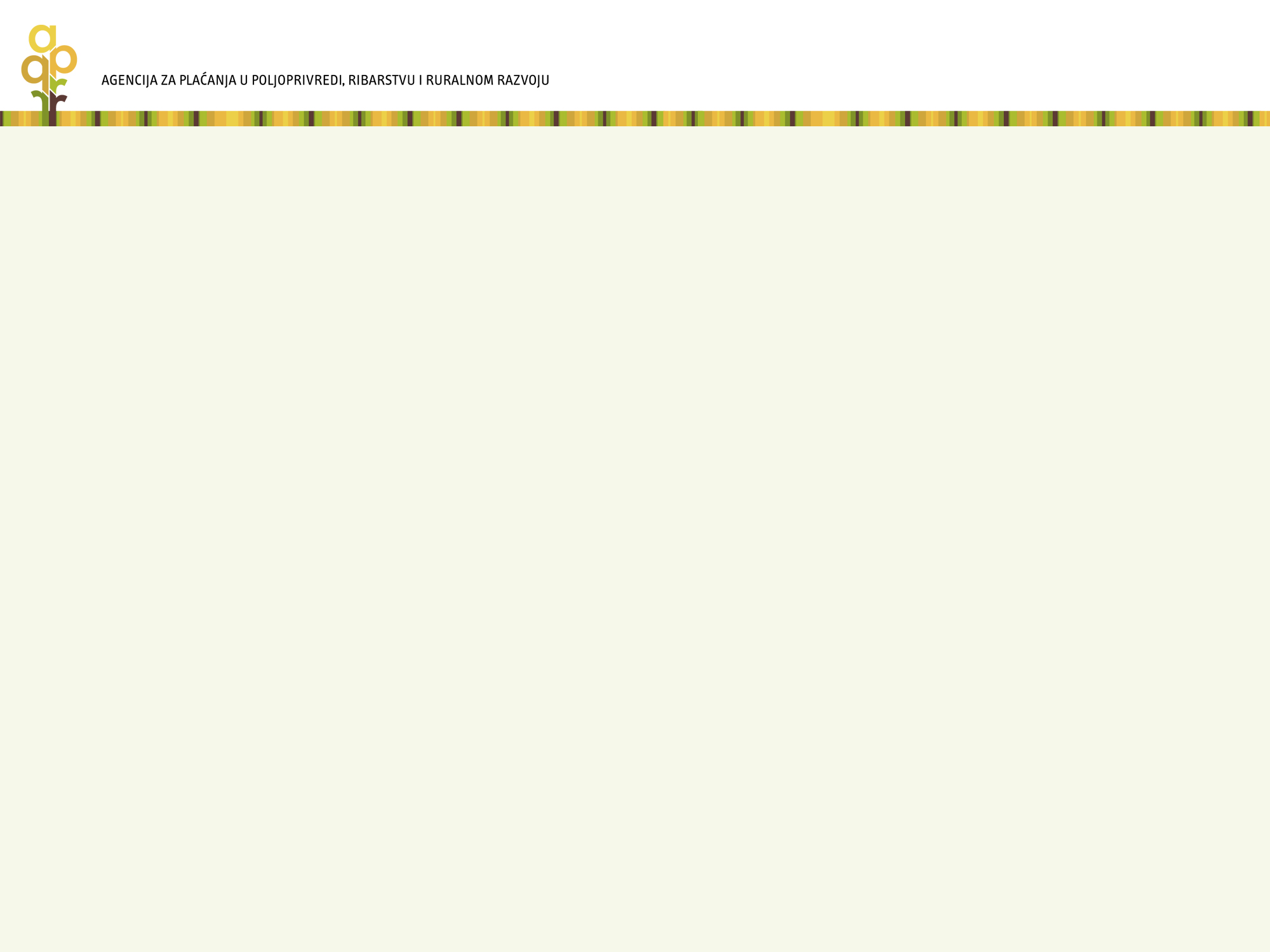 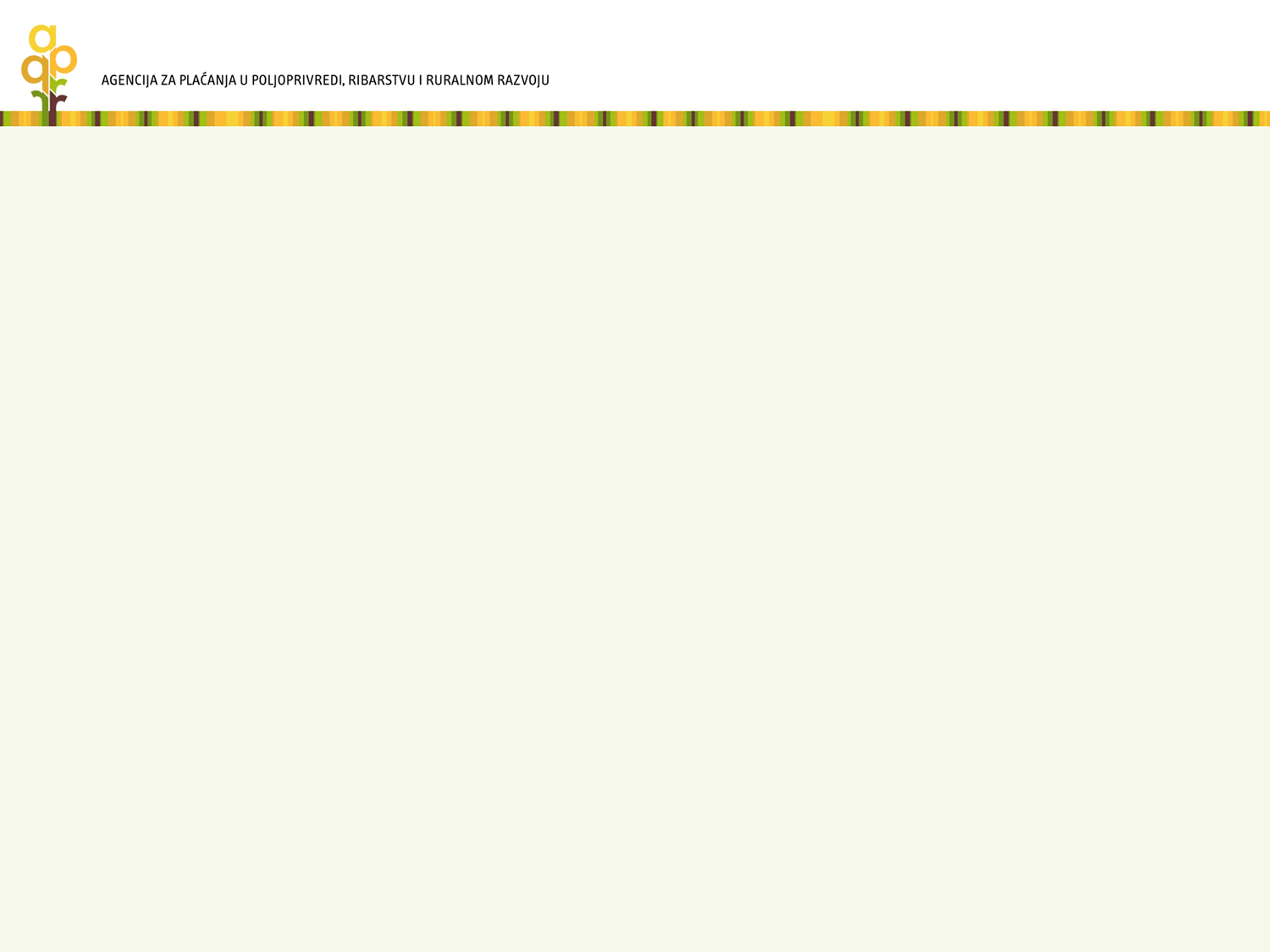 JEDINSTVENI ZAHTJEV
PREDNOSTI AGRONETA
AGRONET  SADRŽI UPOZORENJA I SMANJUJE MOGUĆNOST GREŠKE :
	
Ne može se završiti popunjavanje zahtjeva ako svi podaci nisu uneseni,

Ne može se zatražiti potpora ako nema osnovnih preduvjeta (npr. potpora za TUG može se tražiti samo na TUG područjima, za životinje vezano uz pasminu,…),
NOVO!
Površine poljoprivrednih parcela mogu se grafički ucrtati,  a AGRONET prikazuje hektare ucrtane površine ,

Nakon popunjavanja kultura i aktivacije EZP elemenata Agronet upozorava korisnika je li udovoljio propisanom kriteriju za Raznolikost usjeva/Ekološki značajna područja,

Upozorava korisnika na obveze Višestruke sukladnosti
Kartica JEDINSTVENI ZAHTJEV
List A – Zahtjev za potporu sadrži: osnovne podatke o poljoprivredniku, zahtjeve za potpore, popis dodatne obavezne dokumentacije, izjave i potpis korisnika, 

List B – Prijava površina – sadrži predispisane prostorne i alfanumeričke podatke iz ARKOD sustava, prijavu korištenja površina i ekološki značajnih površina te tražene potpore po pojedinoj kulturi, 

List C – Podaci o domaćim životinjama – sadrži popis i podatke o stoci za koju poljoprivrednik podnosi jedinstveni zahtjev,

List D – Podaci o izvornim i zaštićenim pasminama domaćih životinja – sadrži popis i podatke o izvornim i zaštićenim pasminama domaćih životinja za koje korisnik podnosi jedinstveni zahtjev,

List E – Prijava količina prodanog ekstra djevičanskog i djevičanskog maslinovog ulja – sadrži podatke o količini prodanog ekstra djevičanskog i djevičanskog maslinovog ulja,
 List F – Prijava količina duhana predanih na obradu – sadrži podatke o količini predanog lista duhana na obradu.
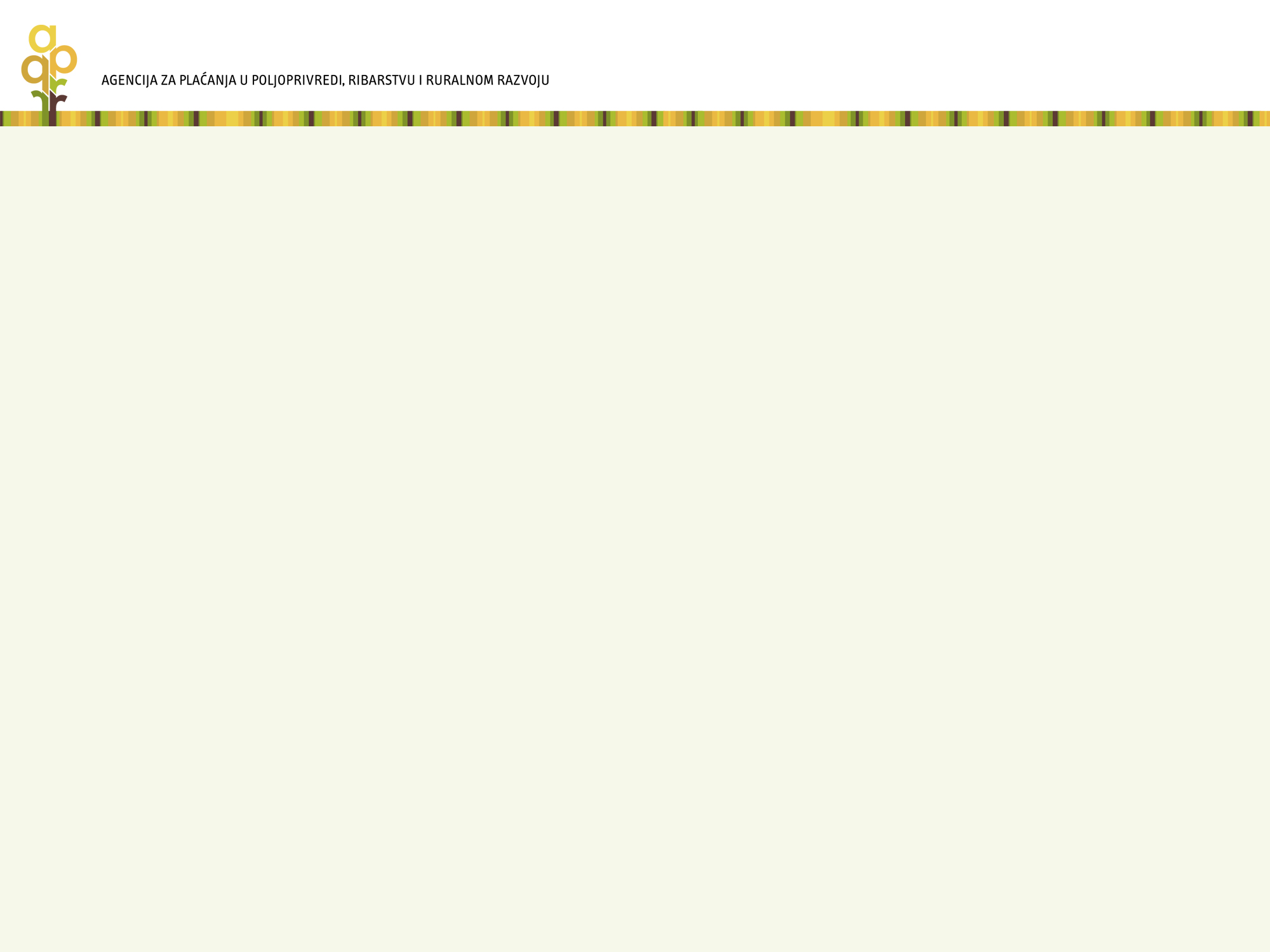 JEDINSTVENI ZAHTJEV
UPOZORENJE !!!
korisniku na obveze višestruke sukladnosti/ekološki značajnih površina/raznolikosti usjeva
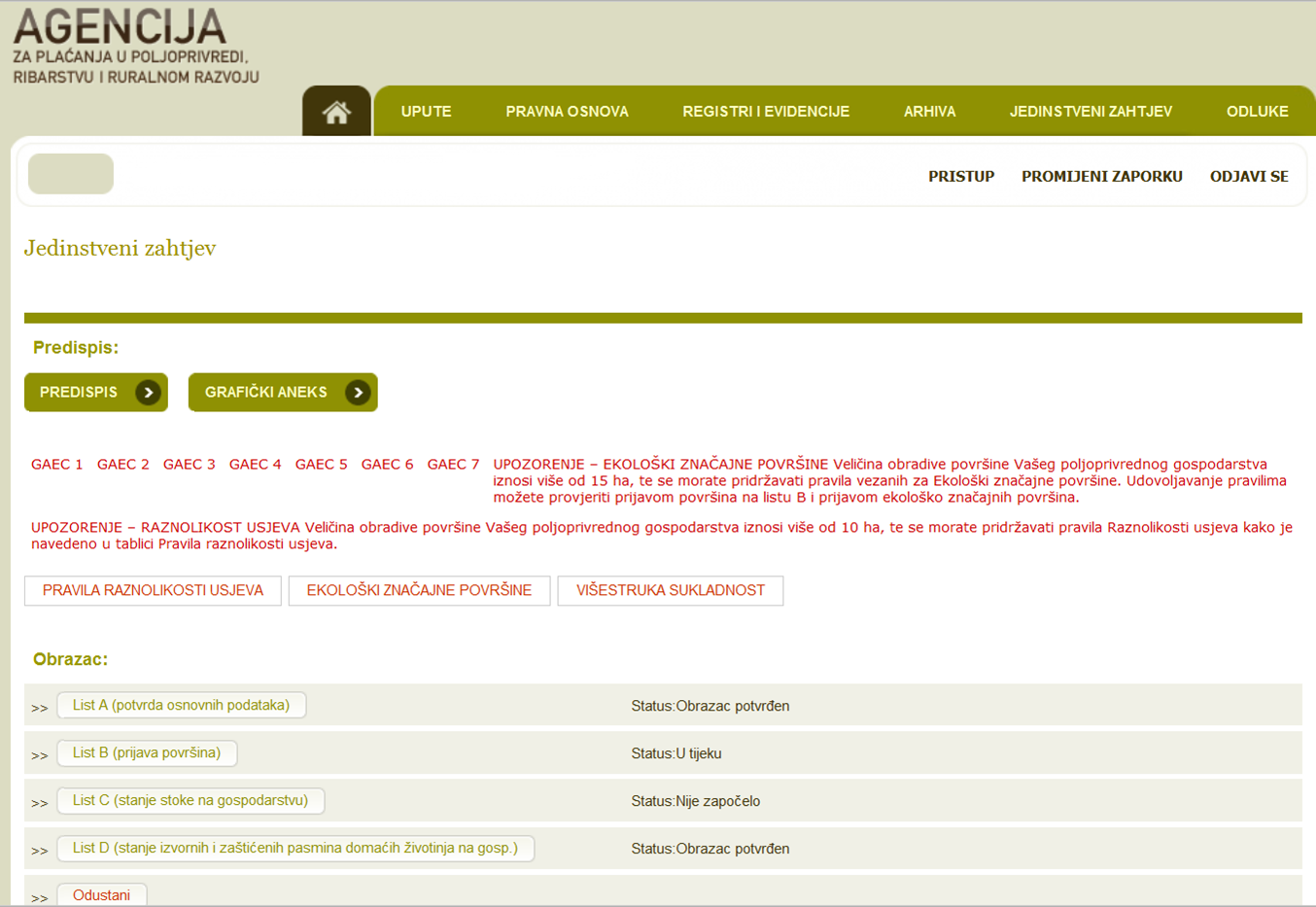 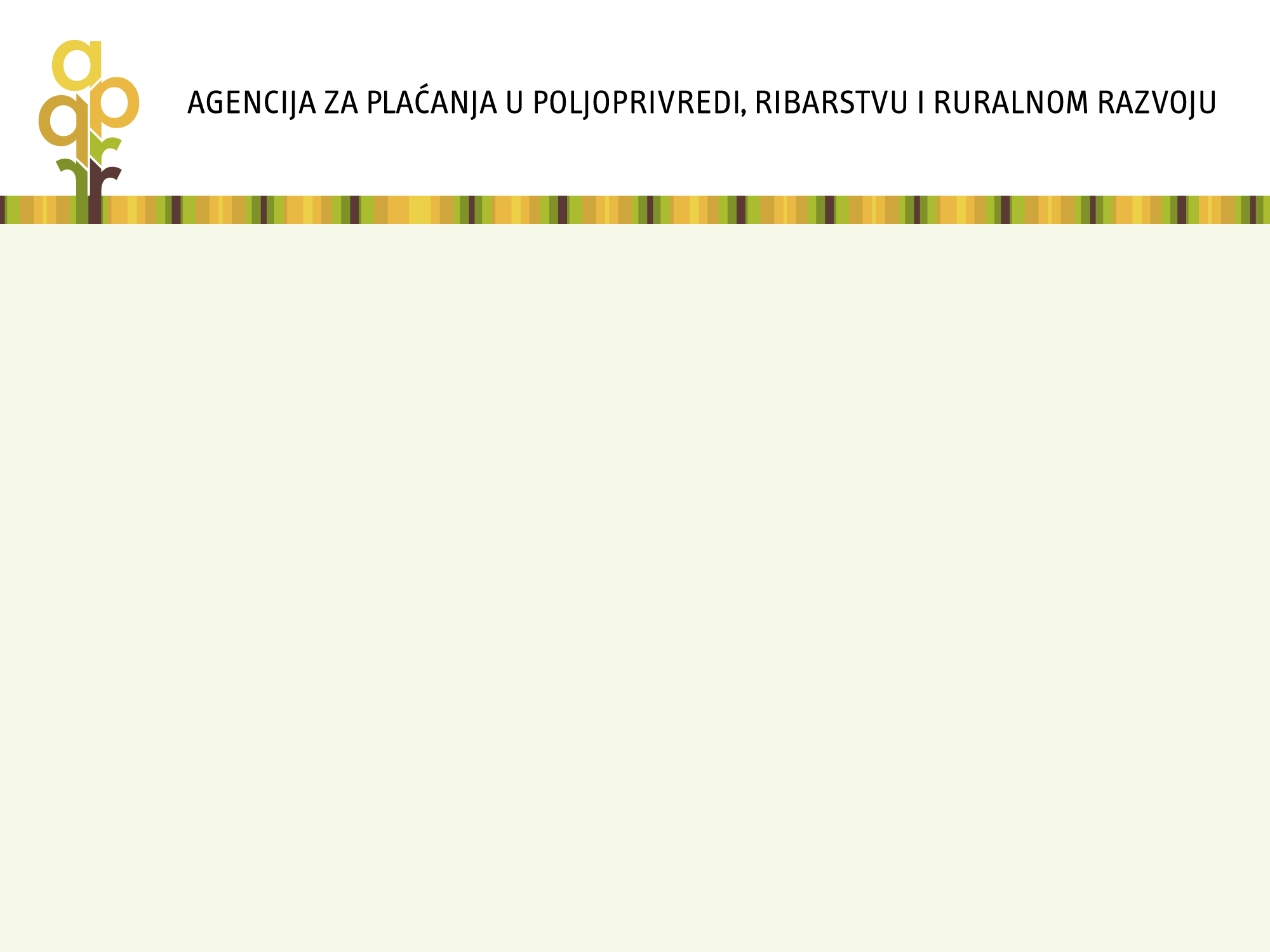 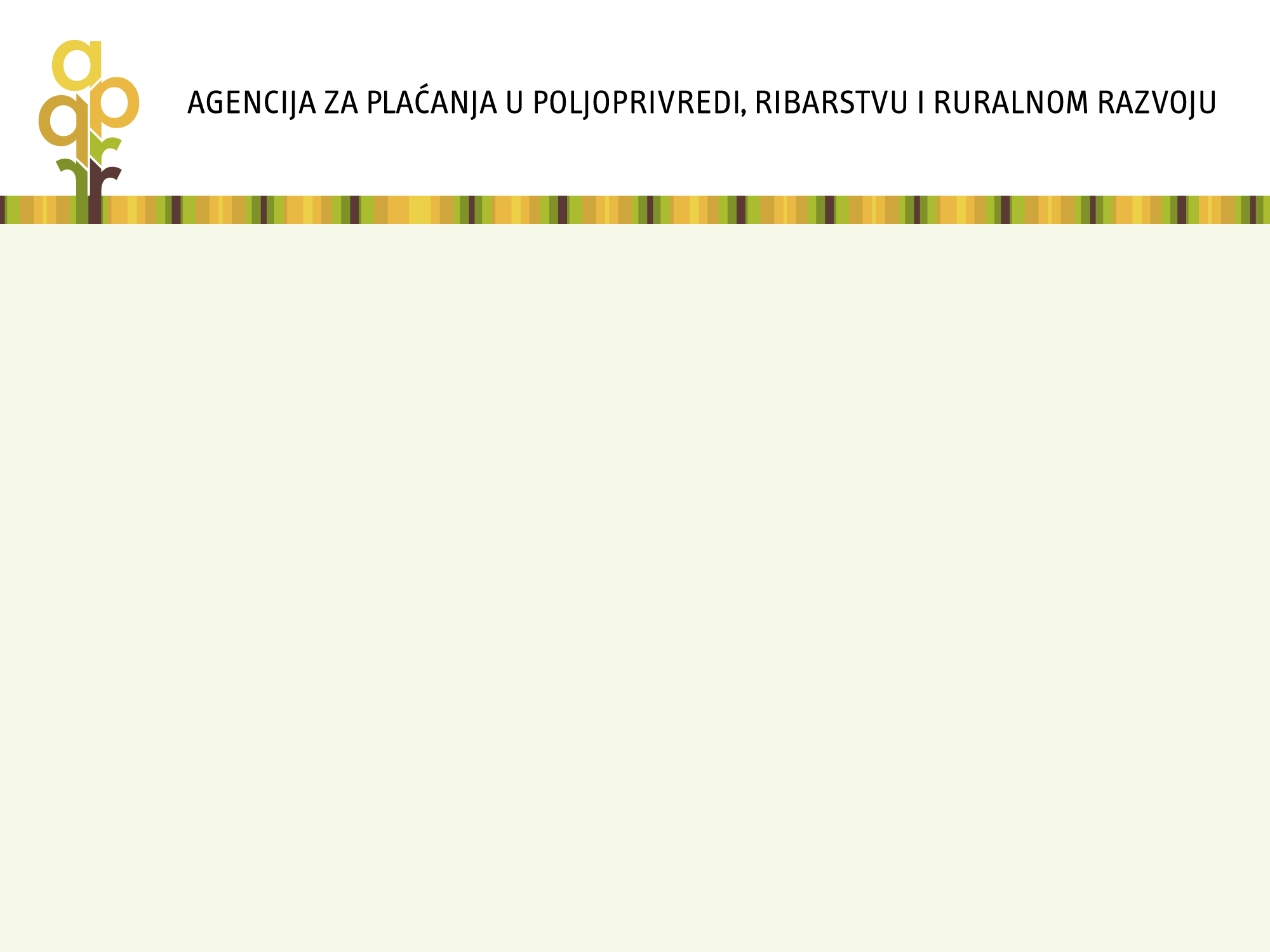 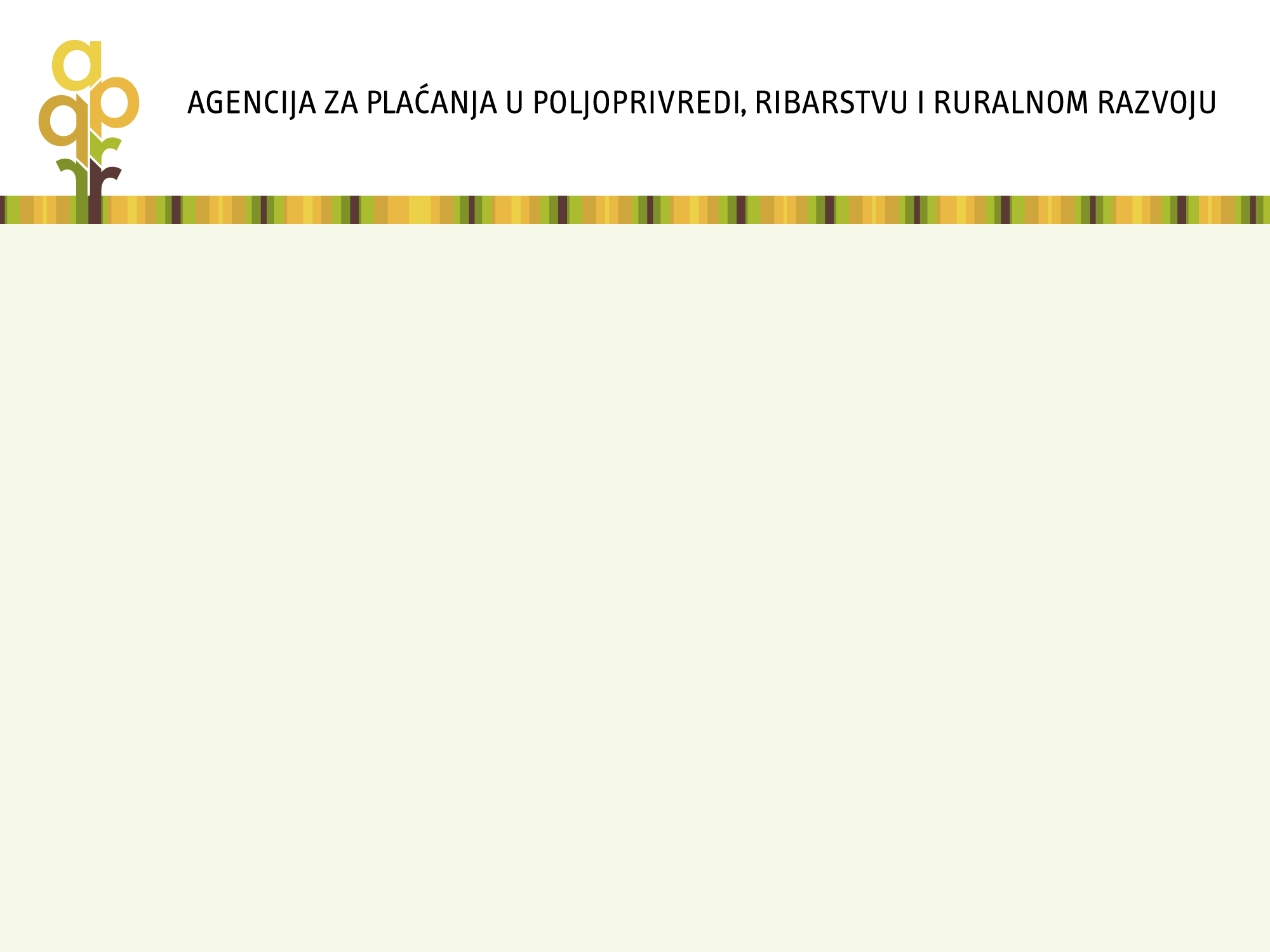 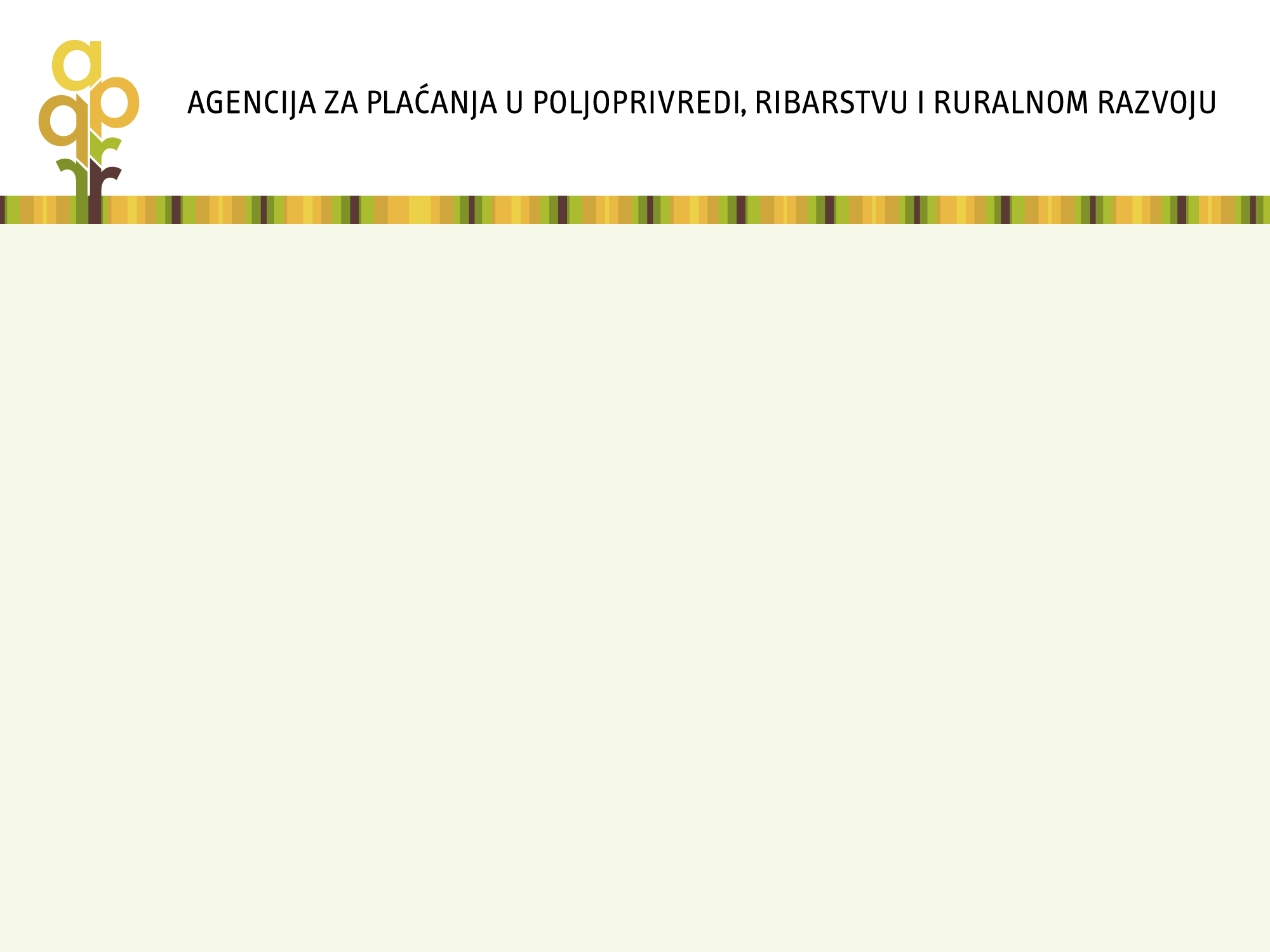 Aktivni poljoprivrednik

aktivni poljoprivrednik - čije je poljoprivredno gospodarstvo upisano u Upisnik poljoprivrednika, koji obavlja poljoprivrednu aktivnost:
	a) proizvodnju, uzgoj ili sadnju poljoprivrednih proizvoda, uključujući žetvu, mužnju, uzgoj rasplodnih životinja i 	držanje stoke ili
	b) održavanje poljoprivrednog zemljišta u stanju pogodnom za ispašu ili uzgoj bez pripremnih radnji koje izlaze iz 	okvira uobičajenih poljoprivrednih metoda i mehanizirane obrade.

aktivnim poljoprivrednikom NE smatraju se fizičke ili pravne osobe koje upravljaju zračnim lukama, željezničkim poduzećima, vodoopskrbnim poduzećima, agencijama za nekretnine, trajnim sportskim i rekreativnim terenima, a koje su za prethodnu proizvodnu godinu primile više od 5.000 eura izravnih plaćanja u kunskoj protuvrijednosti

Iznimno, navedene fizičke ili pravne osobe smatraju se aktivnim poljoprivrednikom ukoliko mogu dokazati:
	a) da godišnji iznos izravnih plaćanja kojeg su primili u prethodnoj fiskalnoj godini iznosi minimalno 5% 	ukupnih primitaka koje su primili od nepoljoprivrednih djelatnosti ili
	b) da najmanje 1/3 prihoda poljoprivrednika dolazi od poljoprivredne djelatnosti ili
	c) da im je poljoprivreda upisana kao glavna djelatnost u nadležnom registru

 i to na način da do 31.12. godine u kojoj se podnosi zahtjev u Upisnik poljoprivrednika dostave računovodstvene dokaze o prihodima od poljoprivredne djelatnosti i ukupnih prihodima za prethodnu kalendarsku godinu te dokaz da je poljoprivreda upisana kao glavna djelatnost u registru izvatkom/rješenjem iz trgovačkog ili obrtnog registra
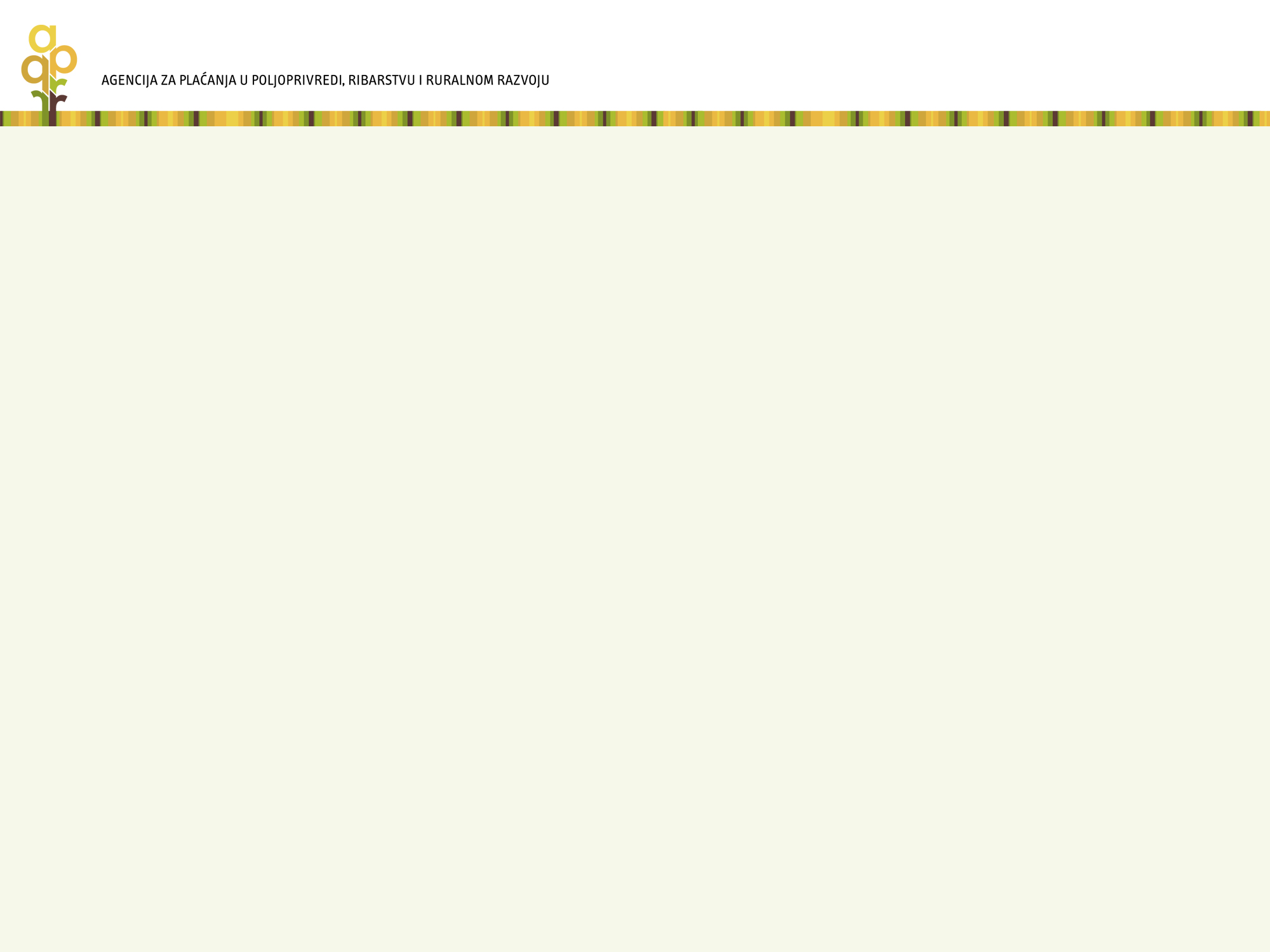 LIST A
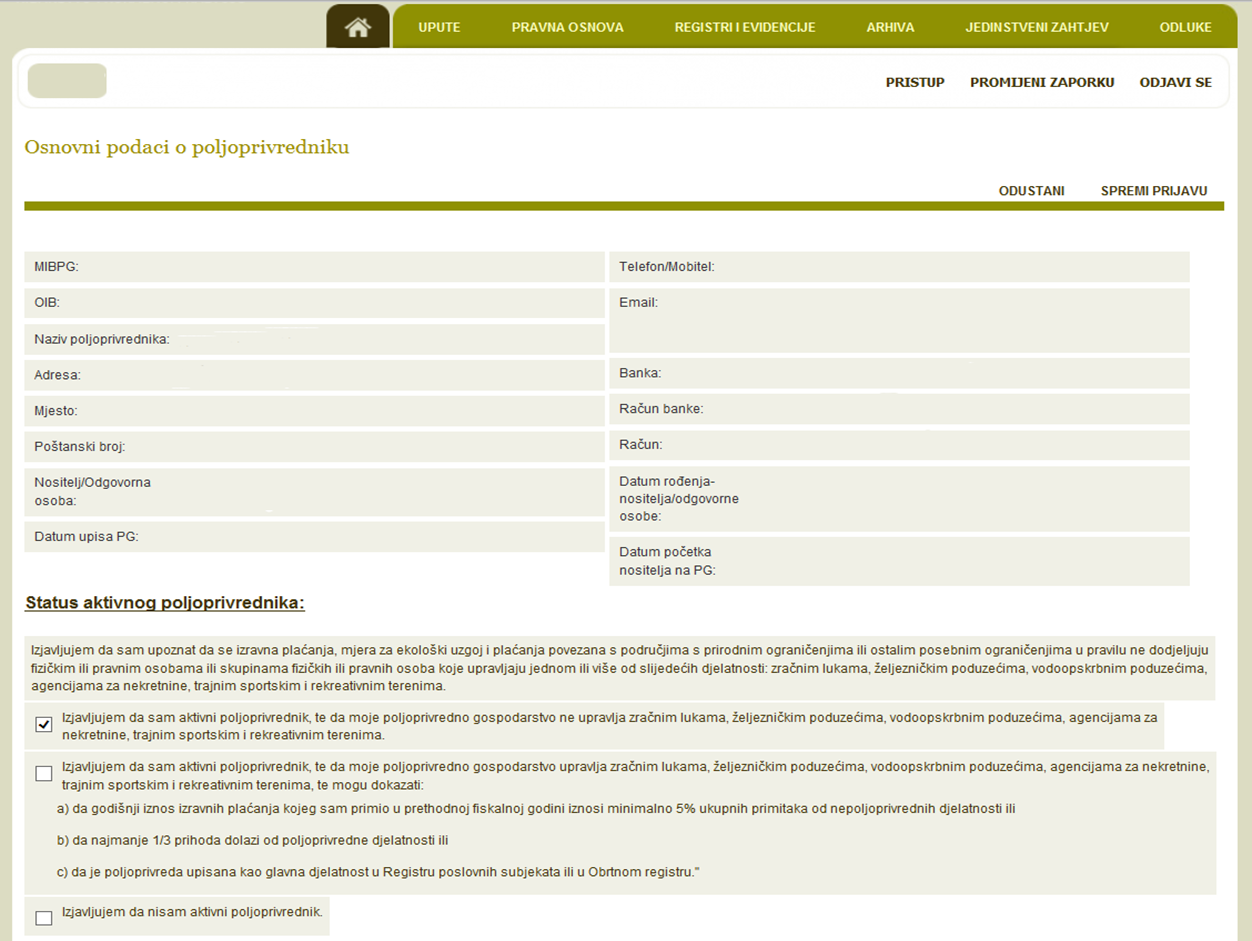 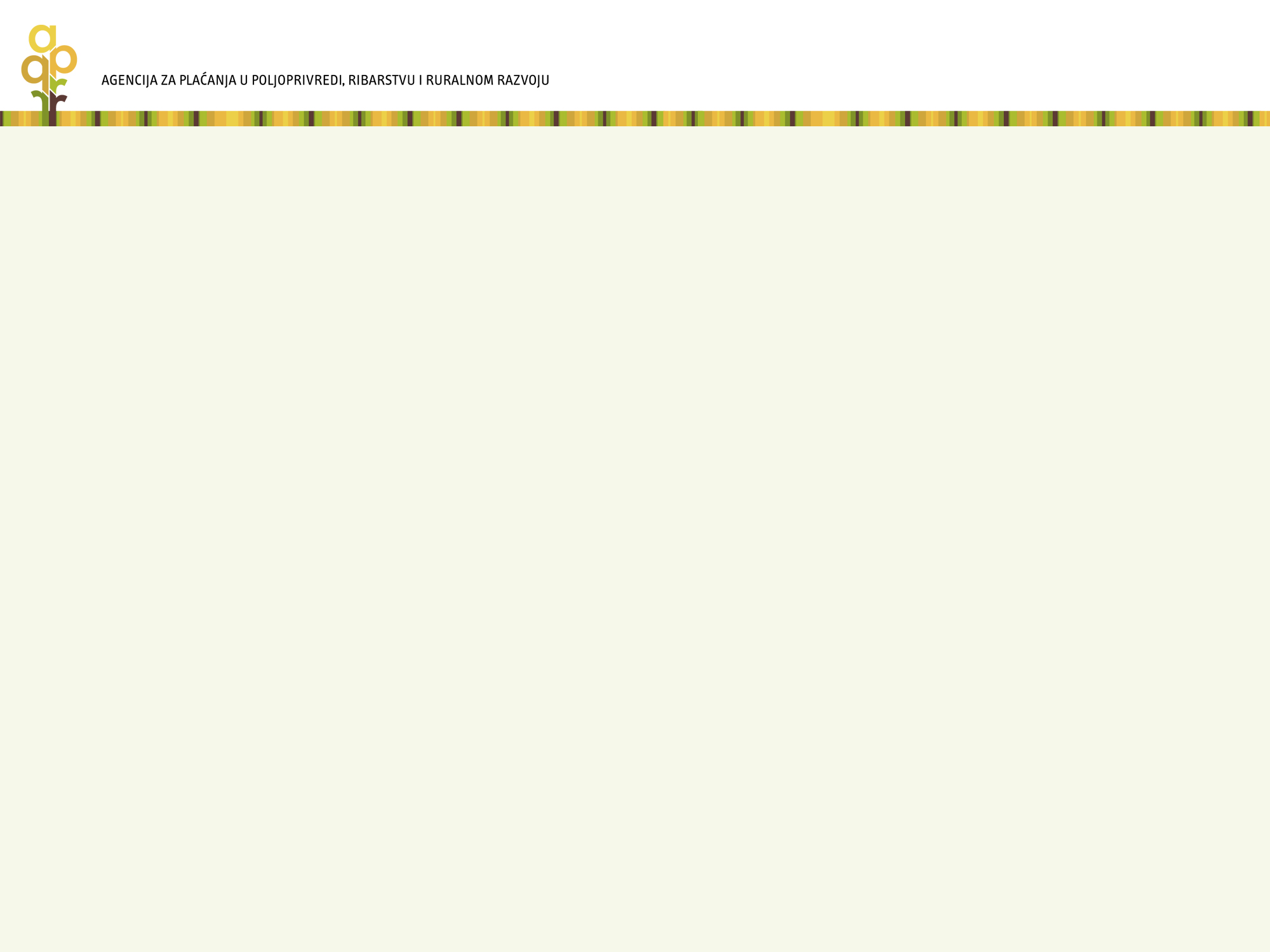 LIST A
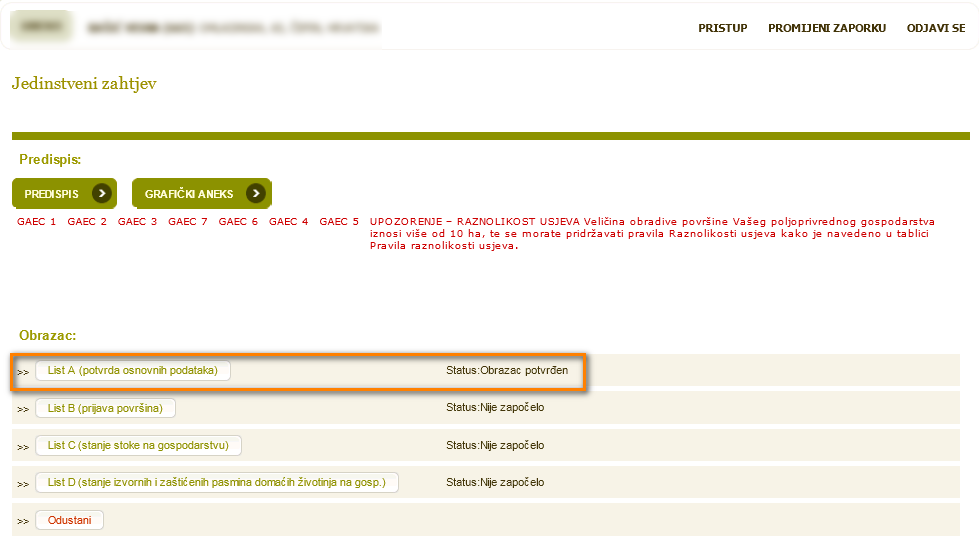 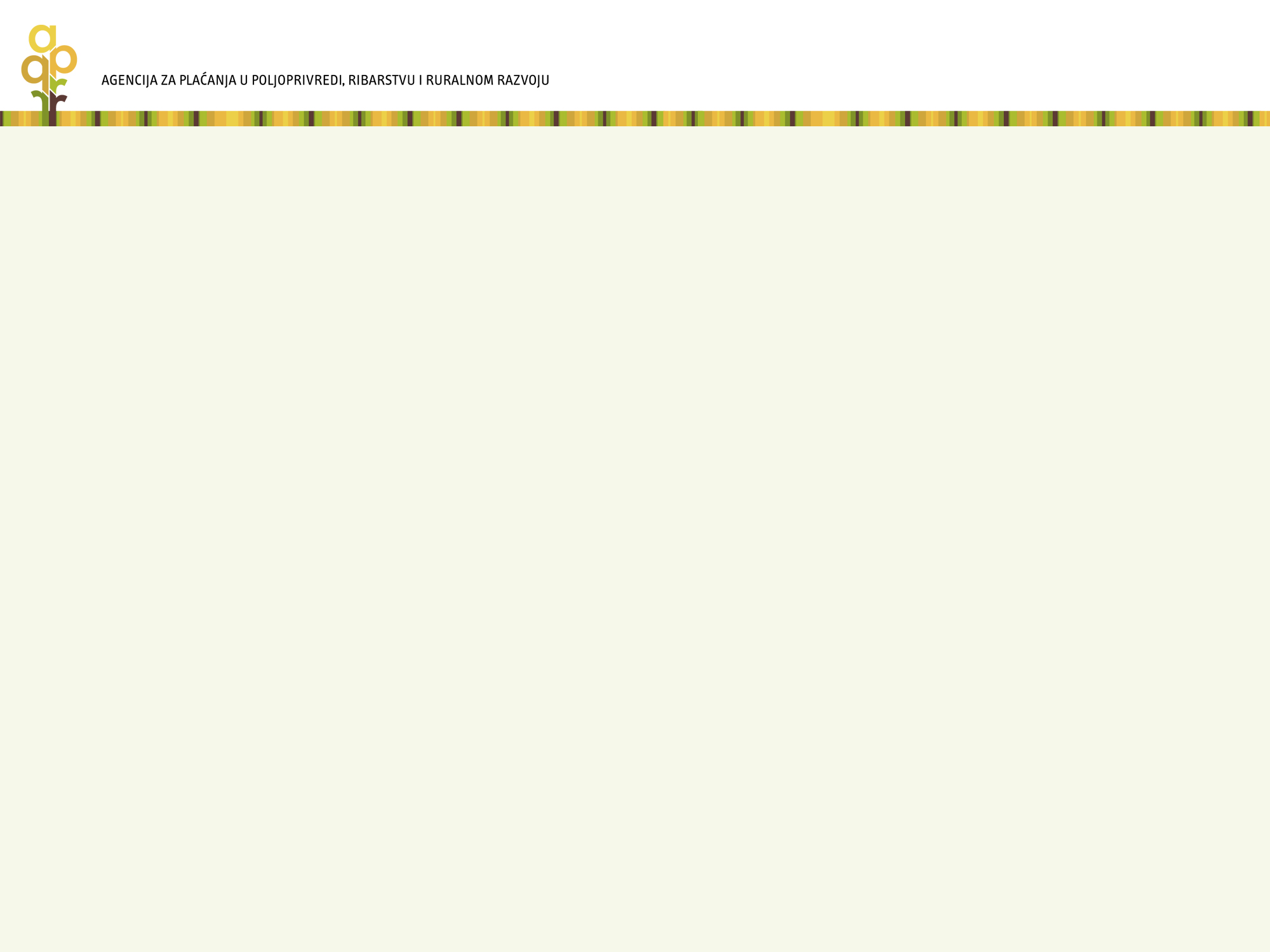 LIST B
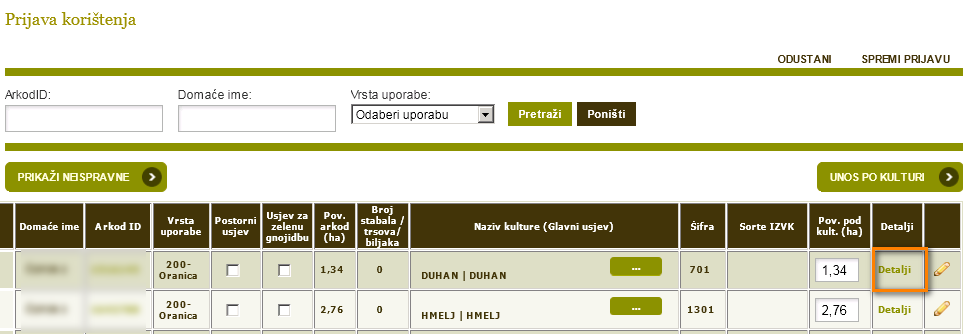 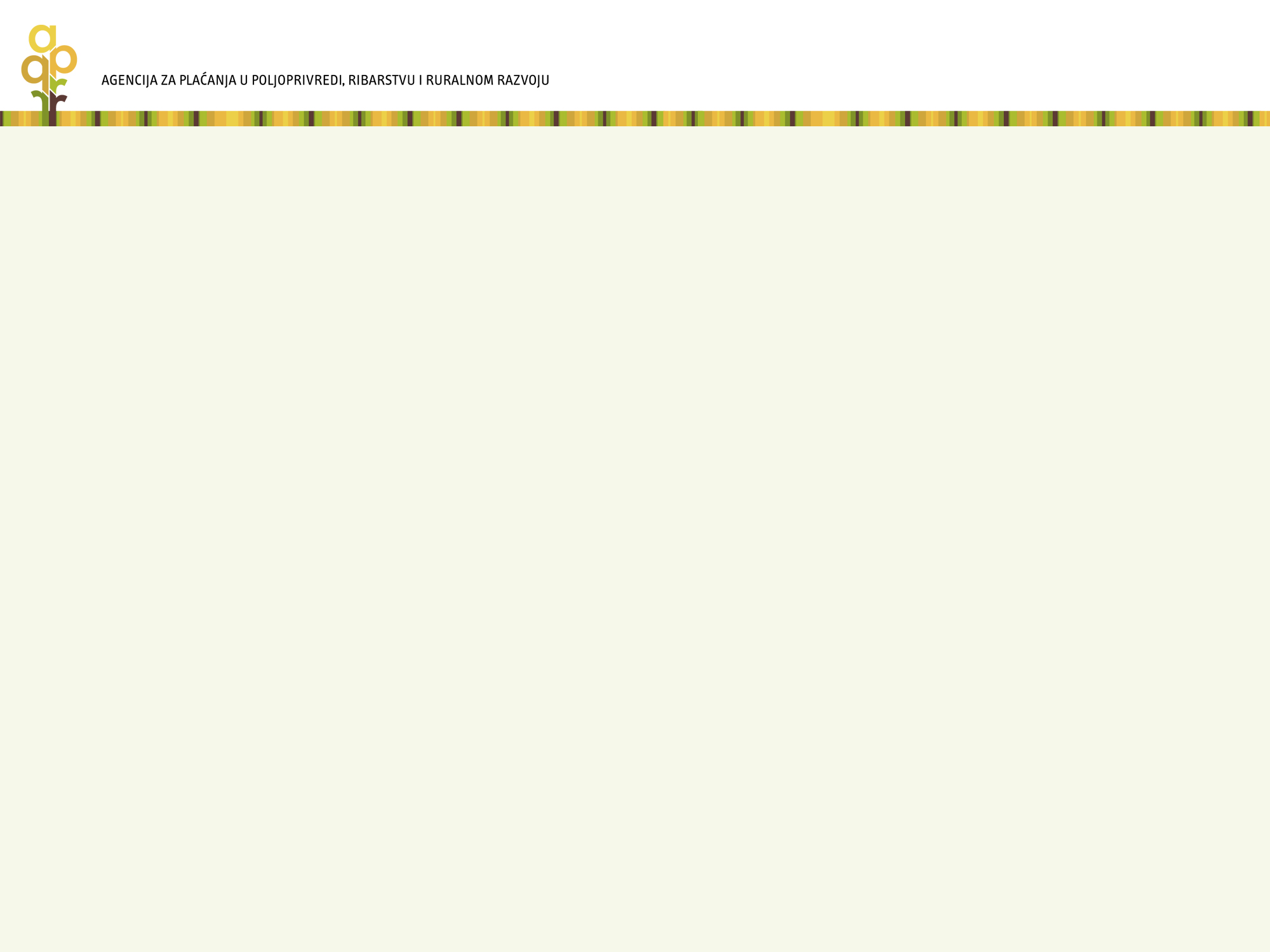 LIST B
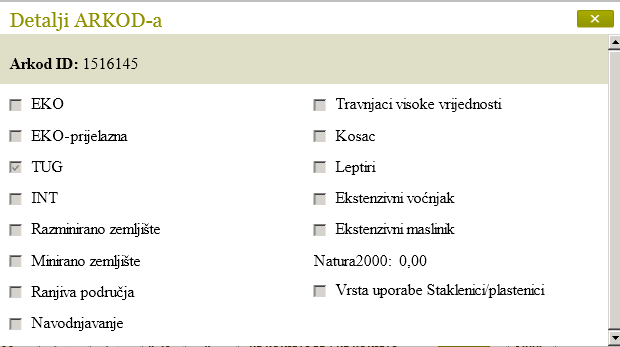 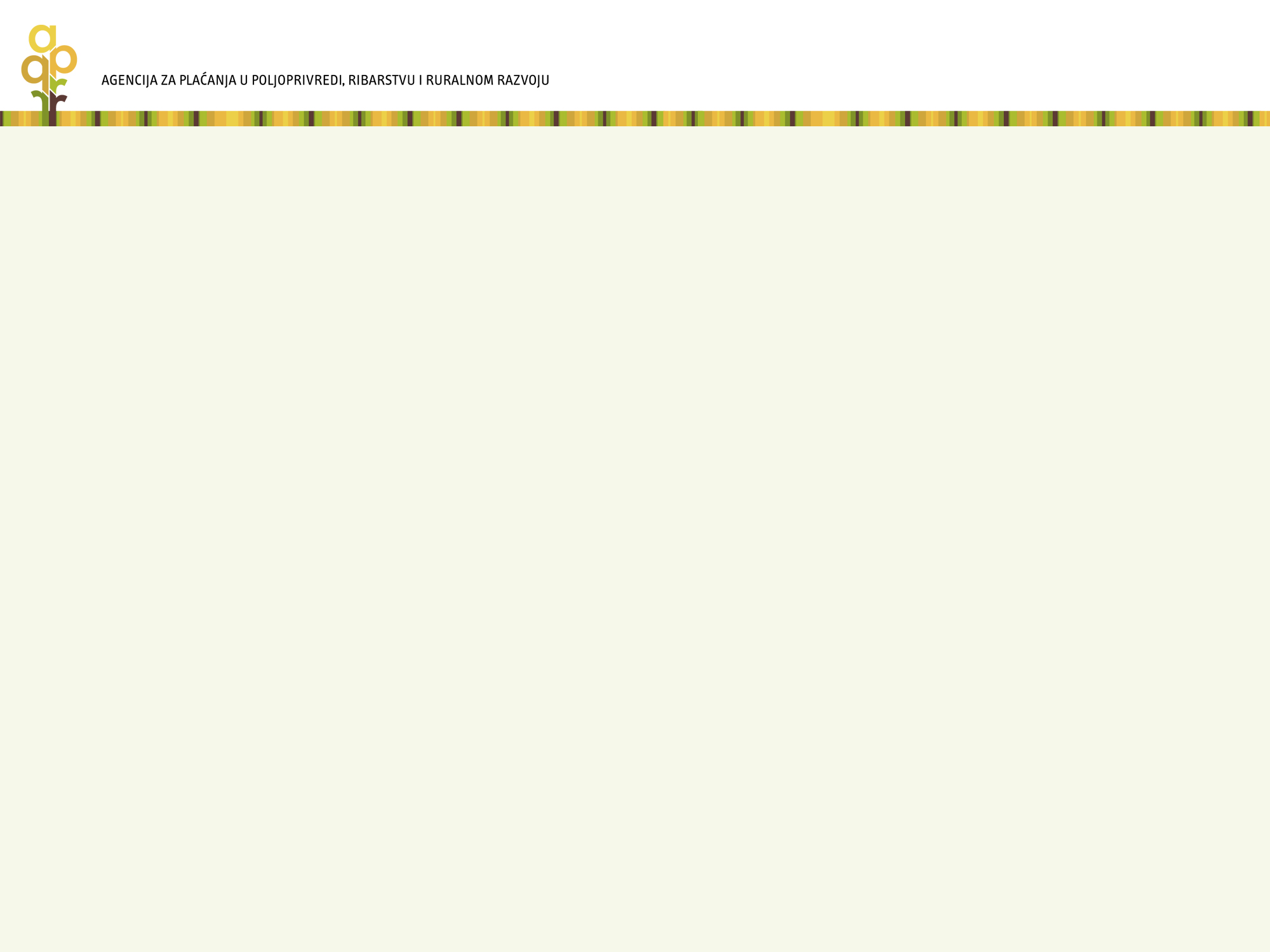 LIST B
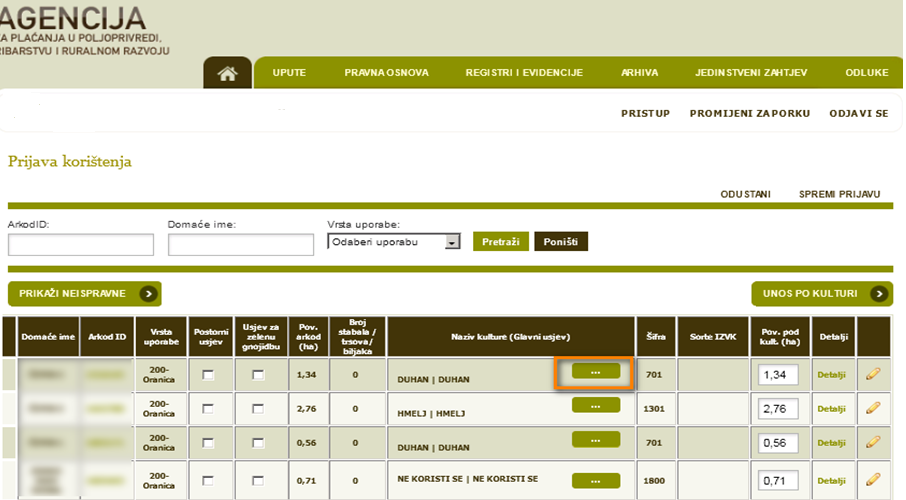 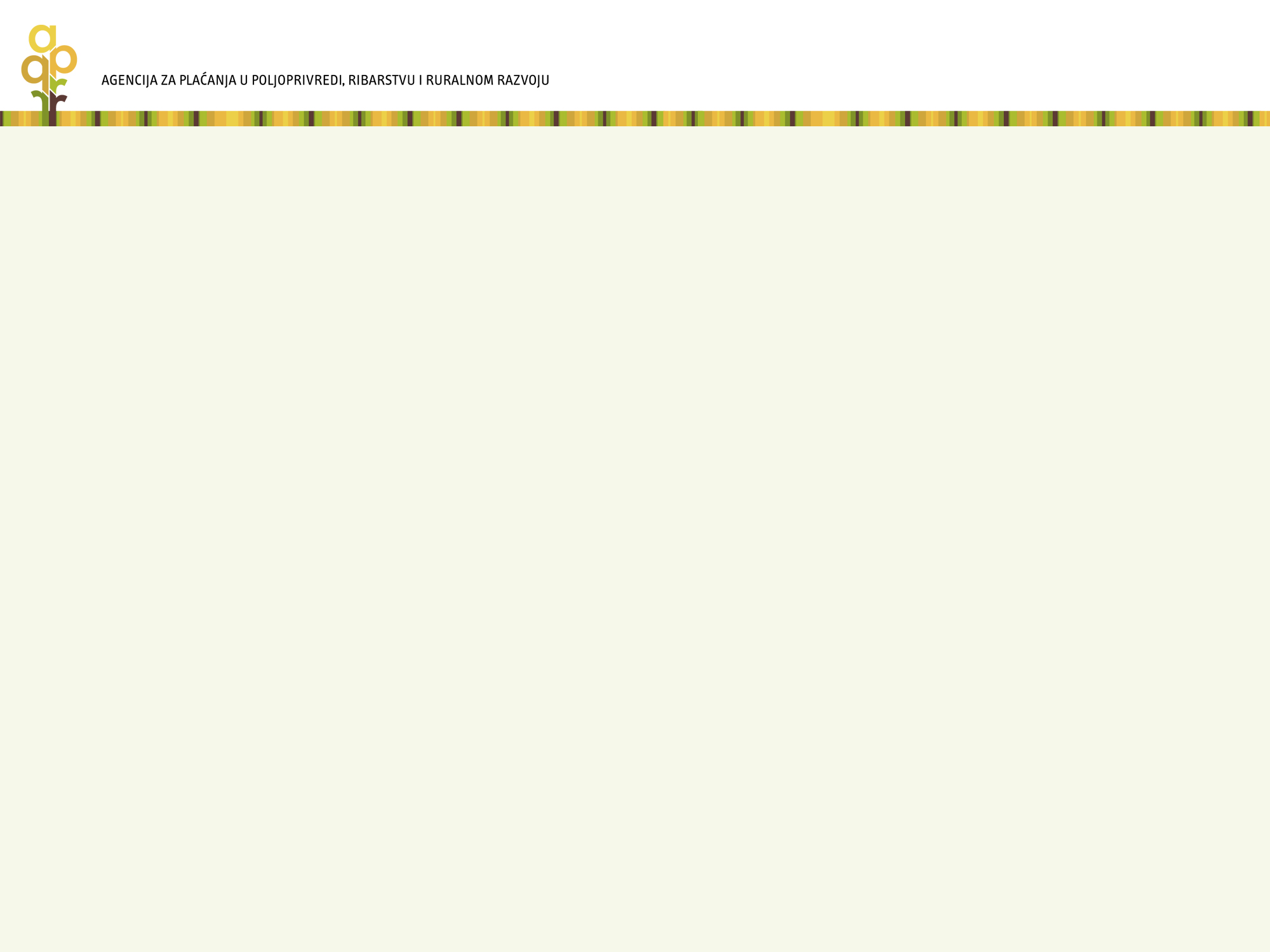 LIST B
Grafički prikaz

 za svaku Arkod parcelu može se vidjeti  ortofoto snimak,

unutar Arkod parcele može se ucrtati dvije ili više parcela pod različitim kulturama
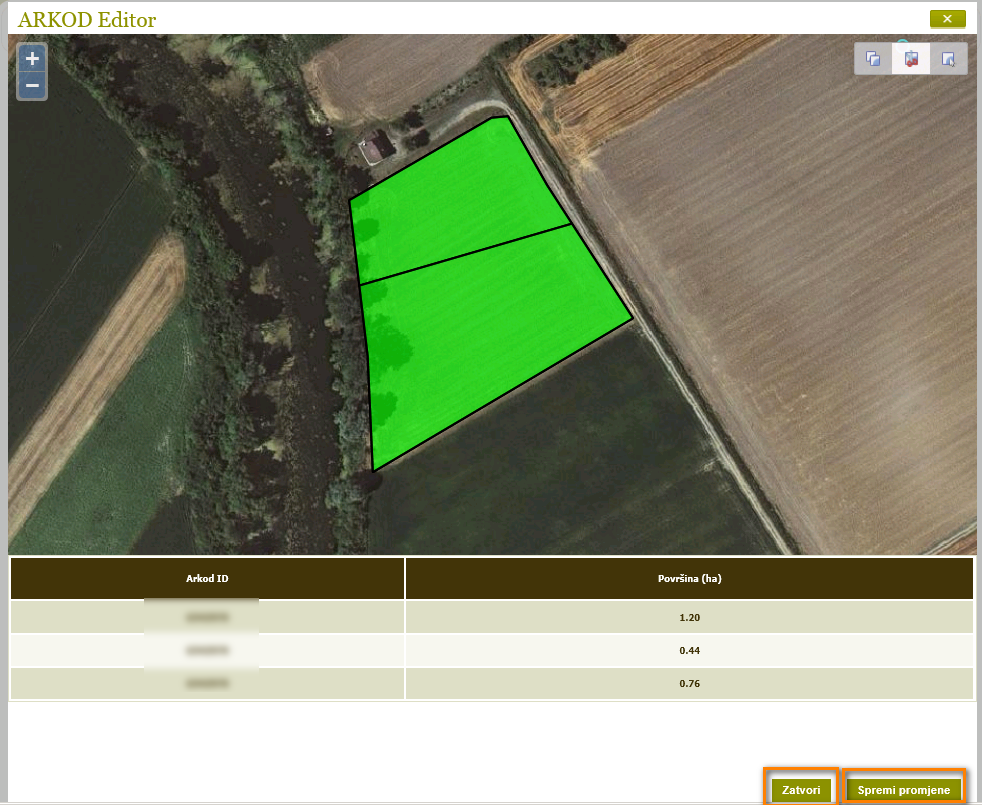 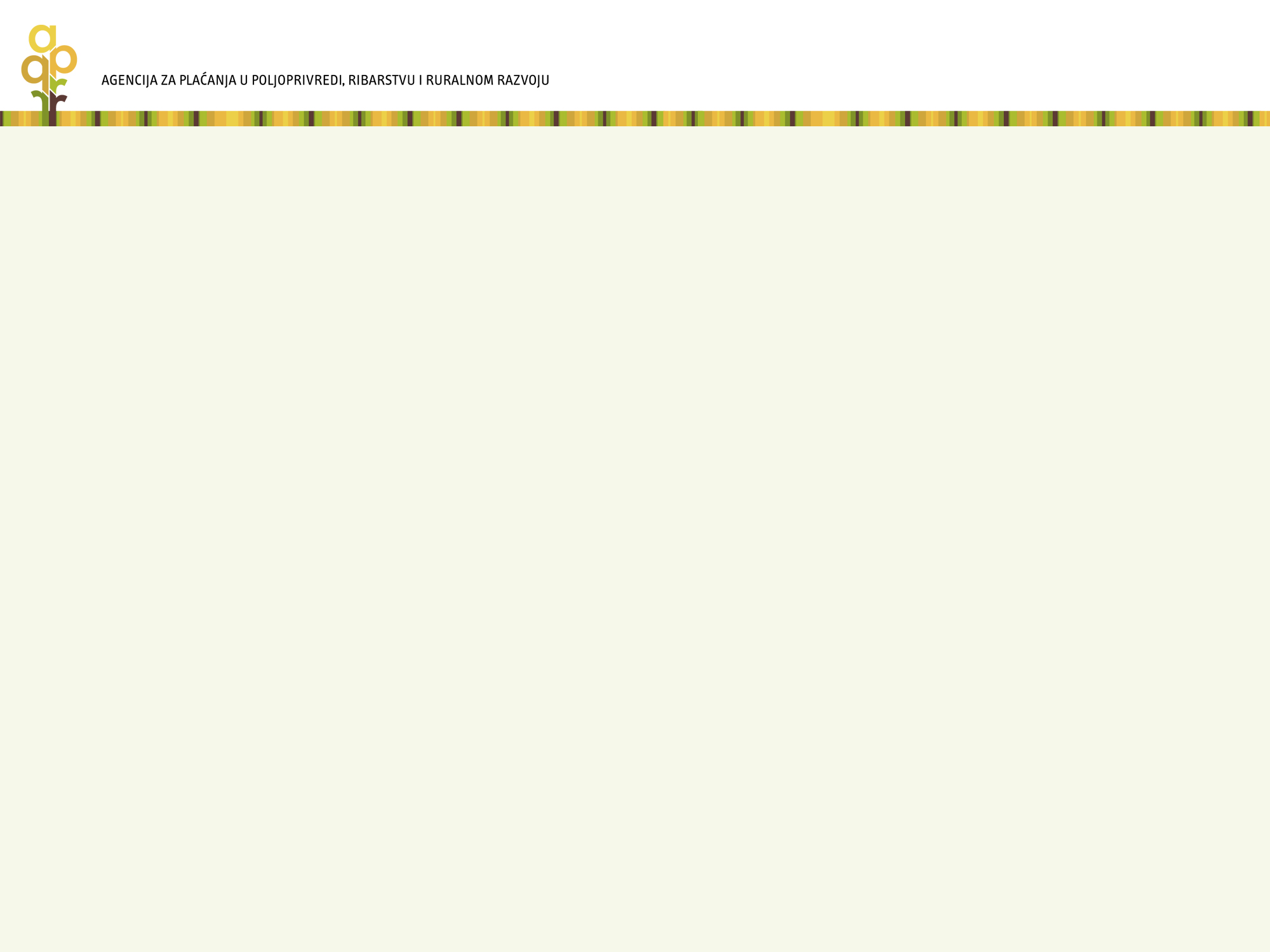 LIST B
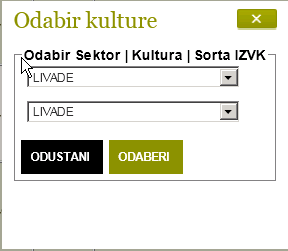 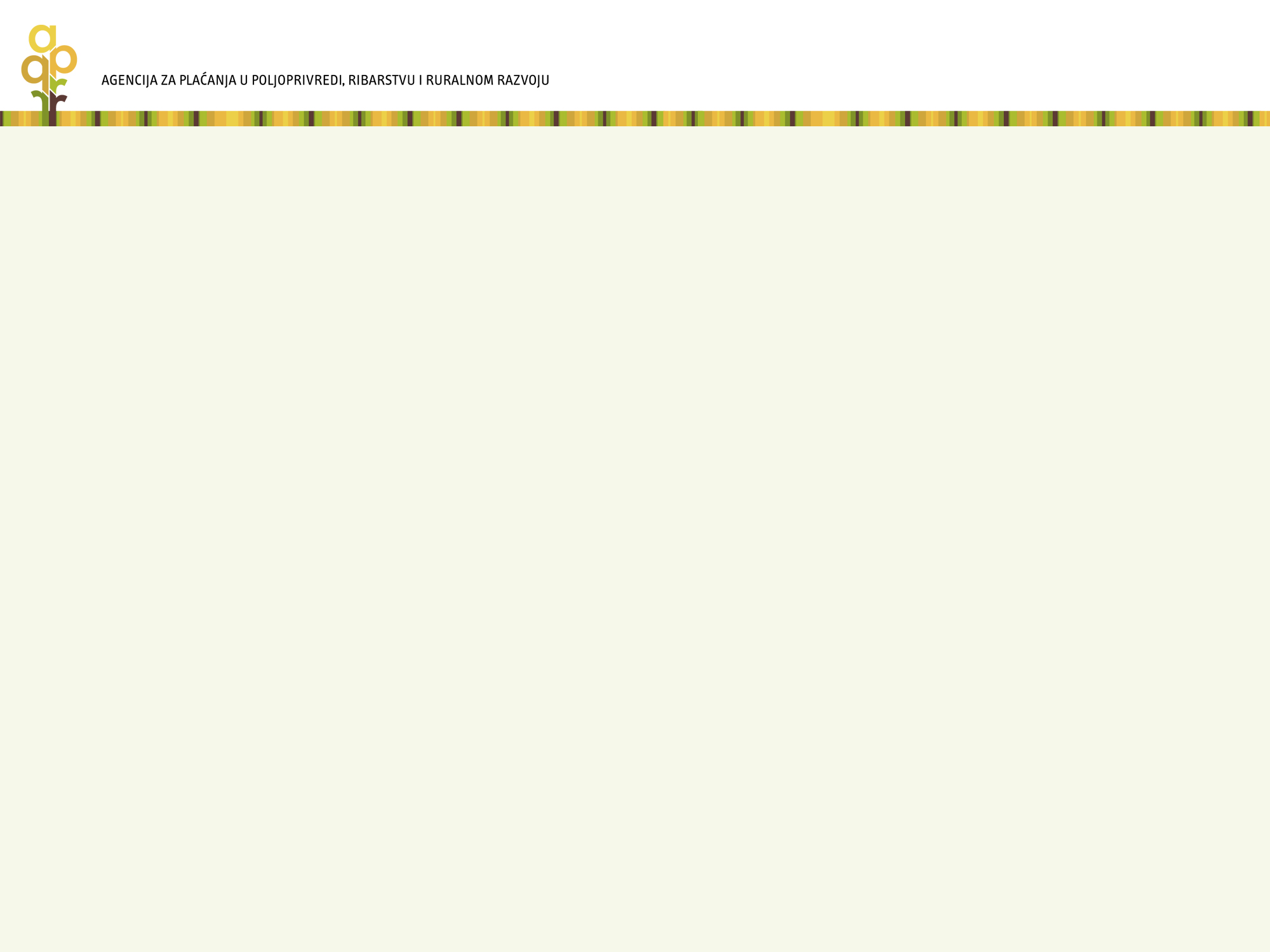 Zeleno plaćanje
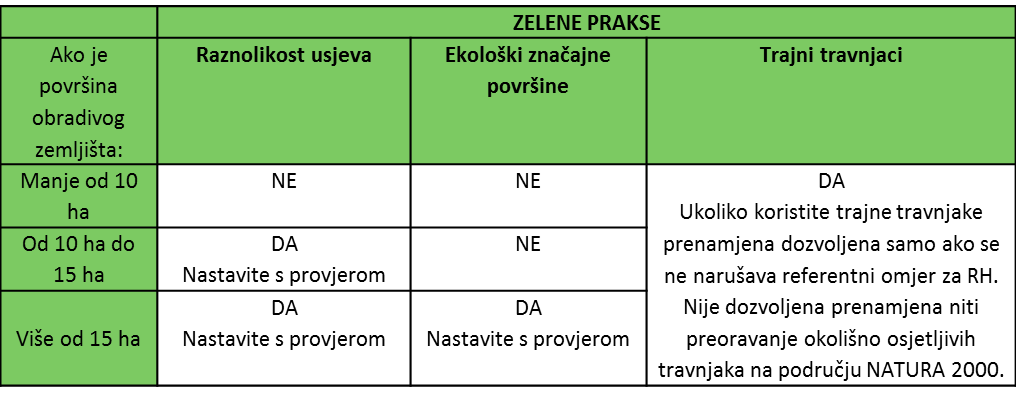 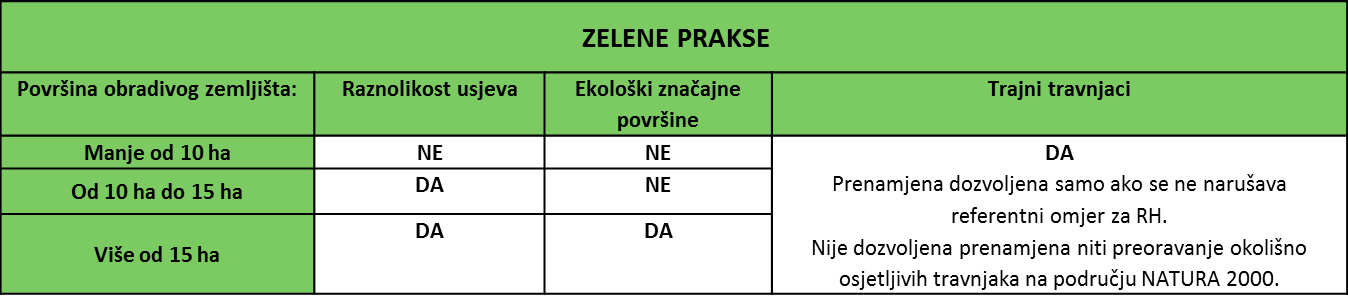 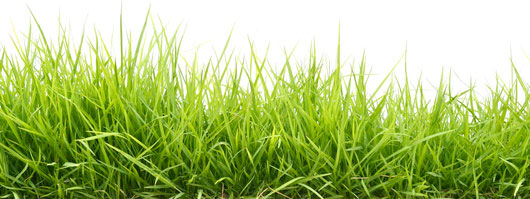 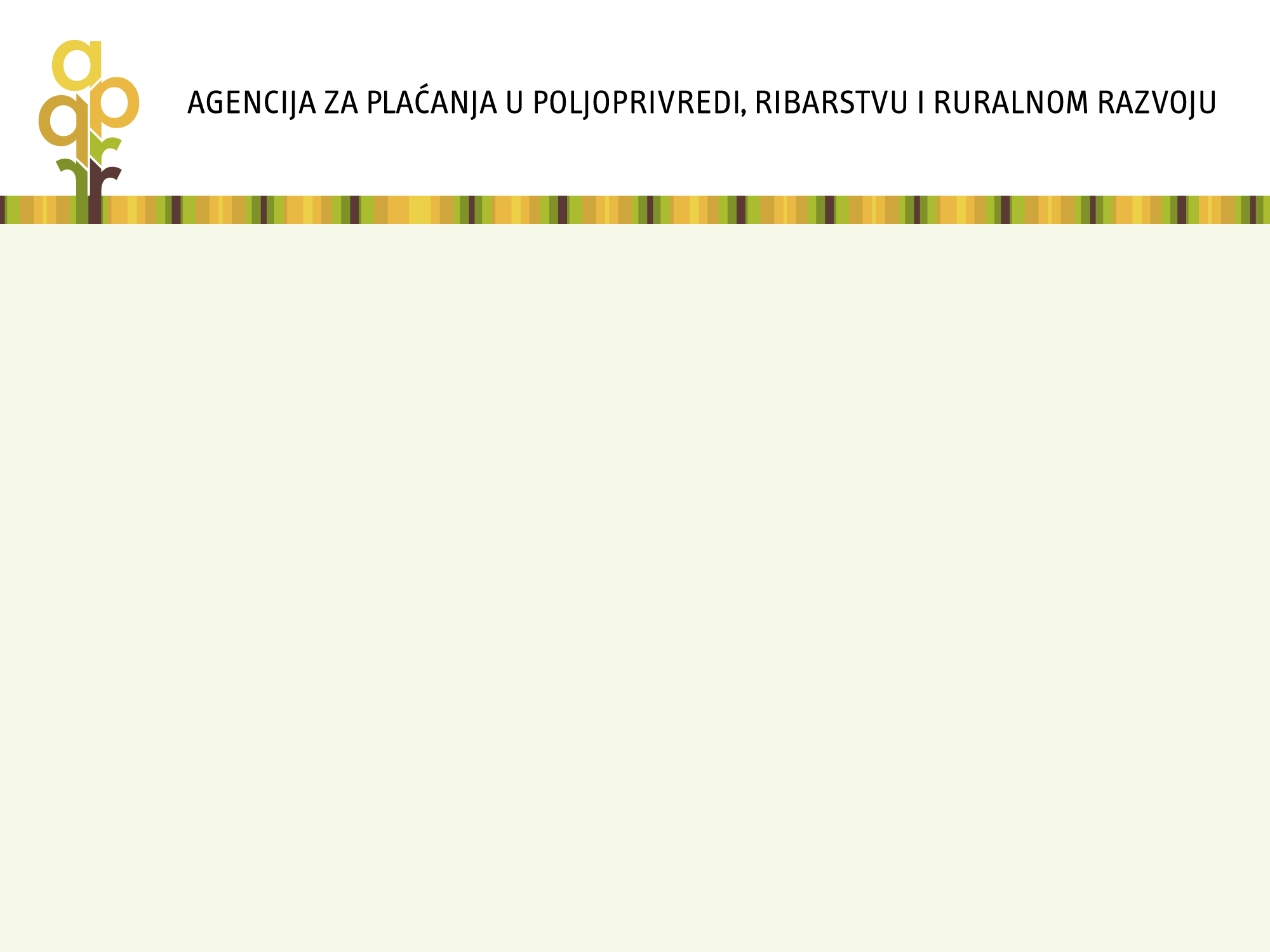 Izuzeci obveza za „Zeleno plaćanje“
Praksu vezanu uz raznolikost usjeva i ekološki značajne površine nisu dužna provoditi poljoprivredna gospodarstva
udovoljavaju uvjetima za izuzeće od provođenja 'zelenih praksi’:
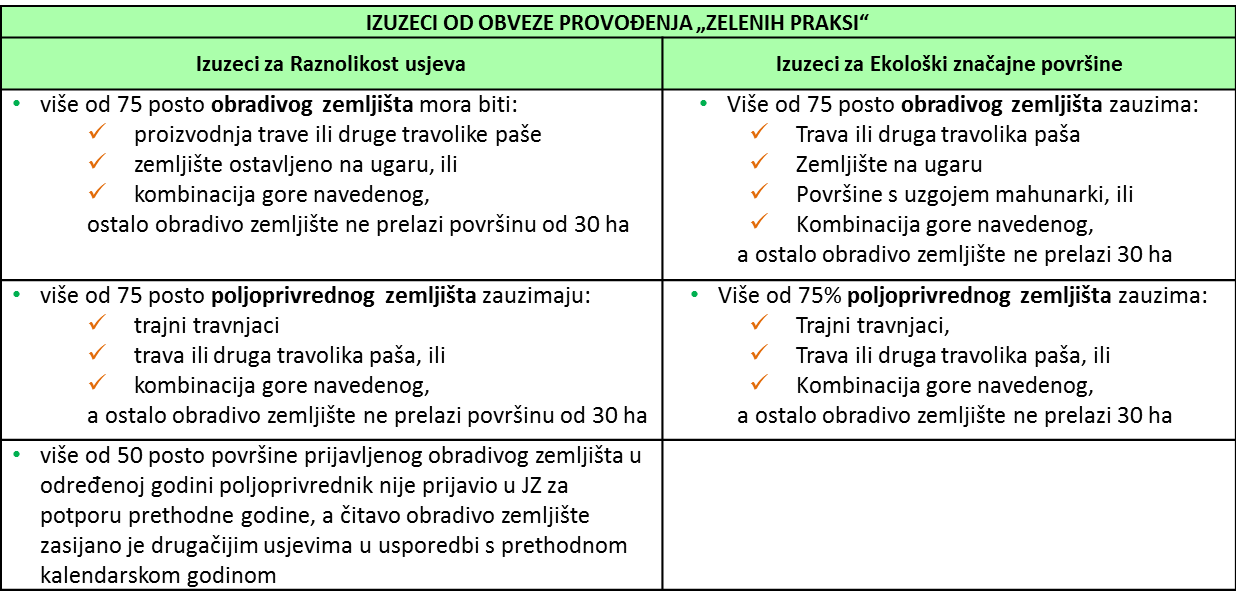 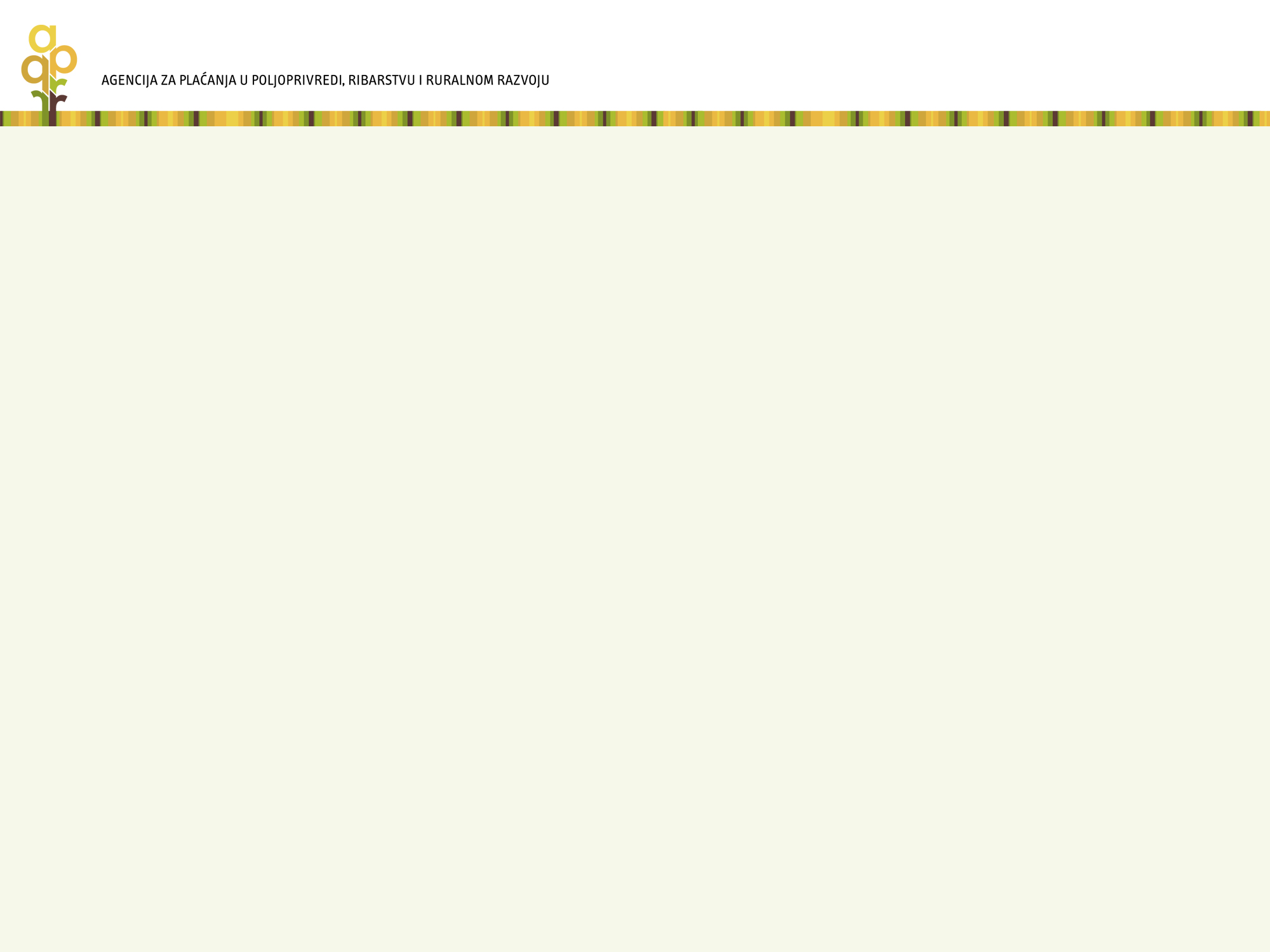 Raznolikost usjeva

Ako PG ima:
između 10 i 30 hektara obradivog zemljišta (oranice, staklenici i plastenici: kod 200 i 210 u ARKOD-u)
mora imati najmanje dvije različite vrste usjeva
površina glavnog usjeva ne smije prelaziti 75%  površine obradivog zemljišta

više od 30 hektara obradivog zemljišta
mora imati najmanje 3 različite kulture
površina glavnog usjeva ne smije prelaziti 75% obradivog zemljišta
dvije glavne kulture zajedno ne smiju prelaziti 95%  površine obradivog zemljišta

obzir se uzima razdoblje uzgoja od 15. svibnja do 14. kolovoza
zimski i proljetni usjev smatraju se različitim usjevima
svaki hektar obradivog zemljišta može se prijaviti samo jednom u istoj godini podnošenja JZ
površina pod usjevom može obuhvaćati i obilježja krajobraza koja su dio prihvatljive površine

Usjevom se smatra: 
	a) kultura bilo kojeg različitog roda prema botaničkoj klasifikaciji usjeva 
	b) kultura bilo koje vrste iz porodica Brassicaceae, Solanaceae i Cucurbitaceae
	c) zemljište na ugaru
	d) trava ili druga travolika paša
	e) miješani uzgoj
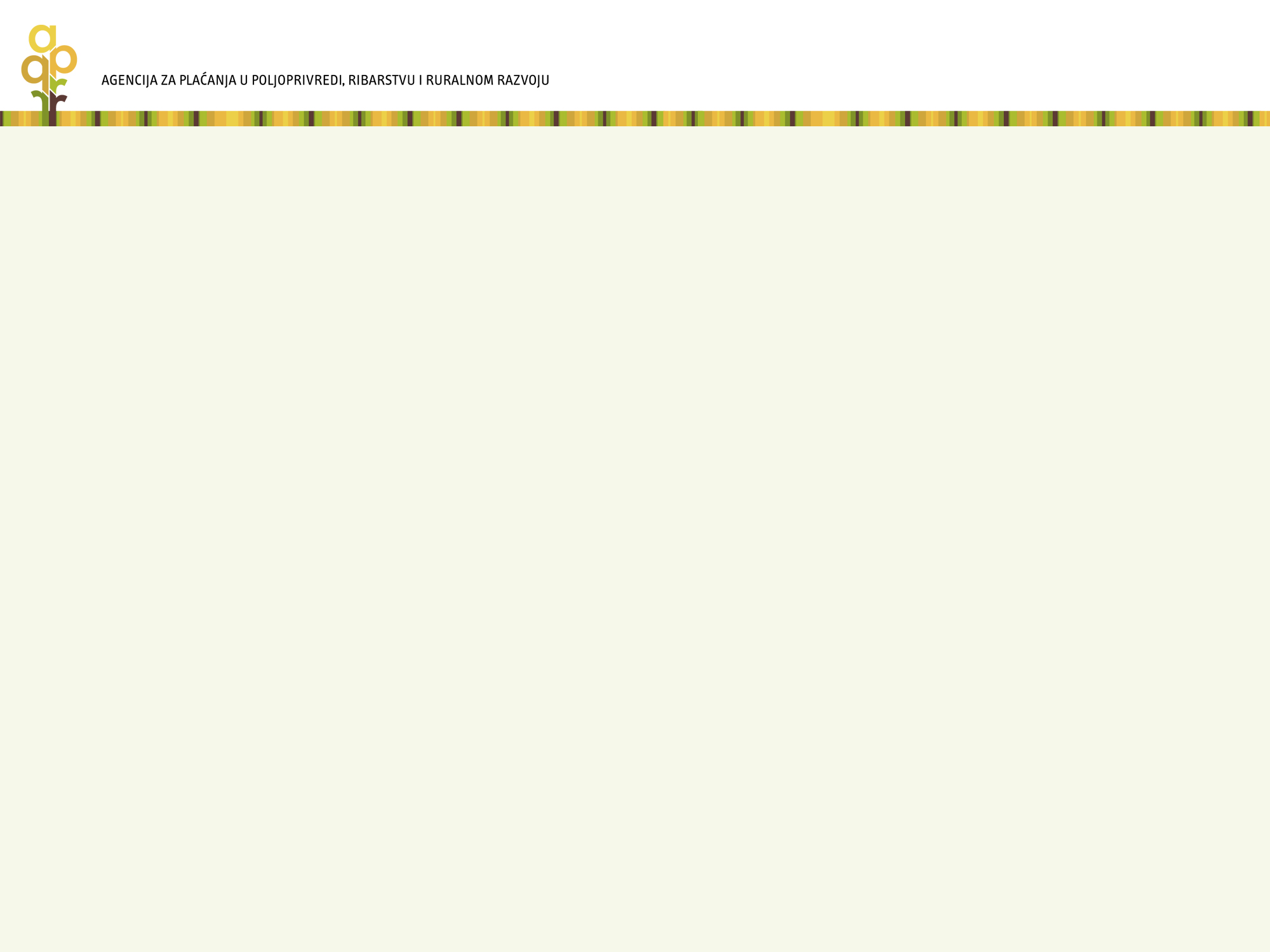 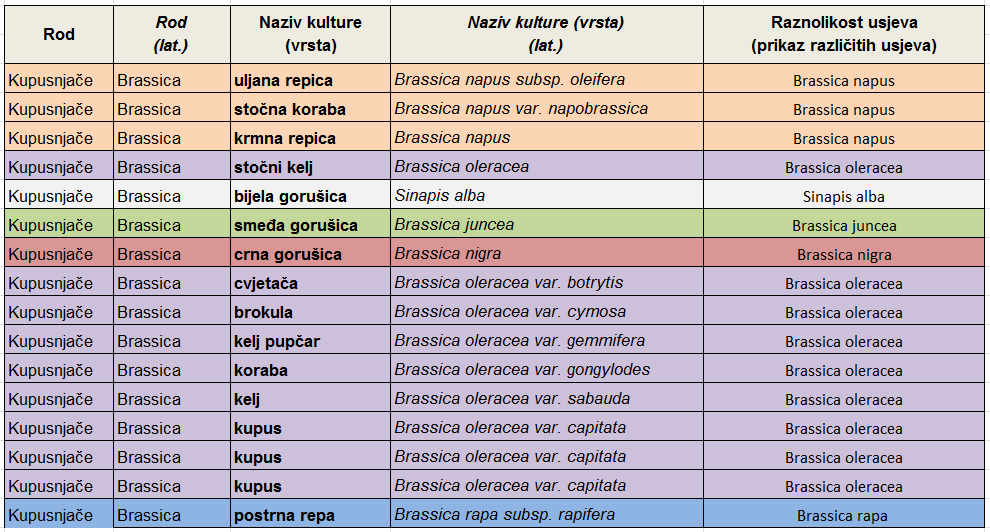 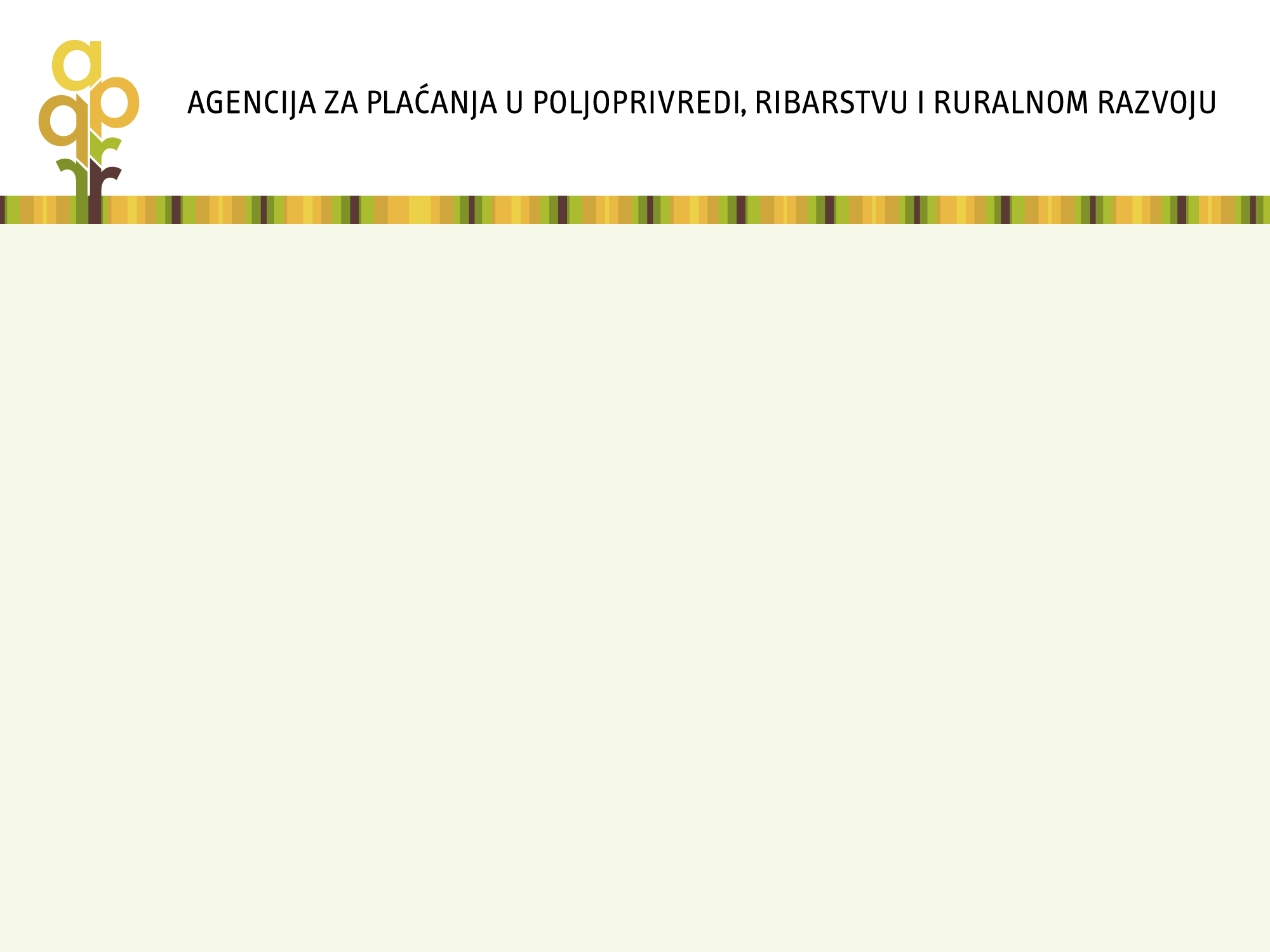 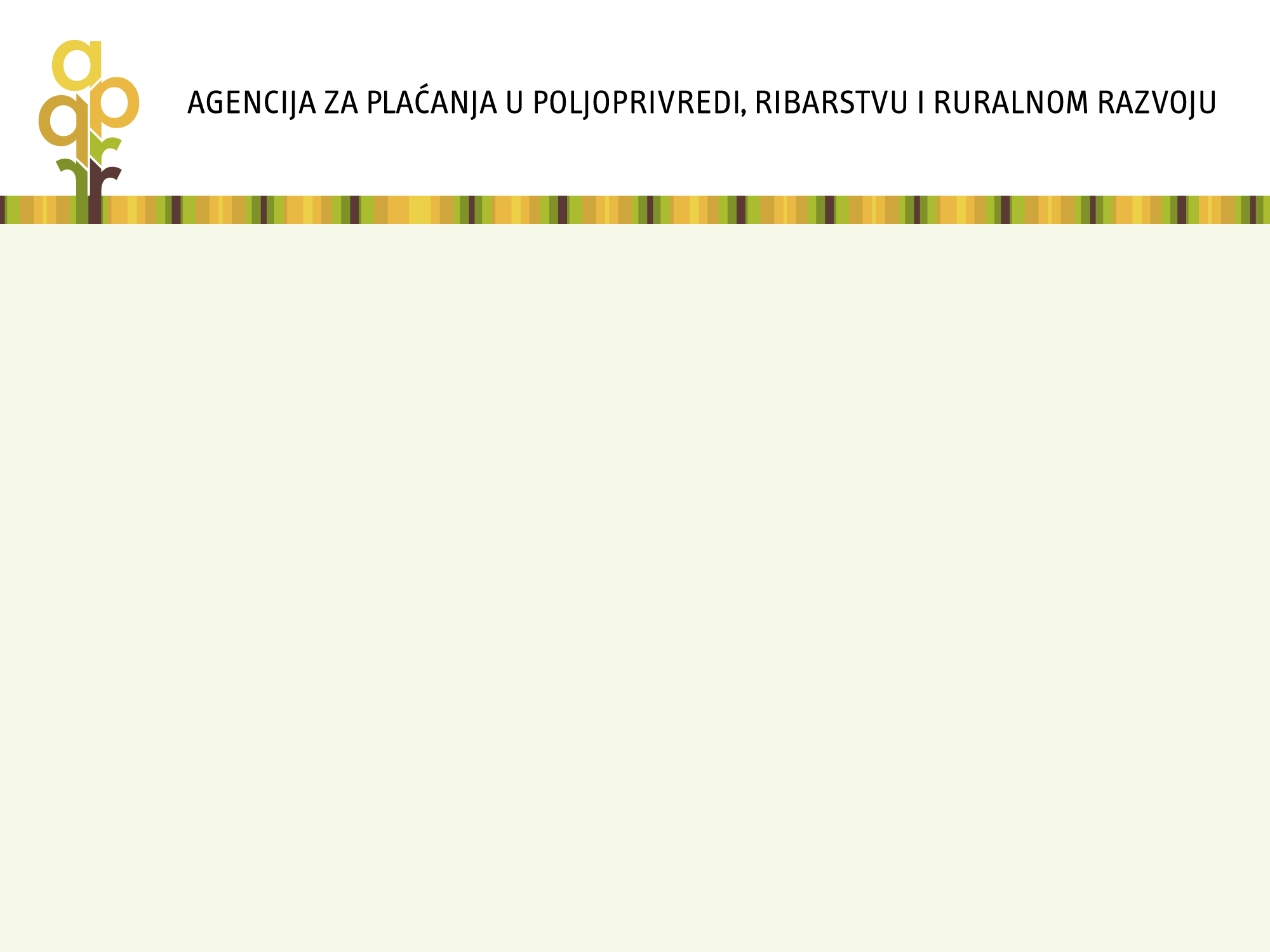 Ekološki značajne površine (EZP)

Ekološki značajna površina nalazi se na obradivom zemljištu, osim površina s kulturama kratkih ophodnji. 

U slučajevima obilježja krajolika i rubnih pojaseva duž vodotoka ekološki značajna površina može se nalaziti uz obradivo zemljište prijavljeno za potporu. 

Ako PG ima više od 15 hektara obradivog zemljišta , najmanje 5% obradivog zemljišta na gospodarstvu treba prijaviti i održavati  kao ekološki značajne površine (EZP). 

Poljoprivrednik može prijaviti istu površinu ili obilježje krajobraza samo jednom u jednoj godini podnošenja jedinstvenog zahtjeva.
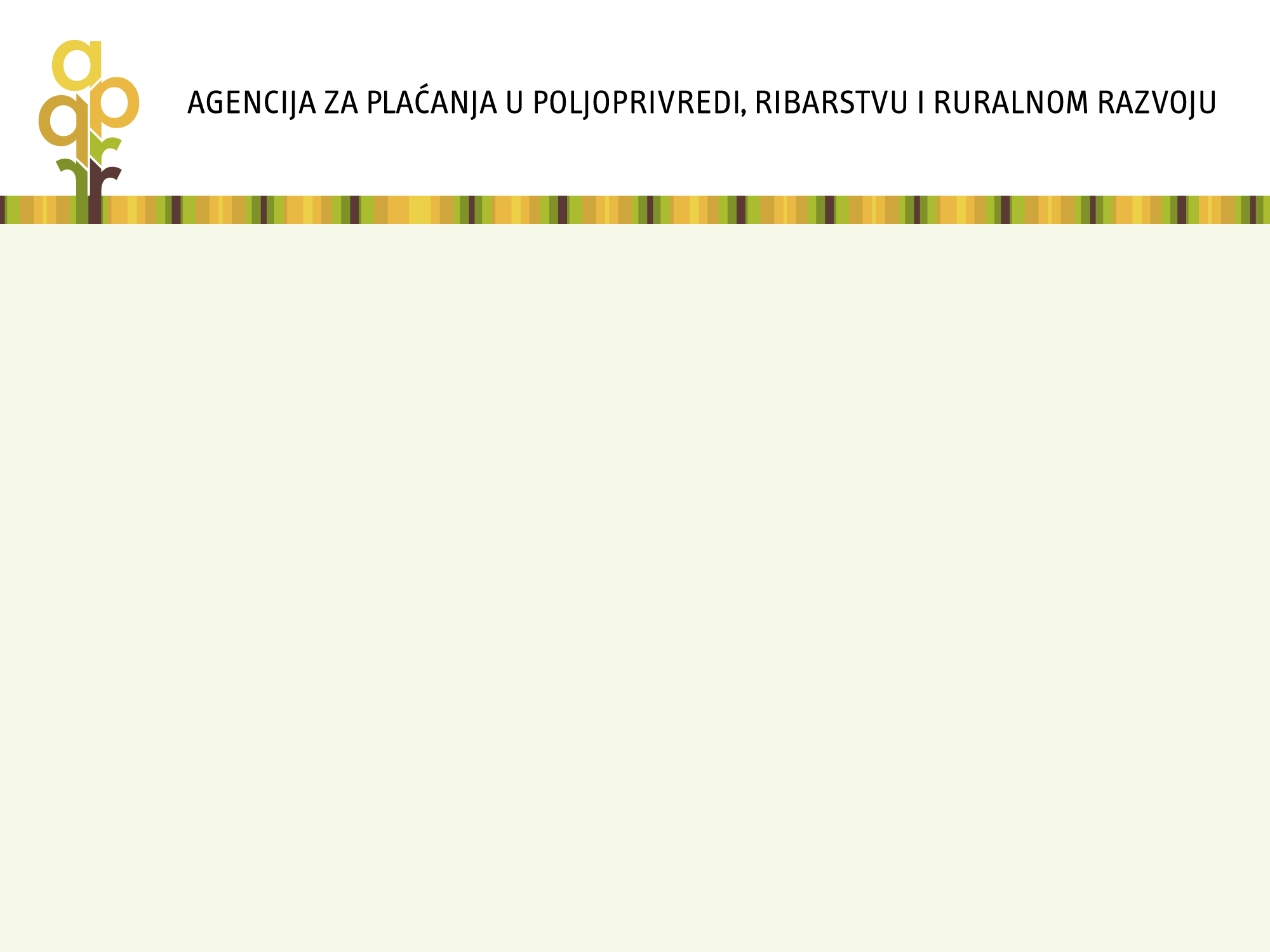 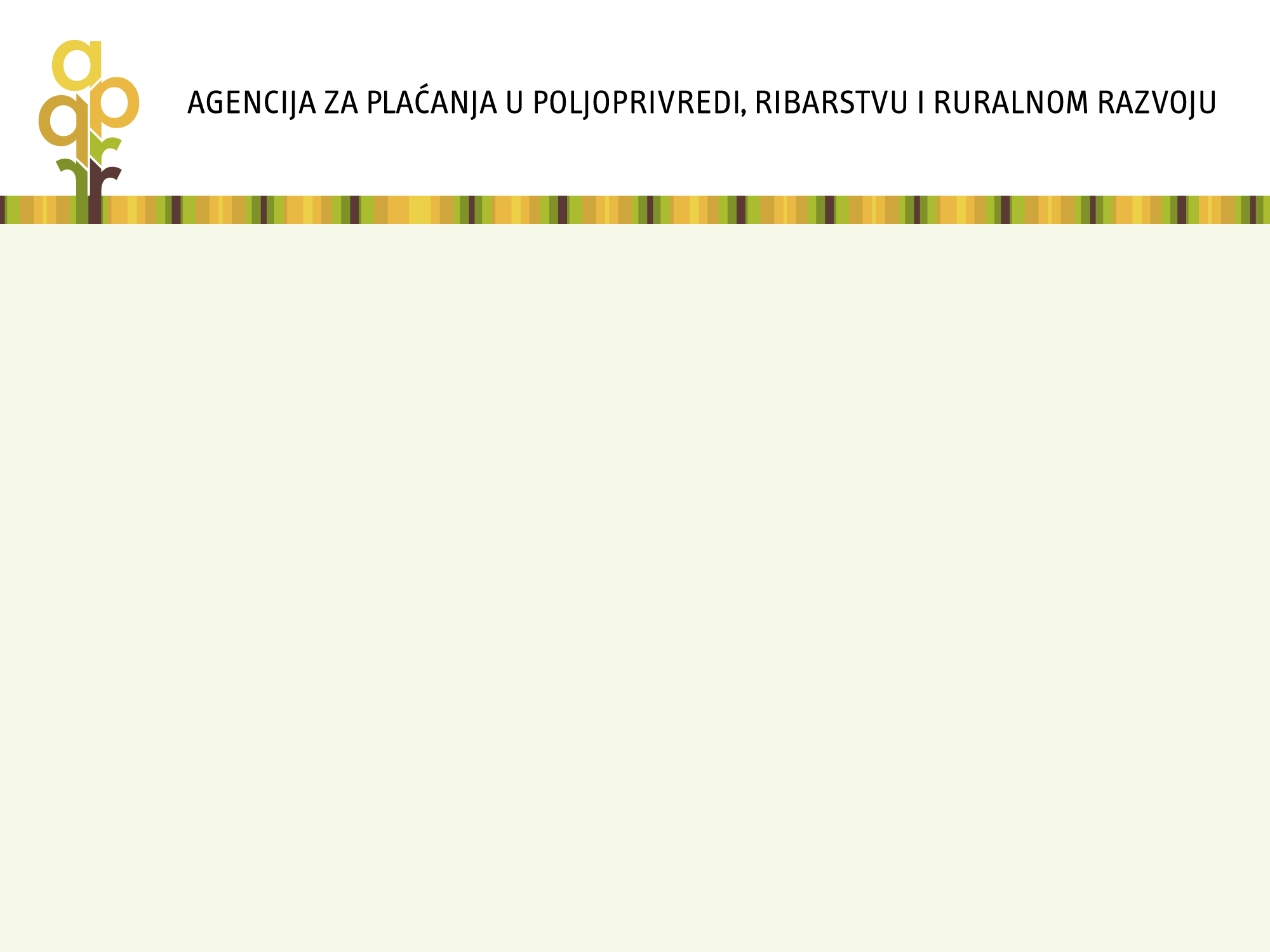 EZP stabilni elementi
obilježja krajobraza
Živica 
Pojedinačno stablo 
Drvored 
Šumarak
Lokva (jezerce) 
Jarak 
Suhozid
kulture kratkih ophodnji
zaštitni pojasevi uz šume
zaštitni pojasevi uz vodotoke

EZP promjenjivi elementi koji se mogu mijenjati svake godine
Postrni usjevi ili usjevi za zelenu gnojidbu
Površine s usjevima koji vežu dušik (fiksatori dušika)
Ugar (zemljište na ugaru postaje stabilni element ako 3 godine ostane na istom mjestu)
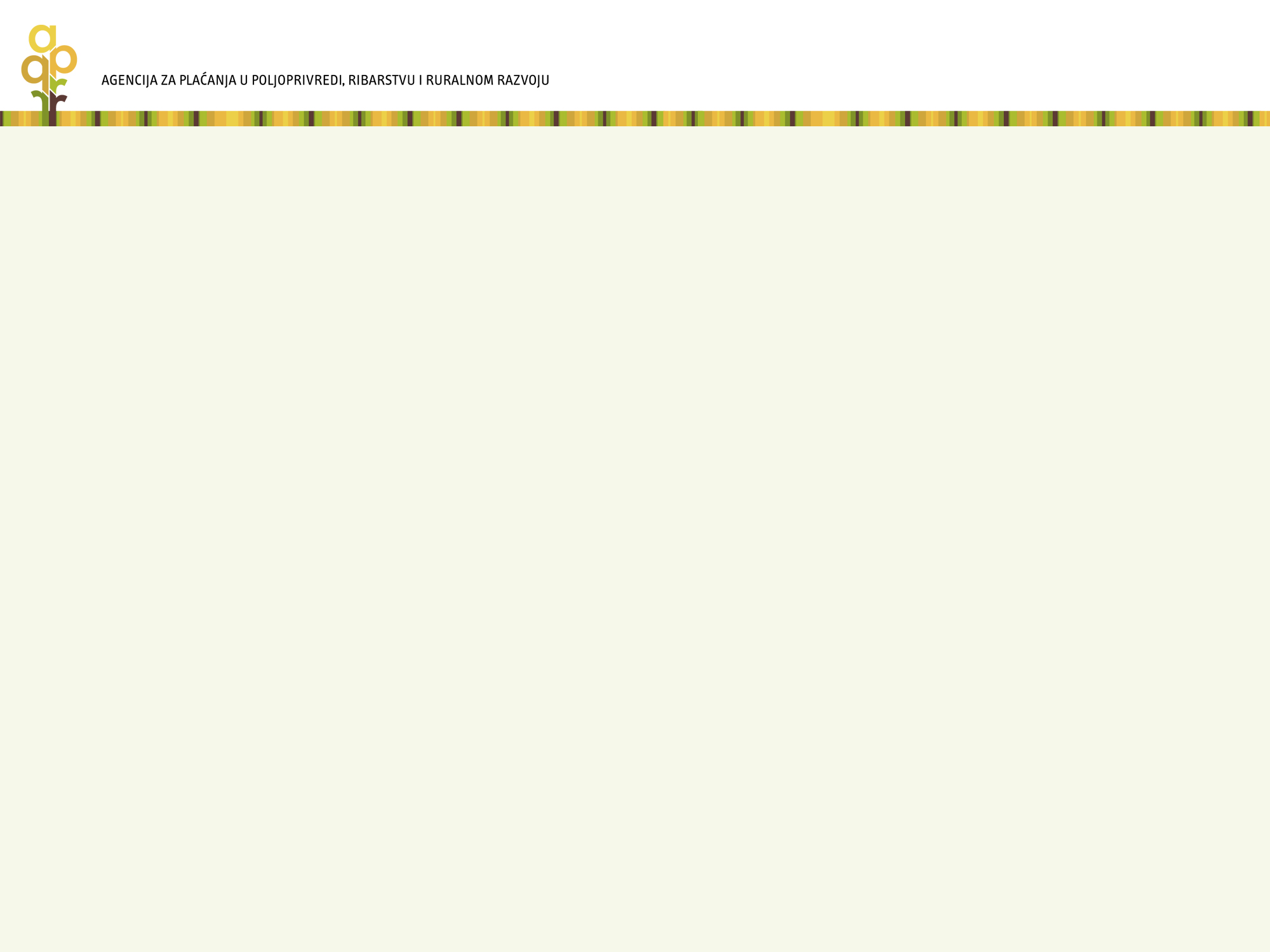 Tablica s koeficijentima za ekološki značajne površine
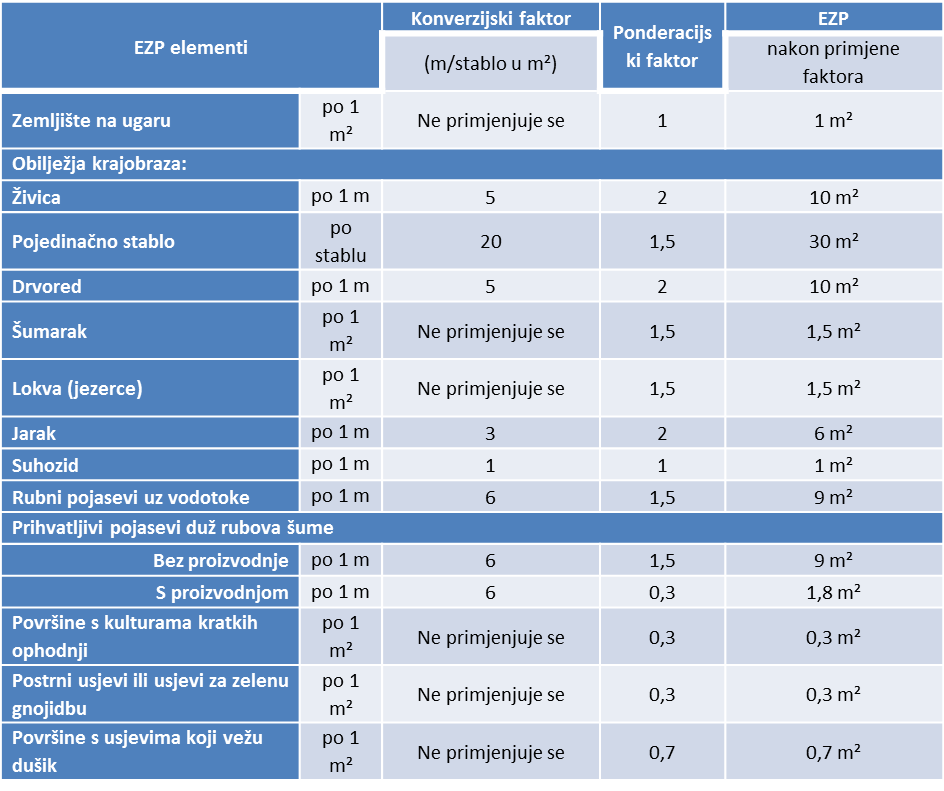 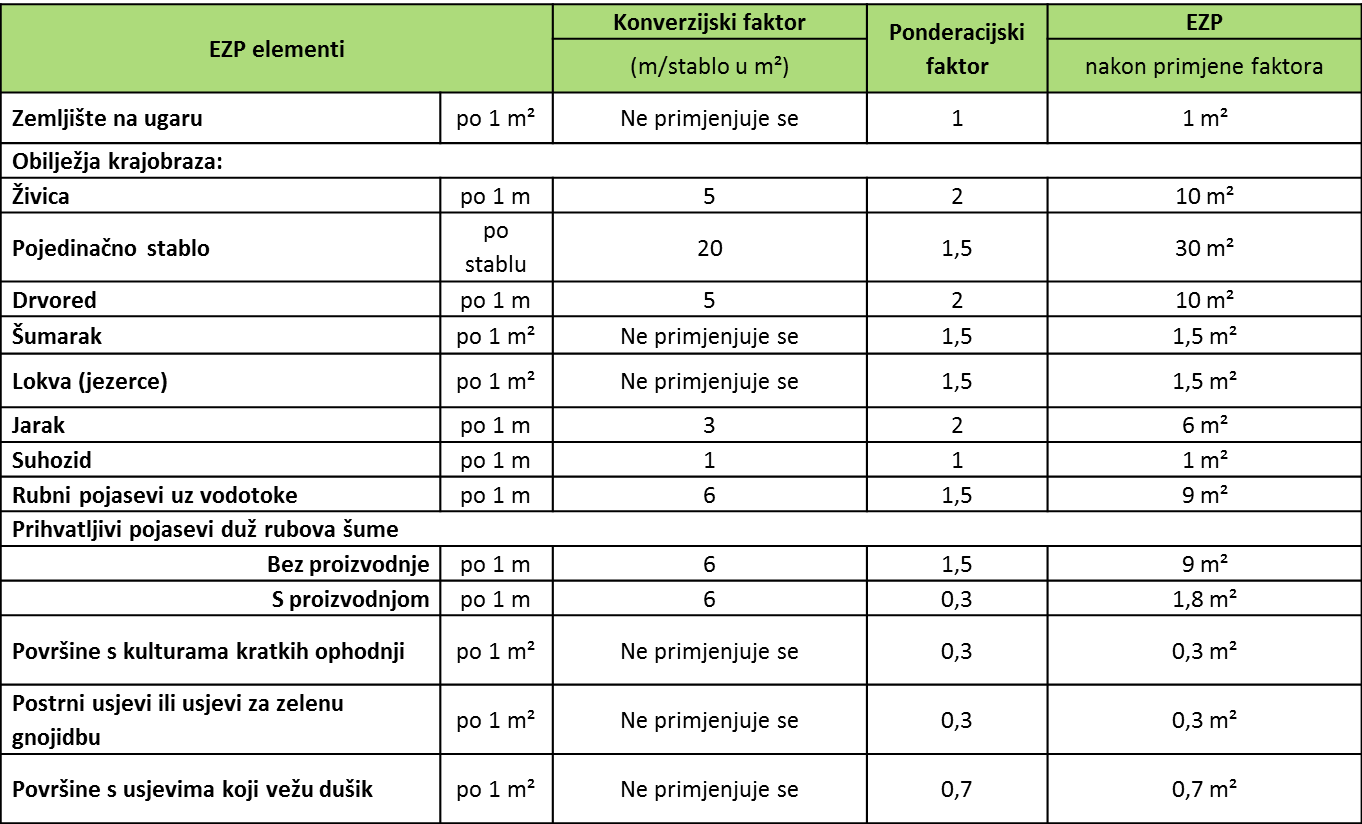 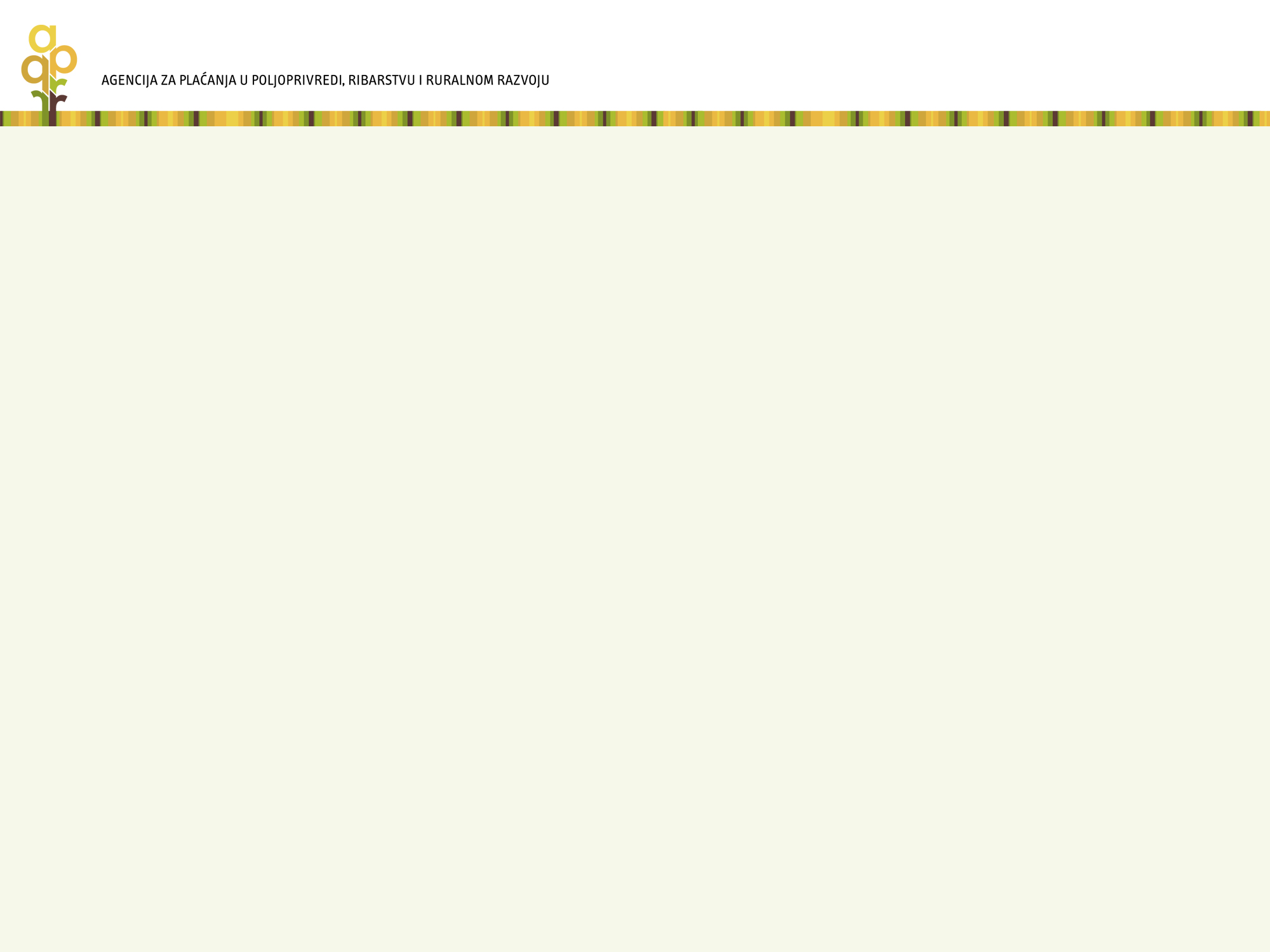 UPOZORENJA
Nakon popunjavanja Lista B, klikom na gumb IZRAČUNAJ  aplikacija izračunava udovoljava li korisnik uvjetima ekološki značajnih područja i raznolikosti usjeva:
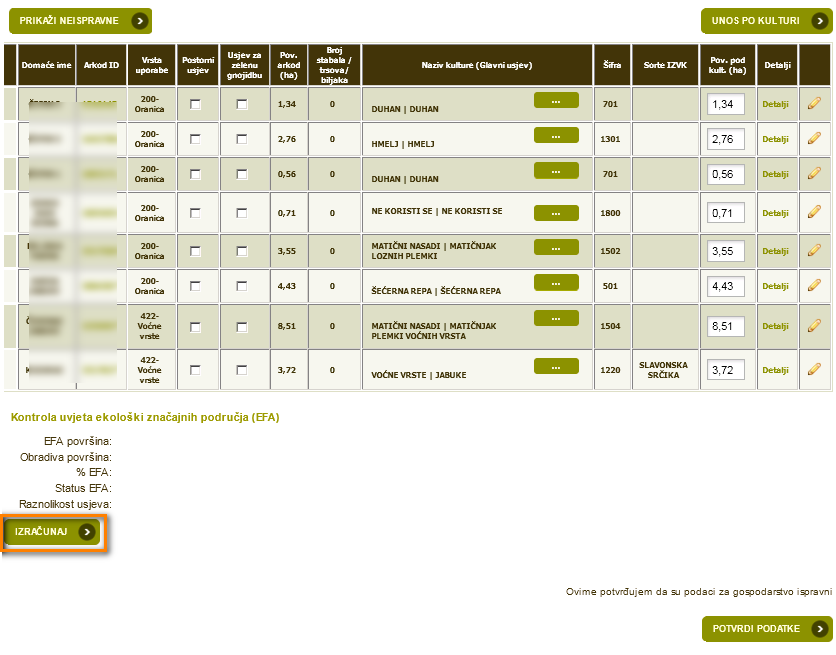 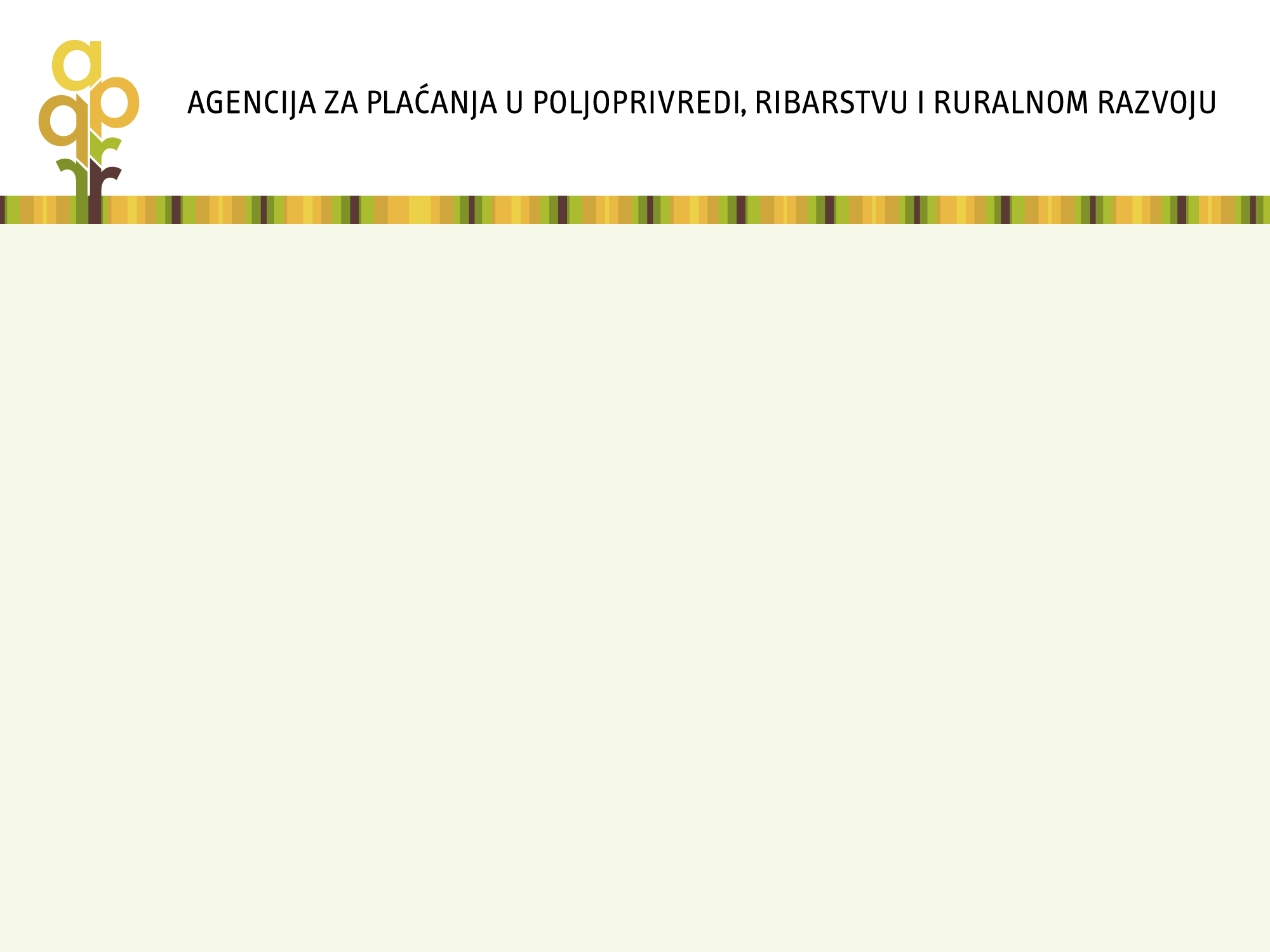 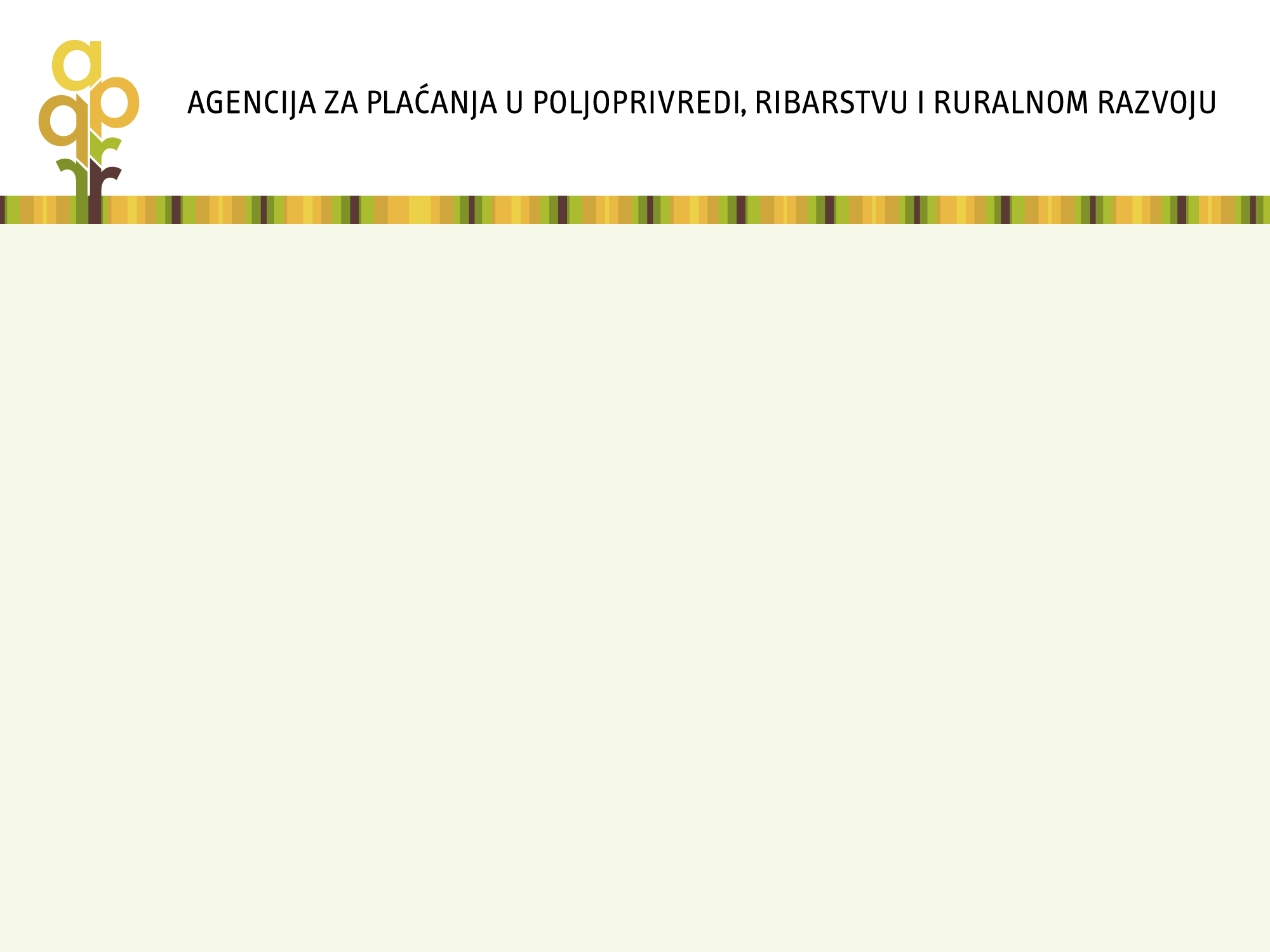 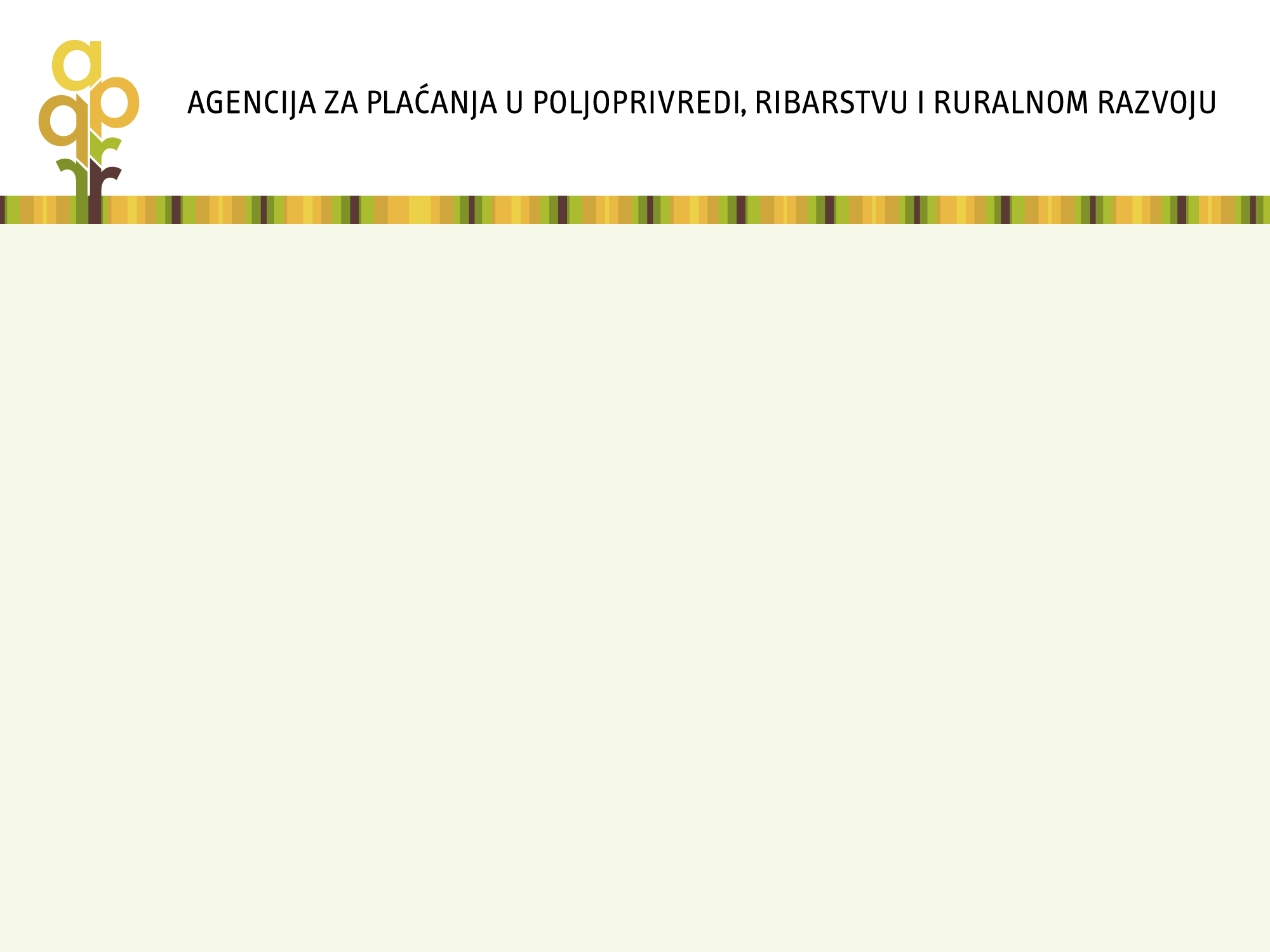 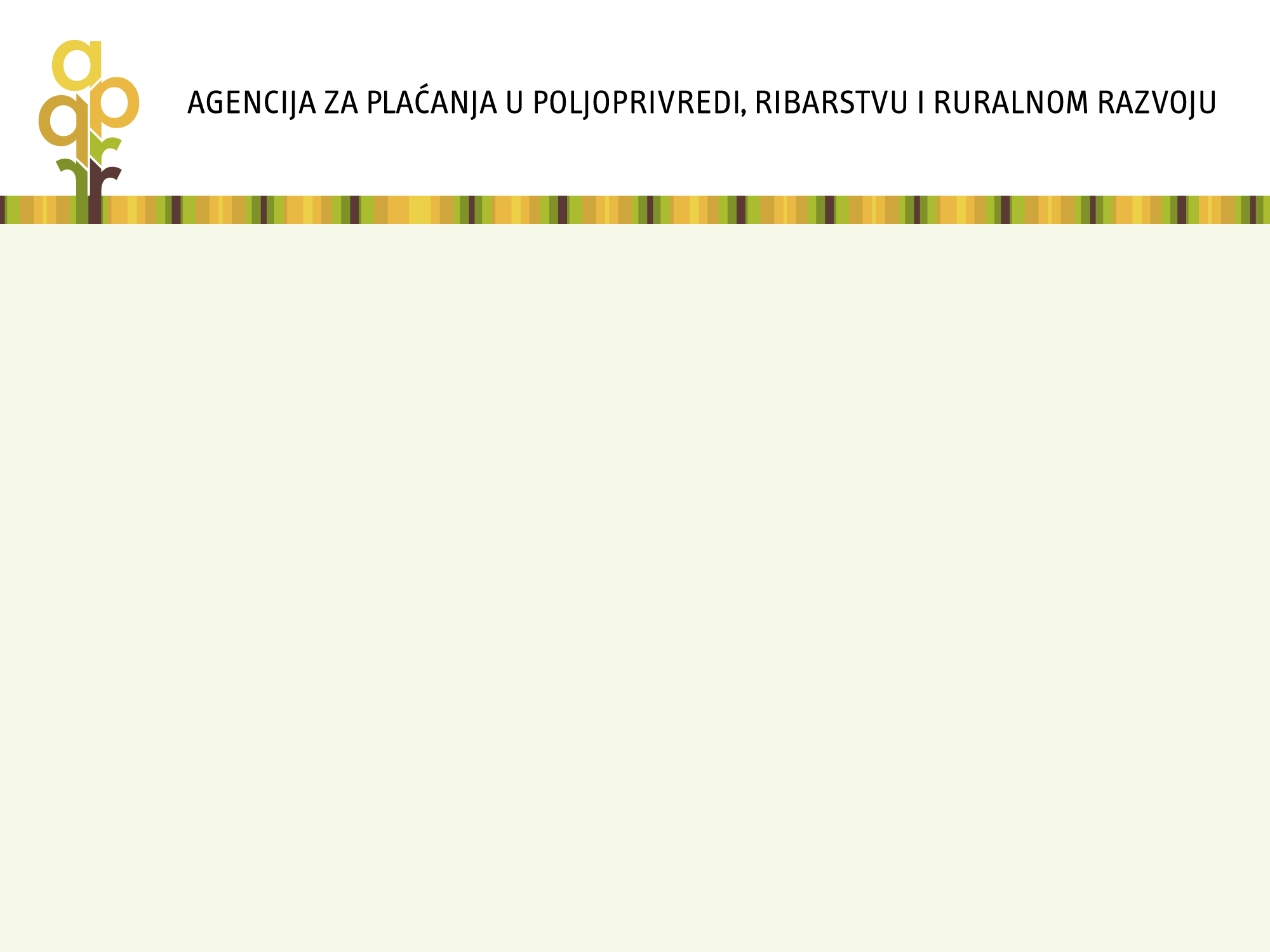 LIST B/IZRAVNA PLAĆANJA
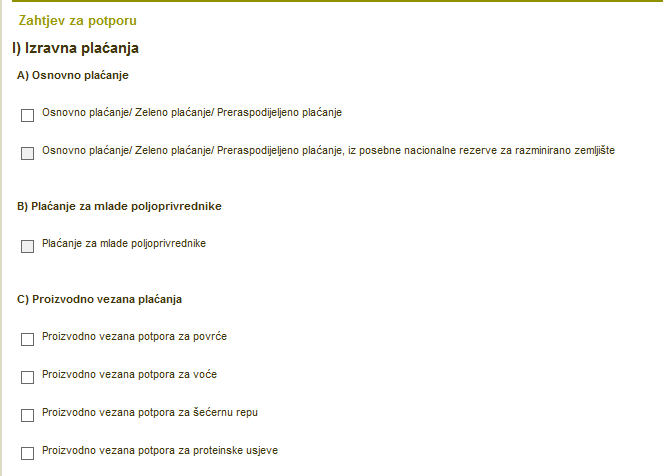 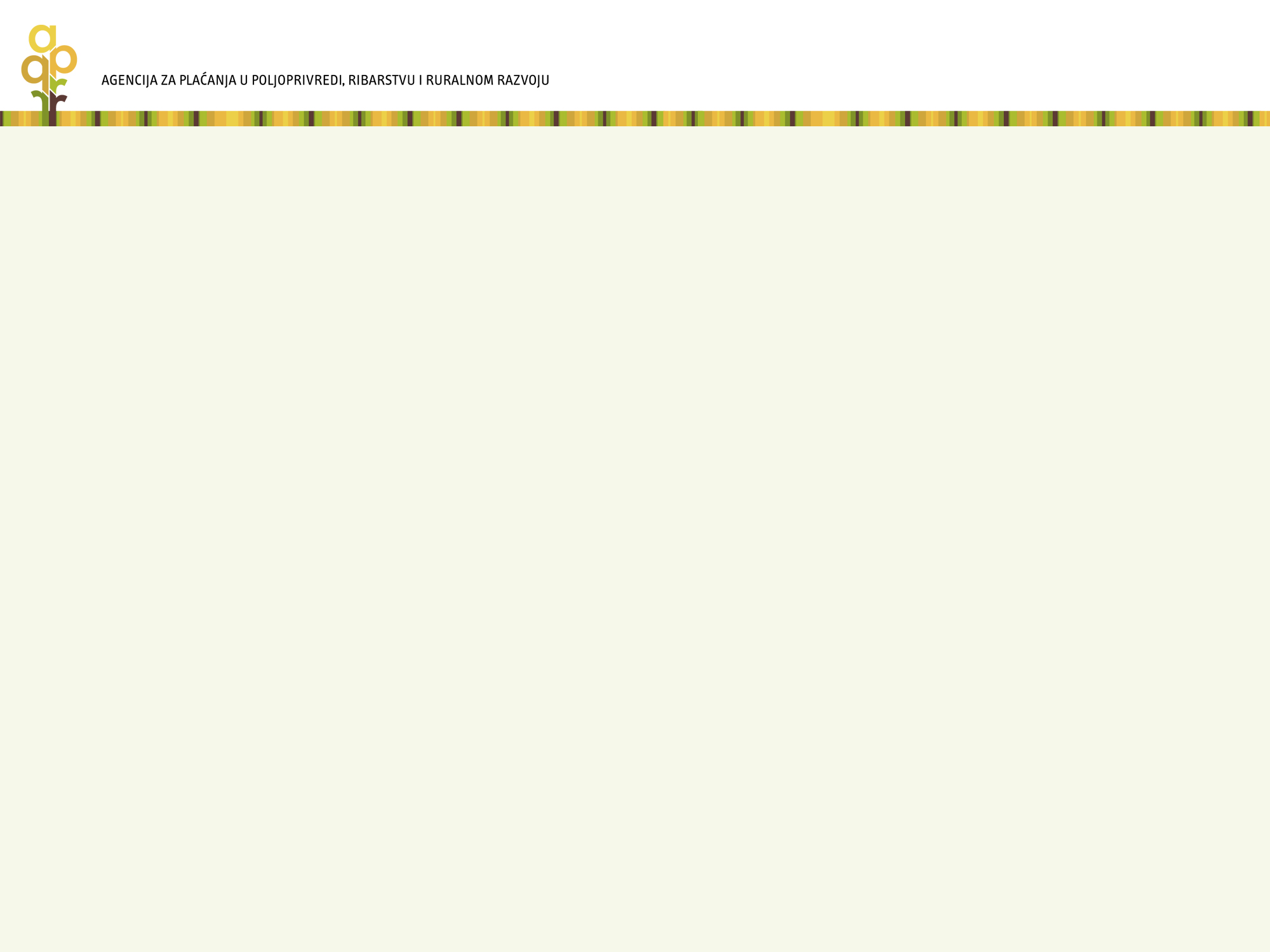 LIST B/IZRAVNA PLAĆANJA
D) Program za male poljoprivrednike
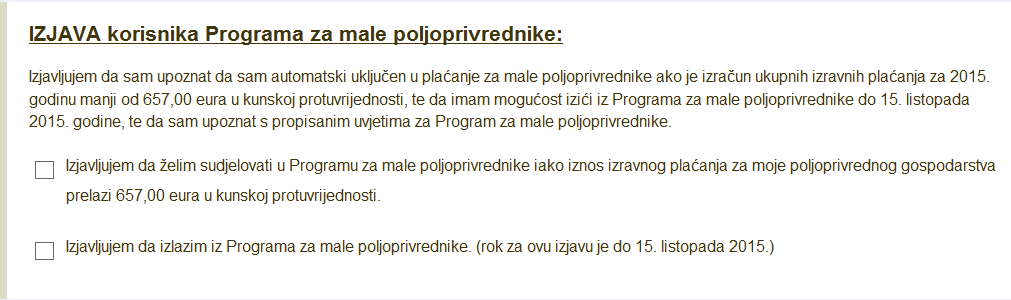 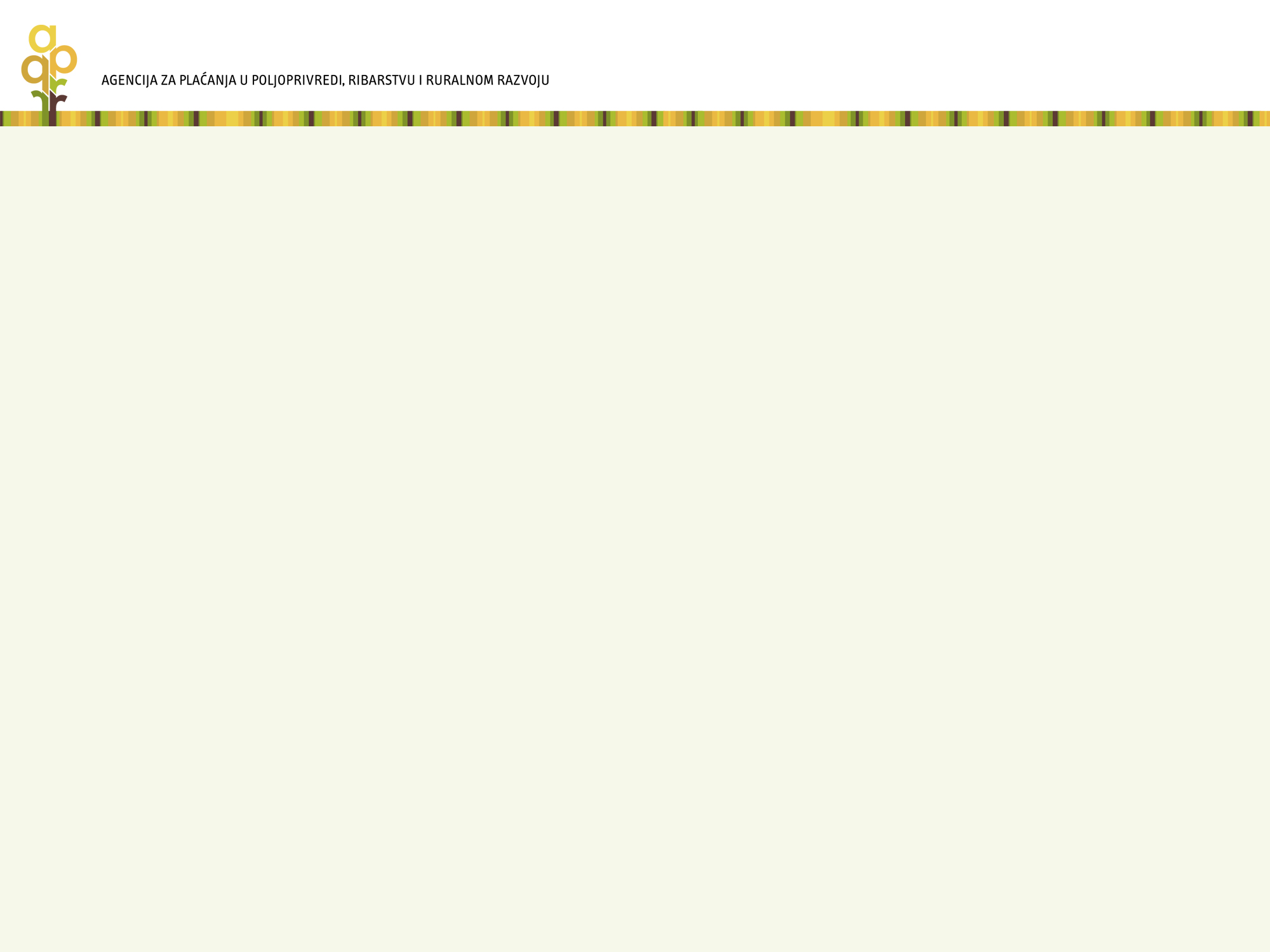 LIST B/DRŽAVNA POTPORA
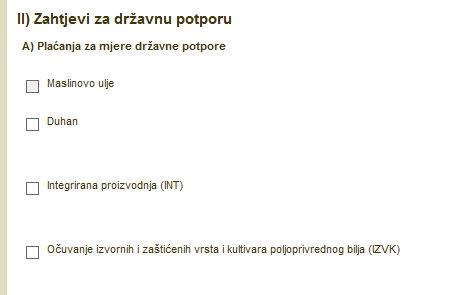 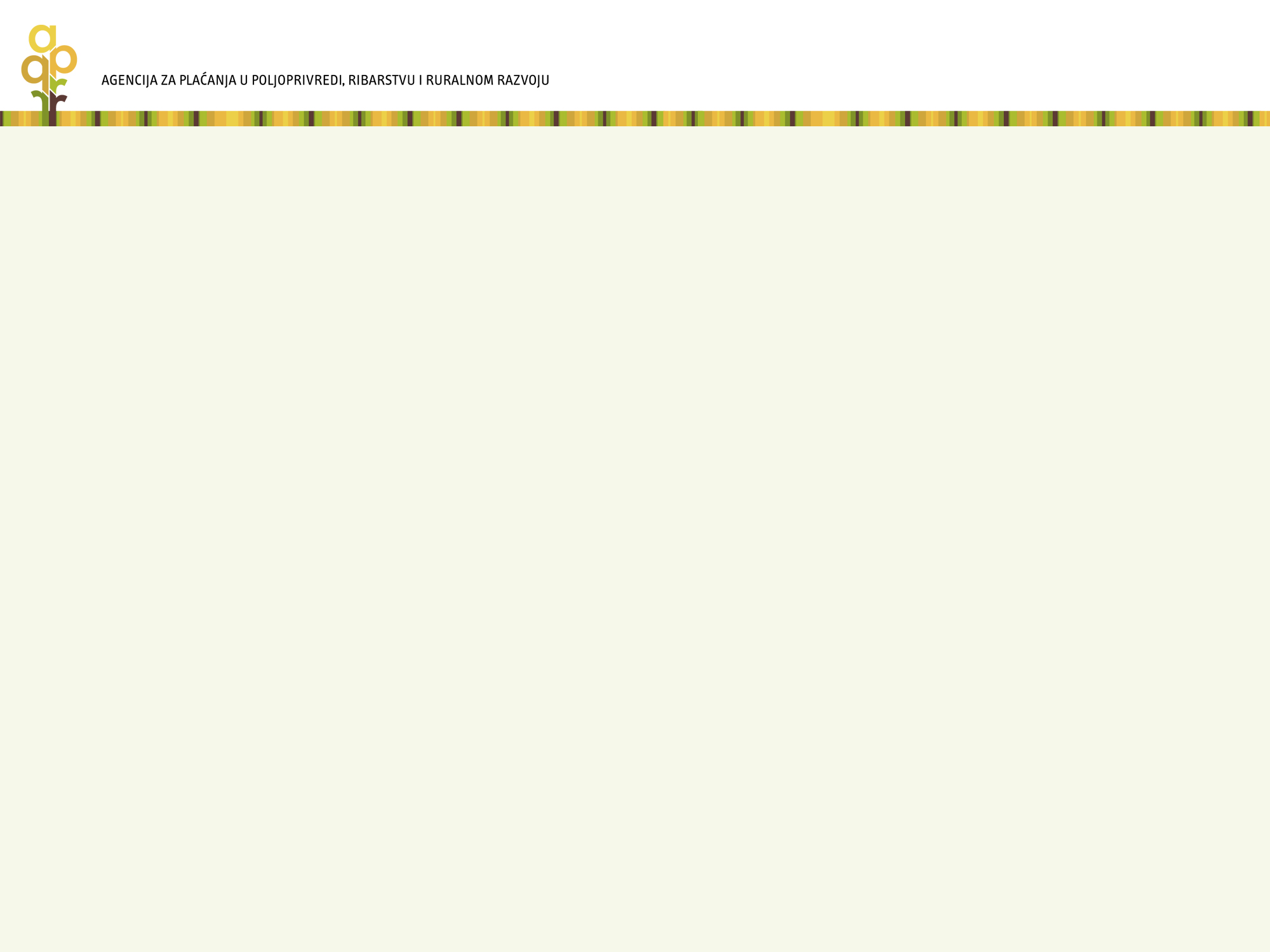 LIST B/IAKS MJERE RURALNOG RAZVOJA
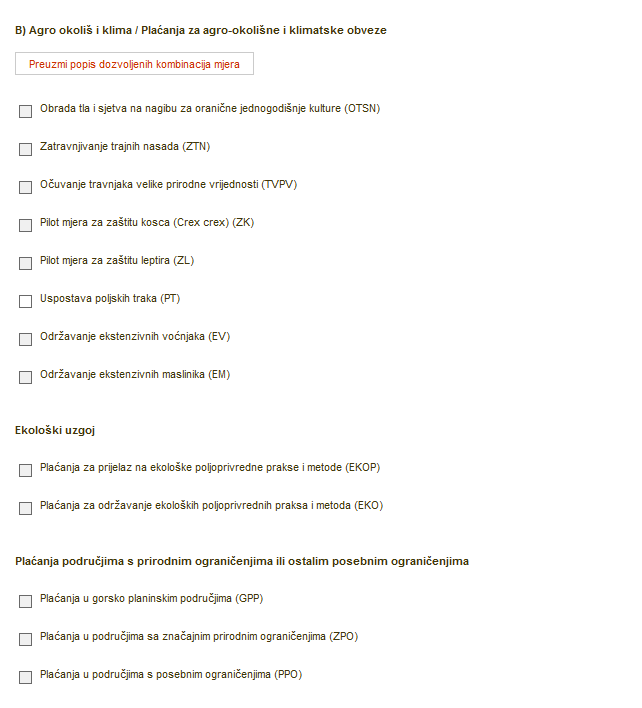 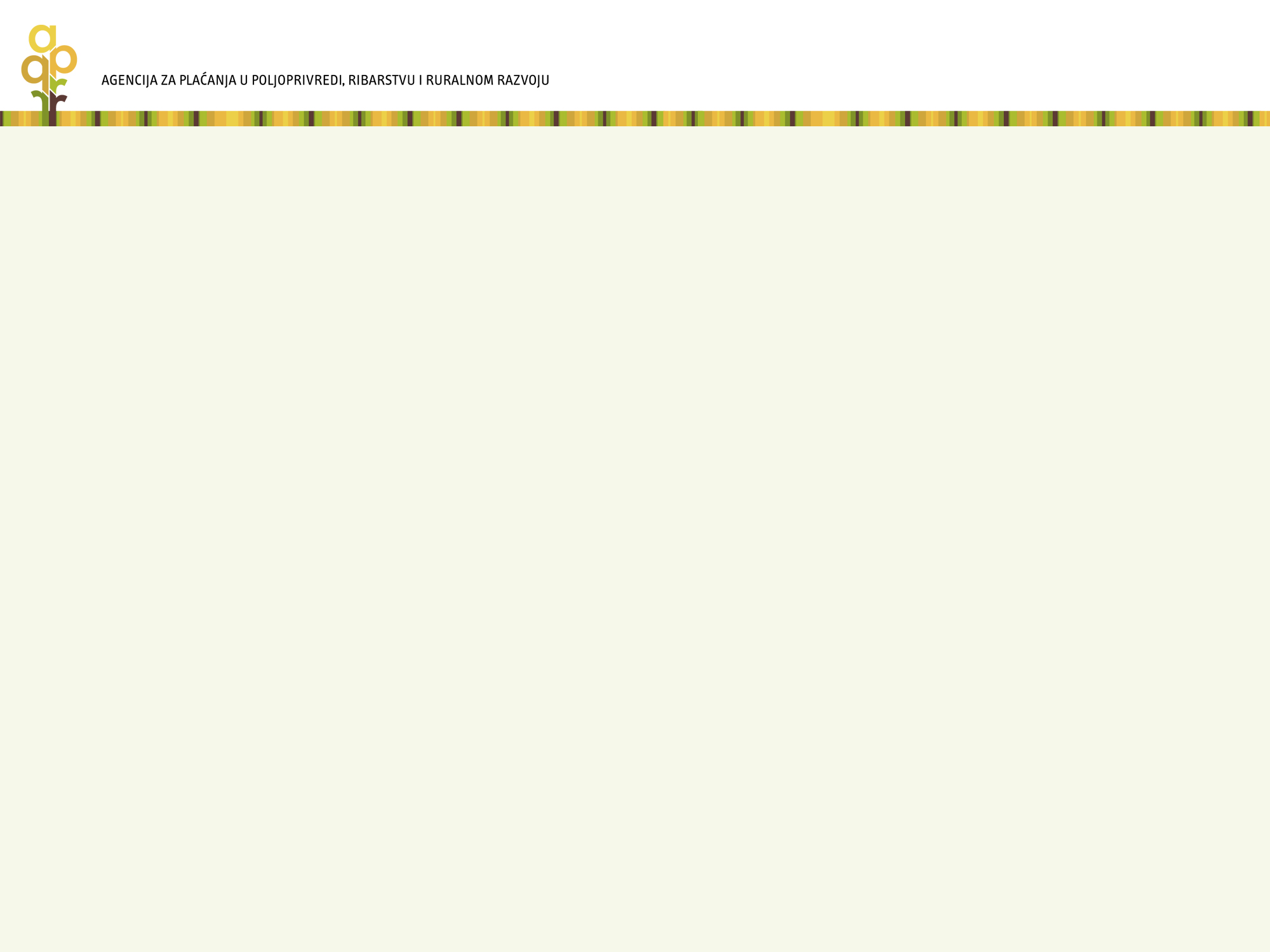 LIST C
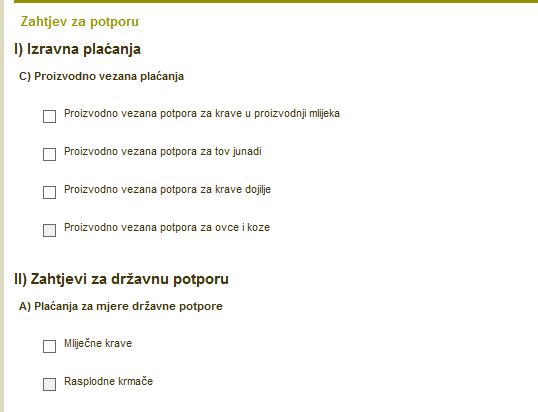 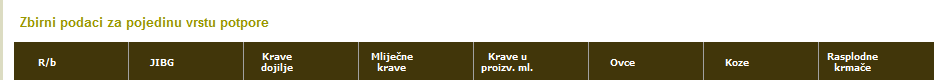 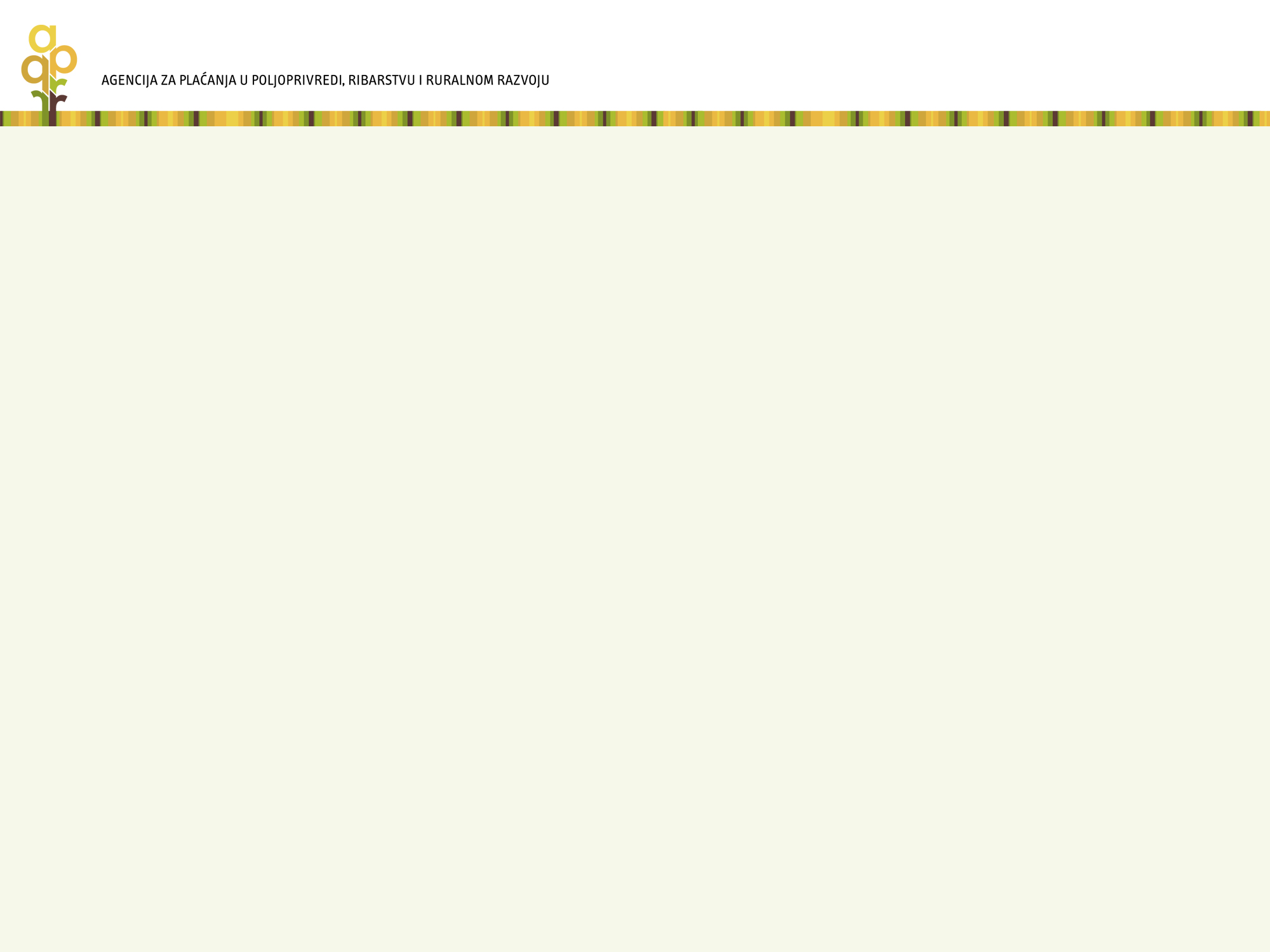 LIST D
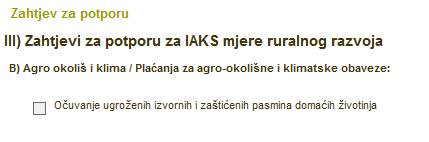 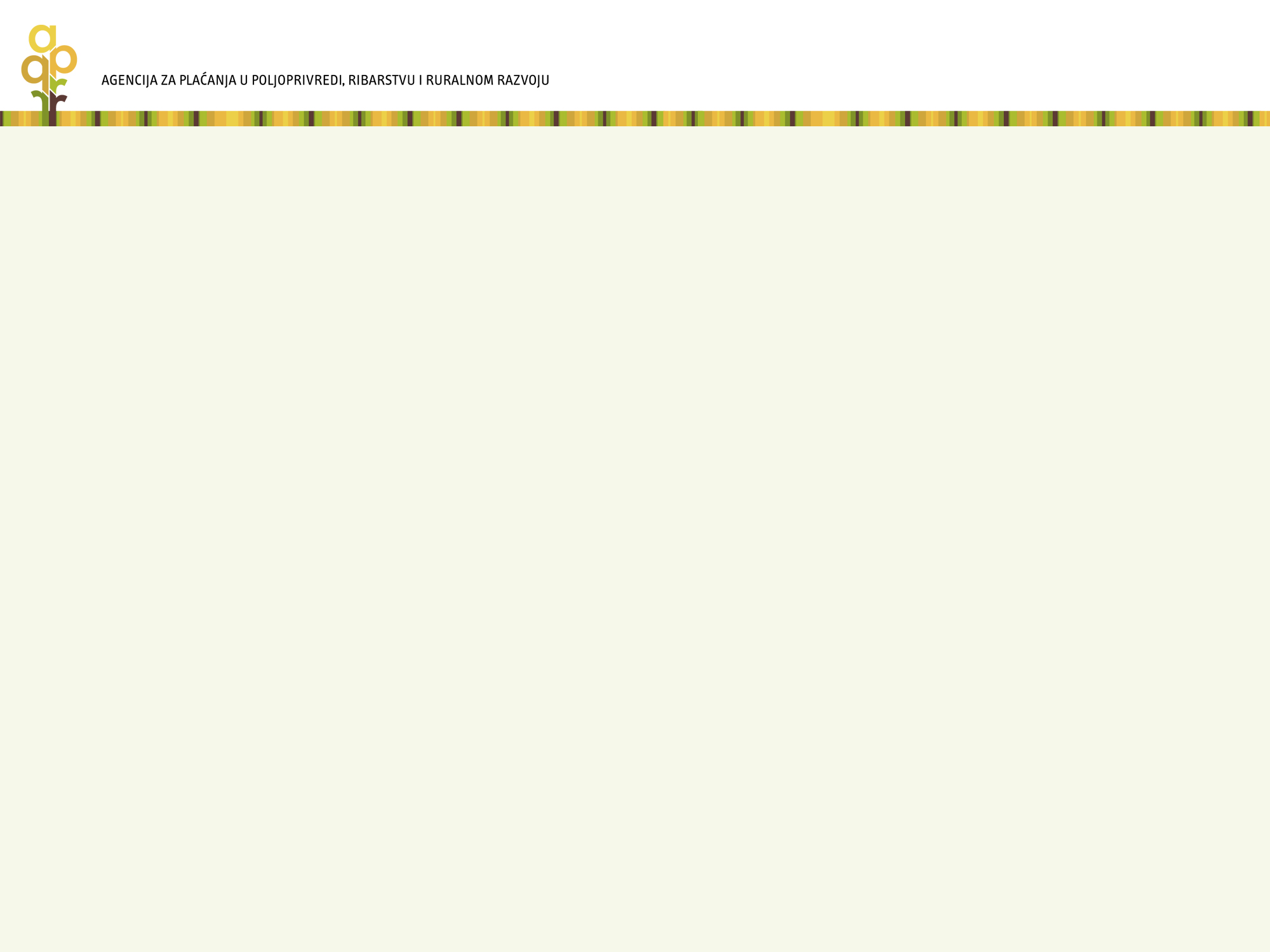 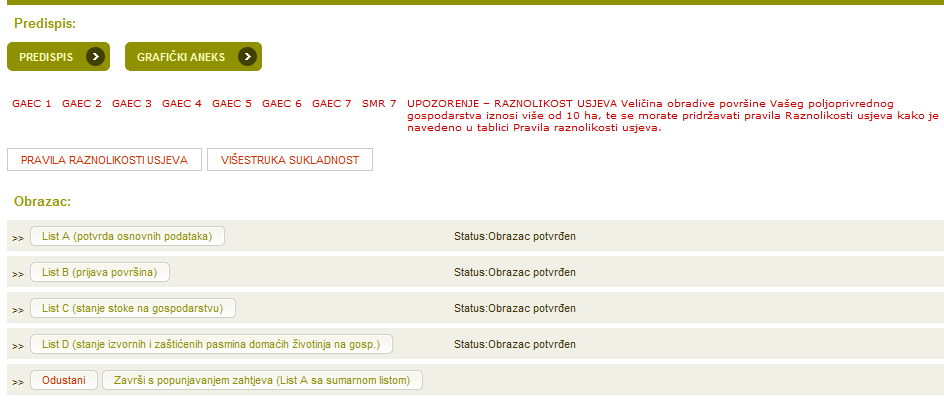 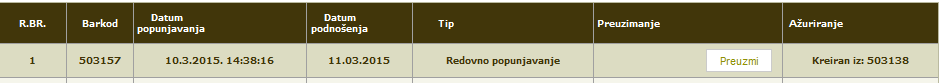 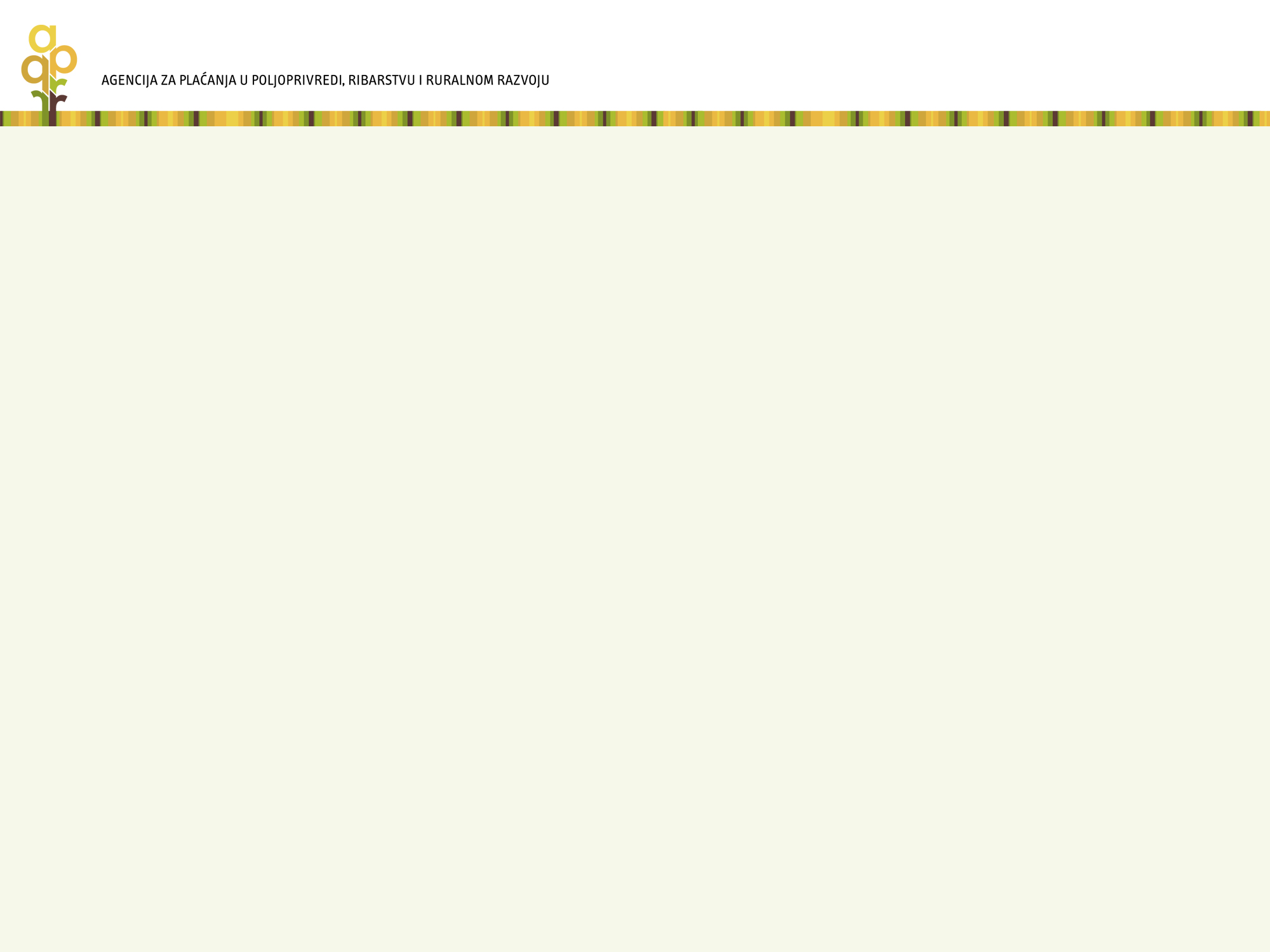 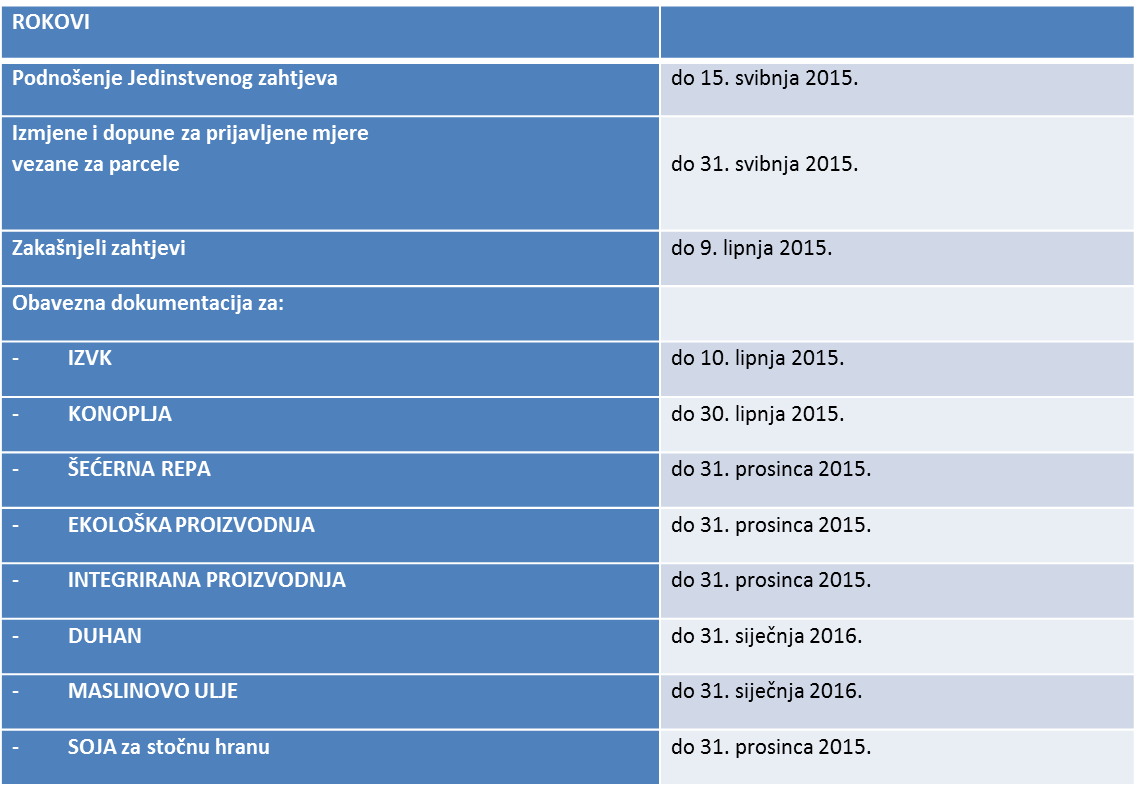 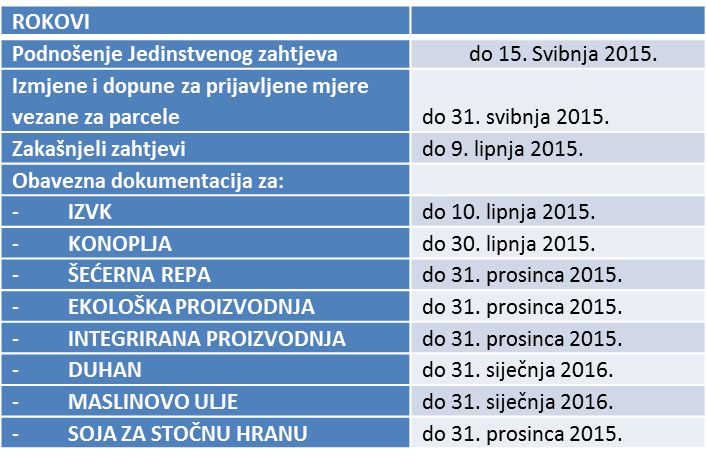 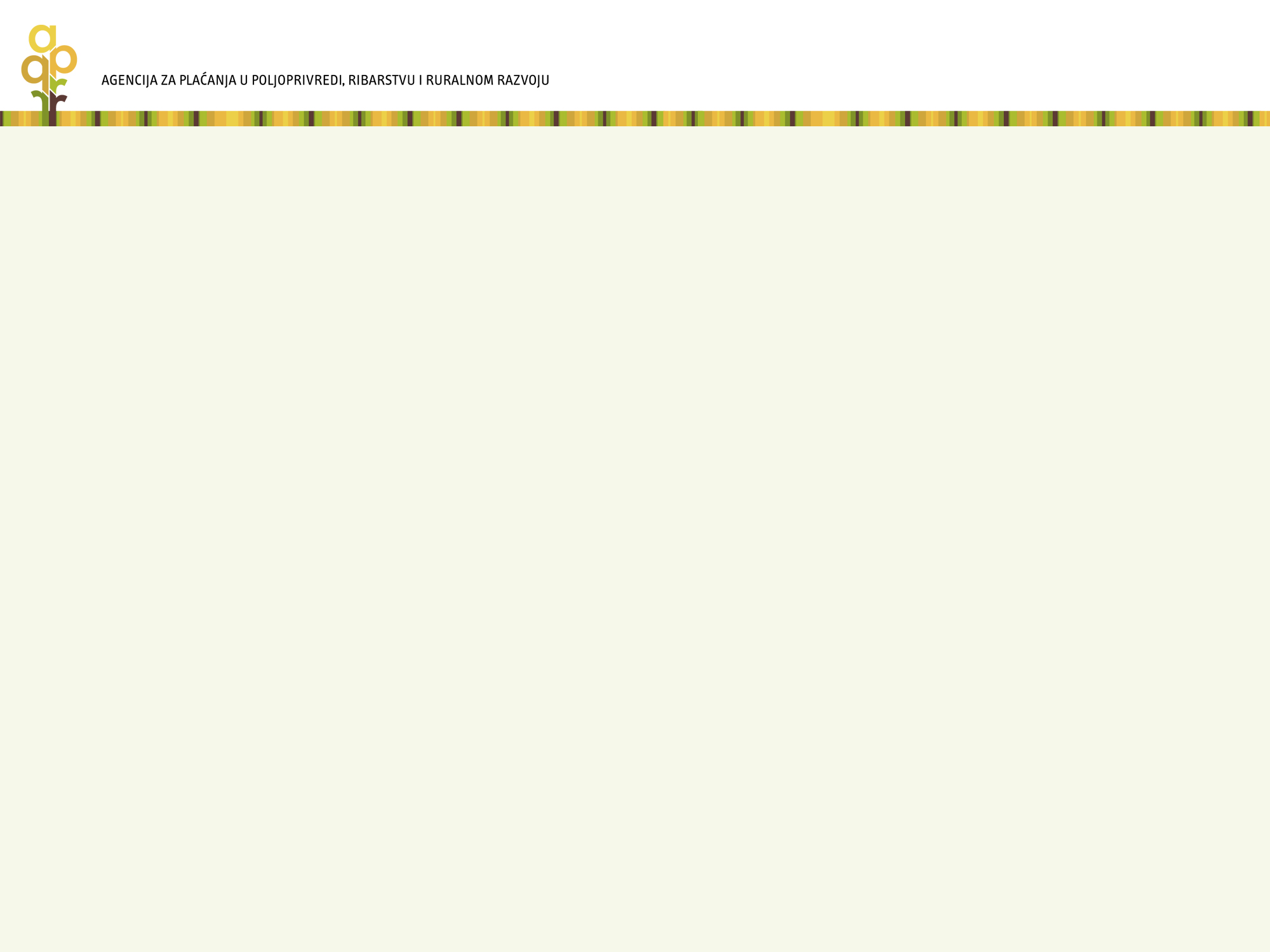 HVALA NA PAŽNJI 
Detalje o Kampanji za potpore u 2015. možete naći i na www.apprrr.hr 
Pitanja možete uputiti na
 info@apprrr.hr
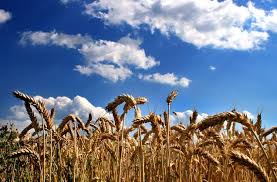 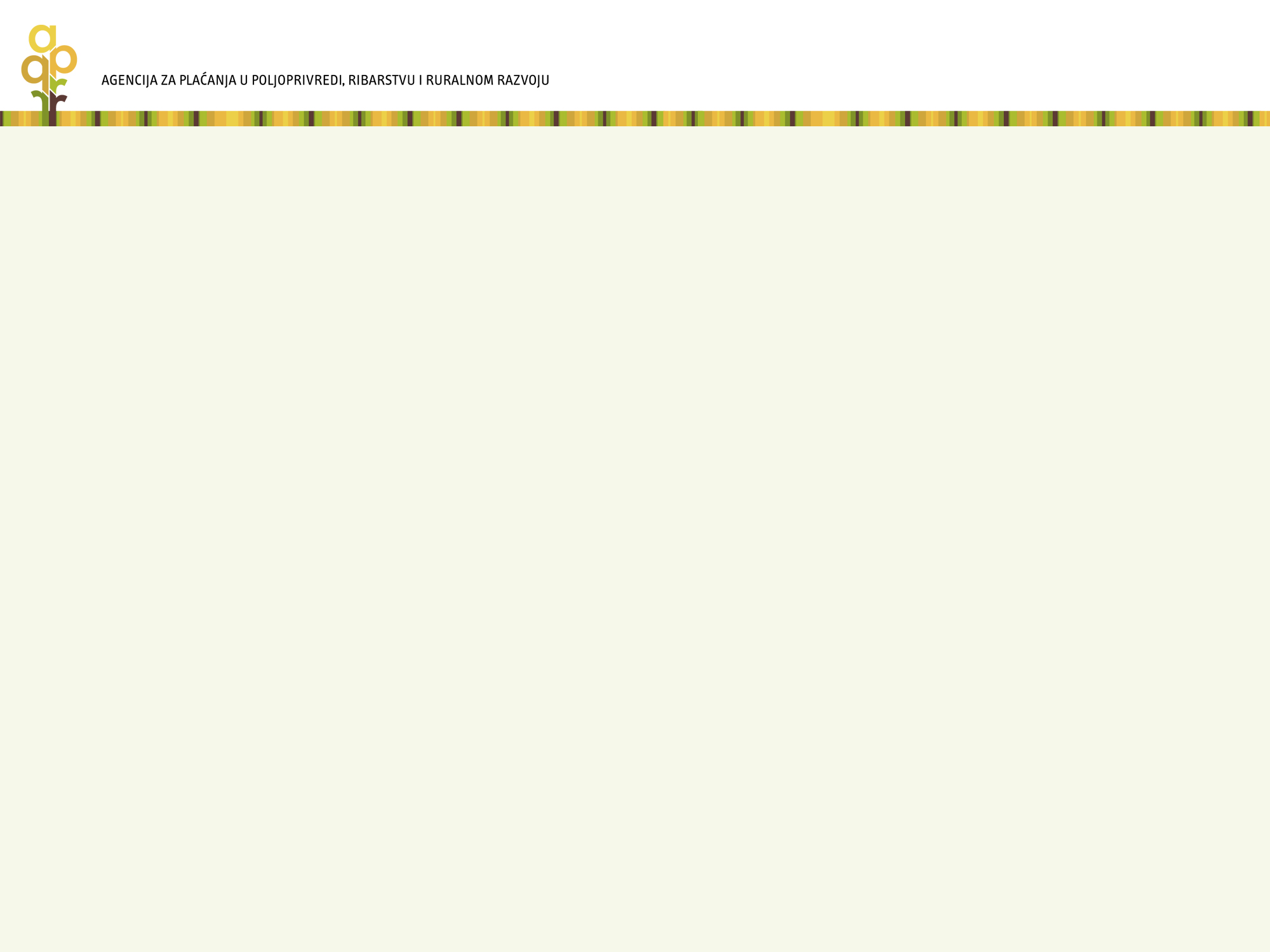 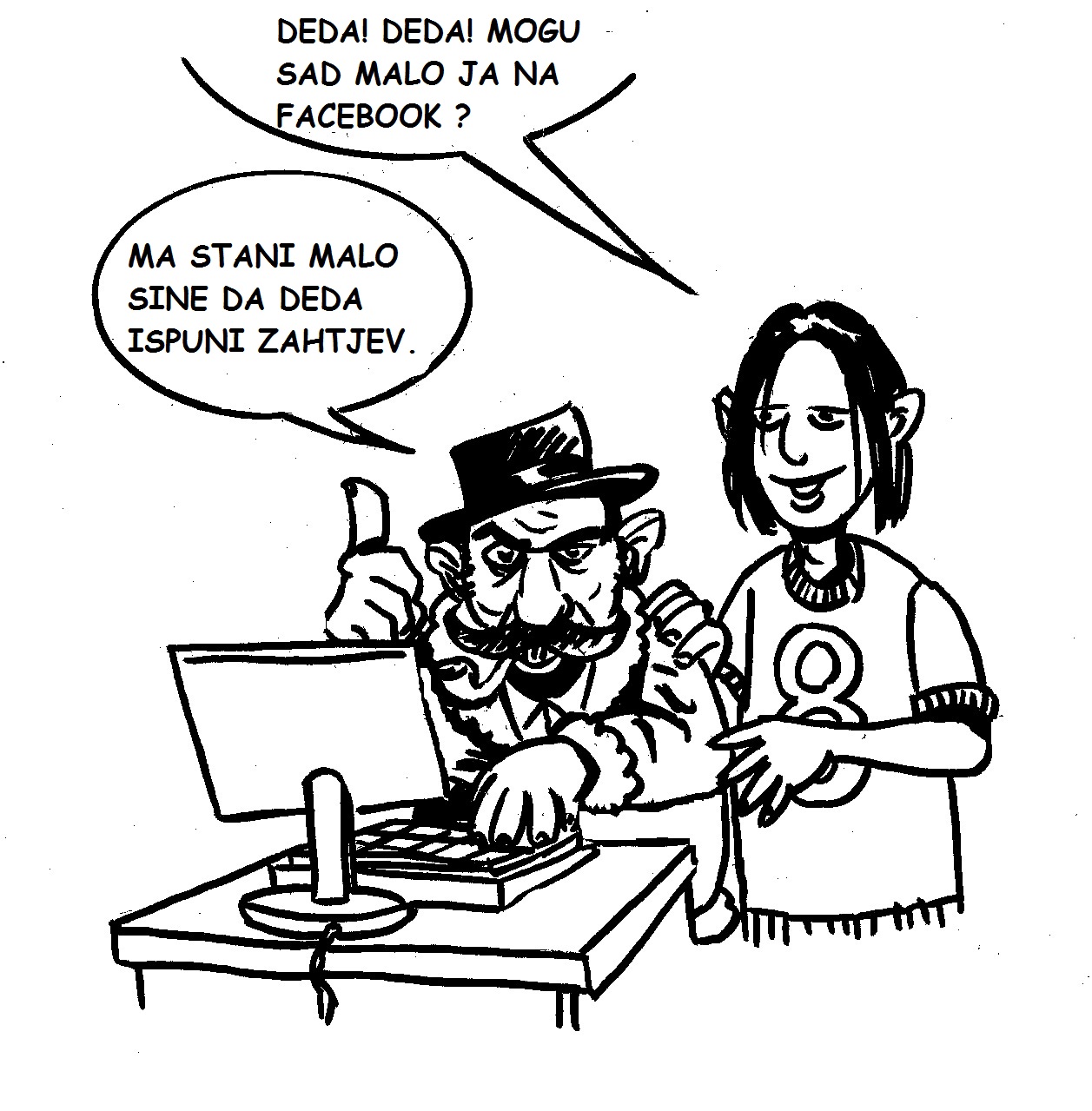 Hvala na pažnji !